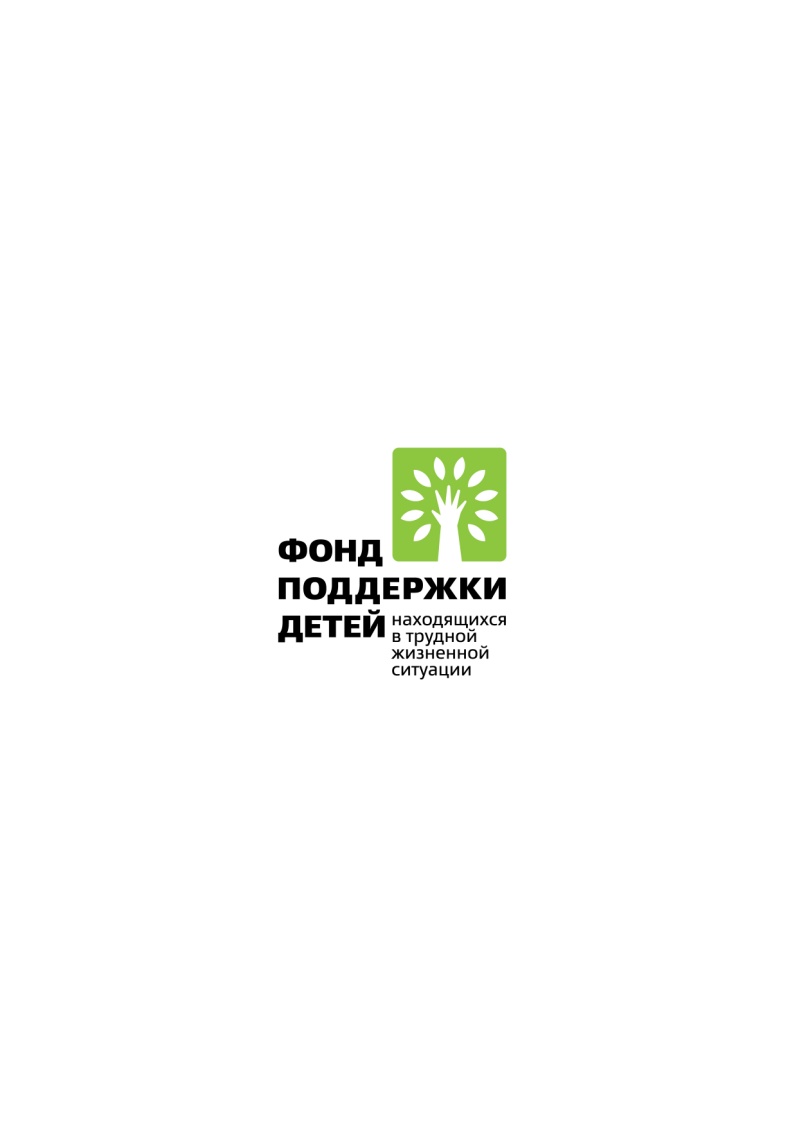 Программа Новосибирской области «Чужих детей не бывает» на территории Ордынского района
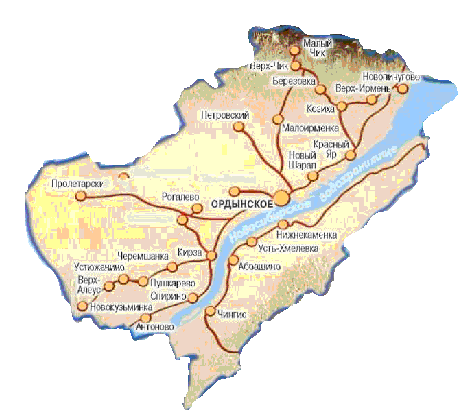 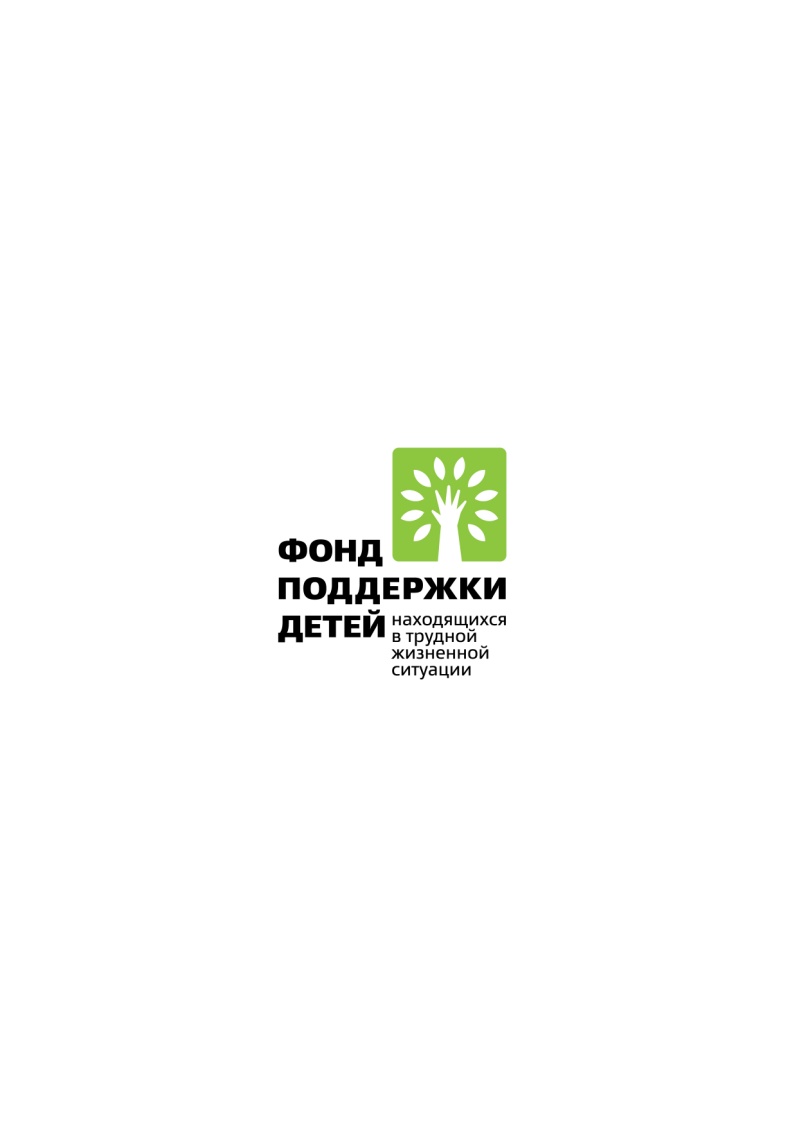 Цель субгранта: 
   Создание участковой социальной службы и выездной мобильной бригады  при отделении профилактики безнадзорности детей и подростков Муниципального бюджетного учреждения Ордынского района «Комплексный центр социального обслуживания населения». 
   Направление деятельности участковой социальной службы: организация работы с неблагополучными семьями, имеющими детей, профилактика безнадзорности и семейного неблагополучия. 
   Направление деятельности мобильной бригады: оперативное решение проблем семей, находящихся в трудной жизненной ситуации, с целью снижения социальной напряженности.
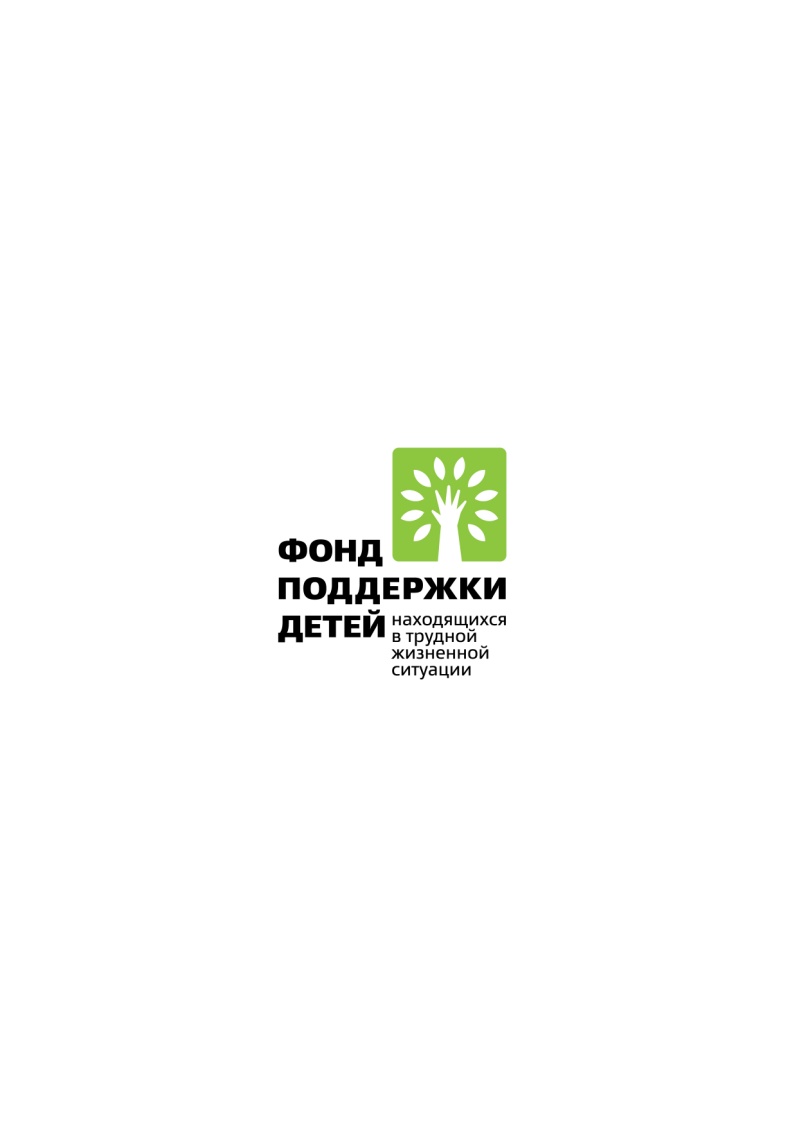 Задачи:
Профилактическая работа по предотвращению семейного неблагополучия, детской безнадзорности и беспризорности.
Выявление несовершеннолетних и семей с детьми, находящихся в трудной жизненной ситуации и нуждающихся в социальной защите и поддержке.
Оказание экстренной социально-психологической помощи семьям с детьми и детям, находящимся в трудной жизненной ситуации.
Разработка и реализация  индивидуальных программ реабилитации семьи, находящейся в трудной жизненной ситуации, организация оказания социальной помощи семье по преодолению трудной жизненной ситуации, социальный патронаж семей с детьми.
Комплексное предоставление социально-бытовых, социально-психологических, социально-экономических, социально-правовых  услуг семьям с детьми и детям, находящимся в трудной жизненной ситуации, в объеме индивидуальной нуждаемости. 
Содействие органам исполнительной власти в распространении в муниципальном районе семейных форм устройства детей, оставшихся без попечения родителей и находящихся в социально-опасном положении.
Внедрение новых форм и методов обслуживания в зависимости от характера нуждаемости семьи и детей в помощи.
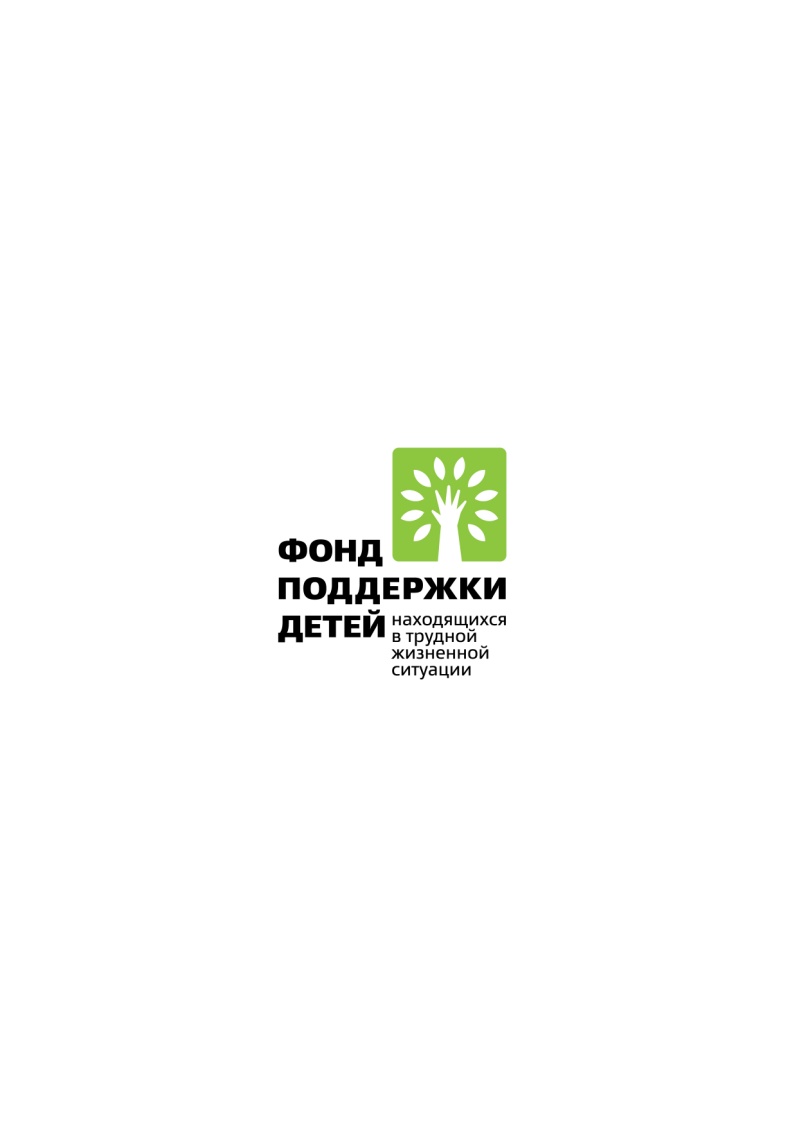 Ожидаемые результаты:

Снижение социальной напряженности, оперативное решение проблем семей, находящихся в трудной жизненной ситуации.
Увеличение охвата социальным патронажем семей с детьми, находящихся в трудной жизненной ситуации, до 100 %.

Повышение доступности социального обслуживания для семей с детьми по участковому принципу.

Сокращение числа семей с детьми, находящихся в трудной жизненной ситуации и социально опасном положении.

Уменьшение числа детей, в отношении которых родители лишены родительских прав.
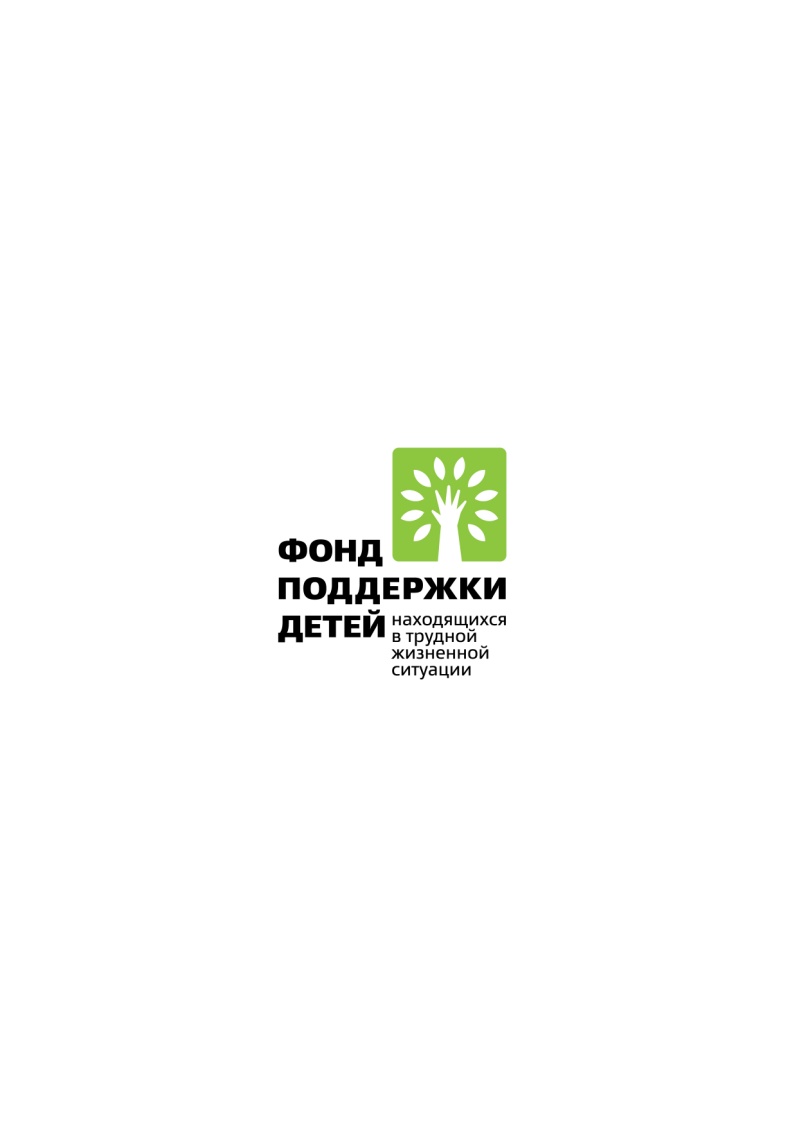 Муниципальное бюджетное учреждение 
Ордынского района Новосибирской  области
 «Комплексный центр 
социального обслуживания населения»
Отделение профилактики безнадзорности детей и подростков
Участковая социальная служба
Выездная мобильная бригада
Алгоритм  организации деятельности  по профилактике социального сиротства на территории Ордынского района
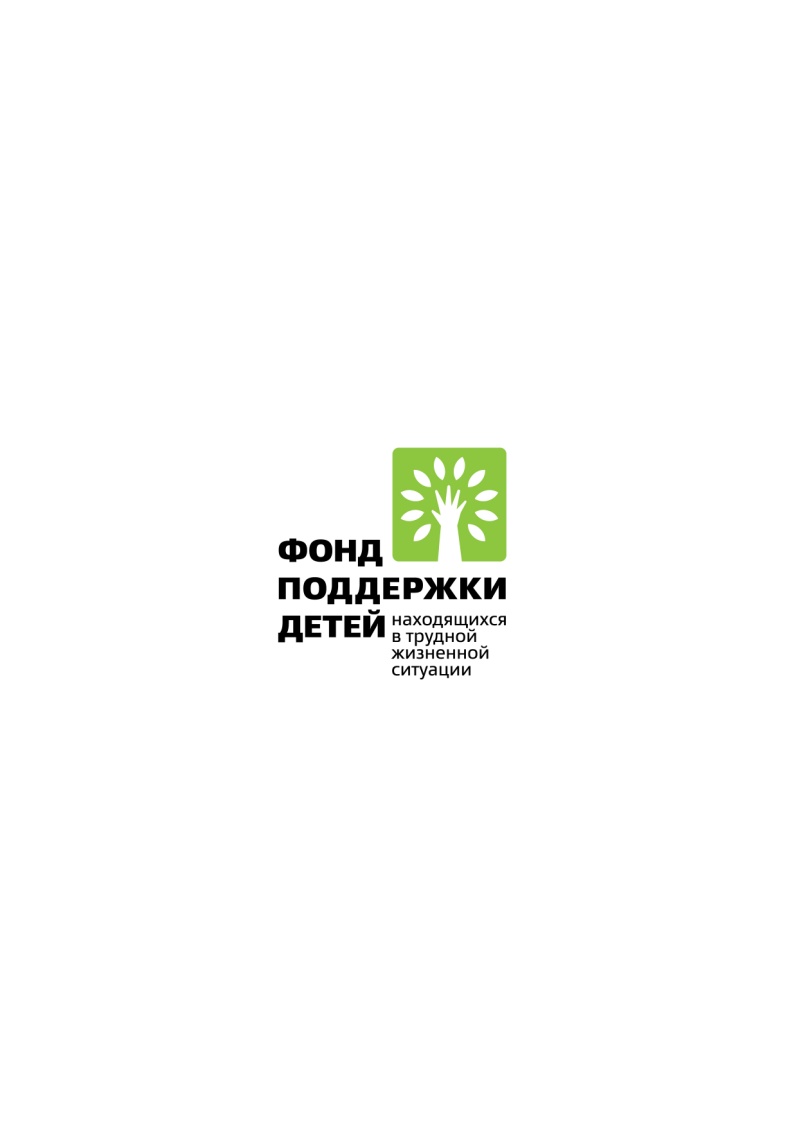 1. Предварительный этап:
Разработка и принятие пакета нормативных документов
 регламентирующих работу
Разработка рабочей документации
2. Формирование команды специалистов:
Принятие распоряжения о создании УСС
Принятие распоряжения о создании ВМБ
Подбор и отбор специалистов для УСС и ВМБ
Обучение команды специалистов
3. Разделение территории района на участки
 и закрепление специалистов УСС за участками
4. Организация мест предоставления услуг и рабочего времени специалистов 
по работе с семьей УСС и ВМБ
5. Организация информирование населения  о деятельности и услугах, предоставляемых УСС
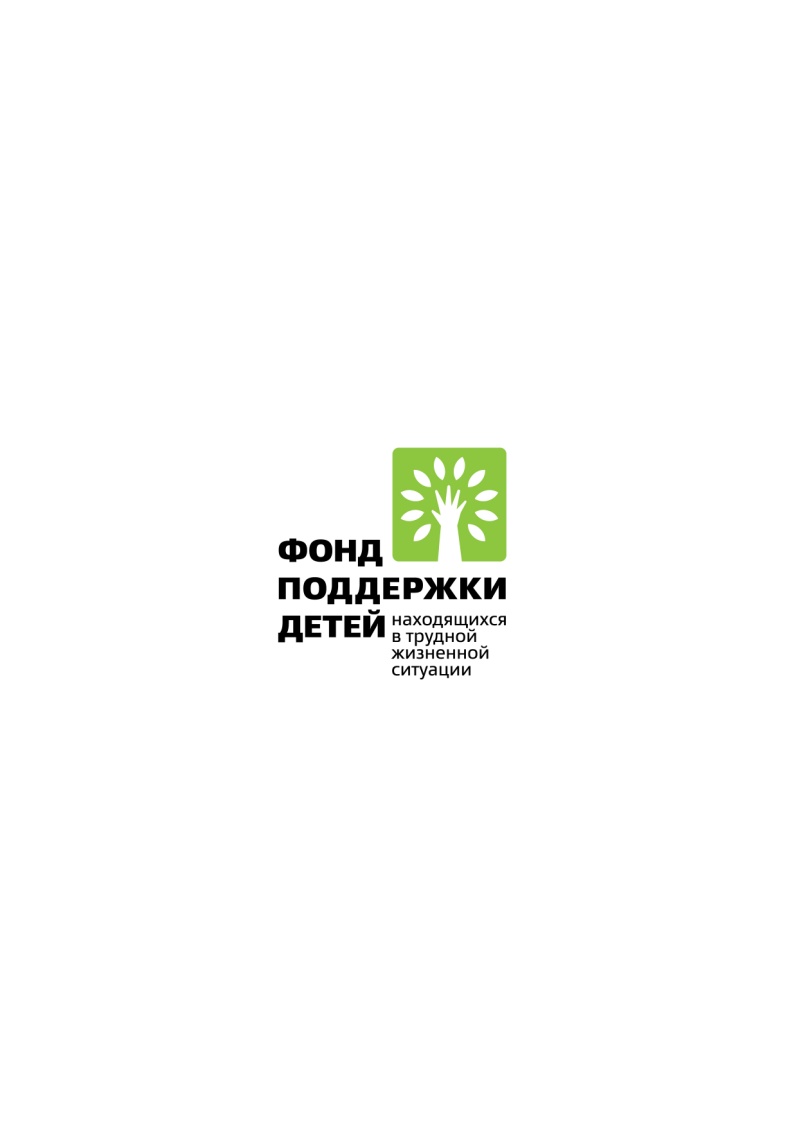 Обучение и повышение квалификации специалистов, работающих с семьями и детьми
«Организация системы
профилактики социального сиротства
в Новосибирской области» -                                 6 специалистов
 
«Интенсивная семейная терапия на дому» -        3 специалиста

«Вопросы социального обслуживания 
семей с детьми» -                                                10 специалистов
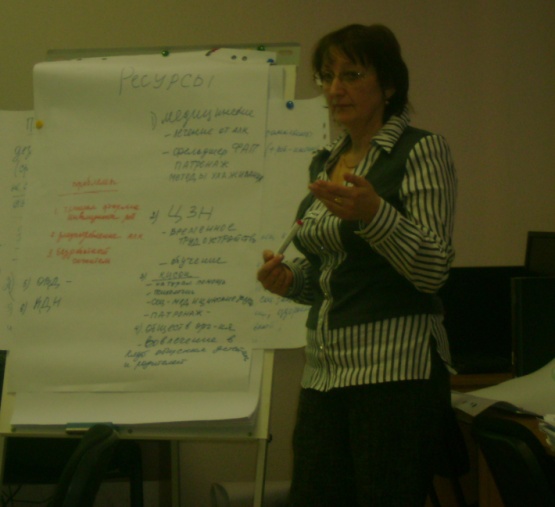 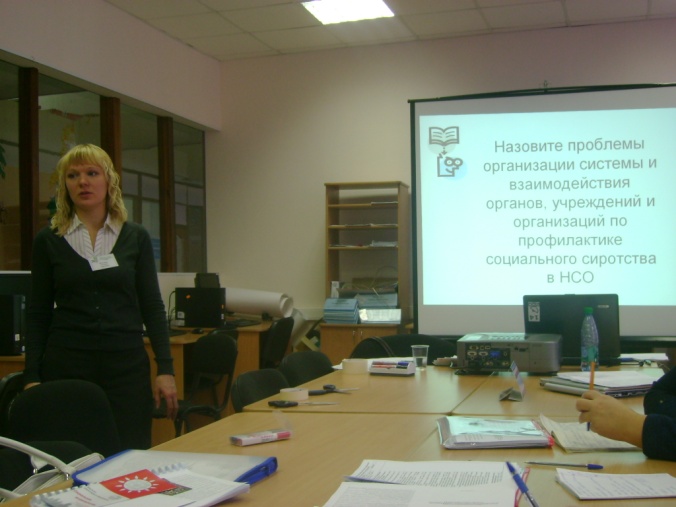 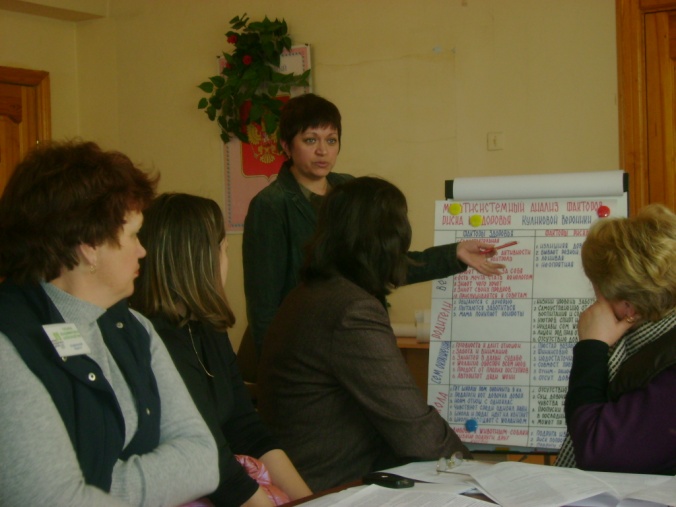 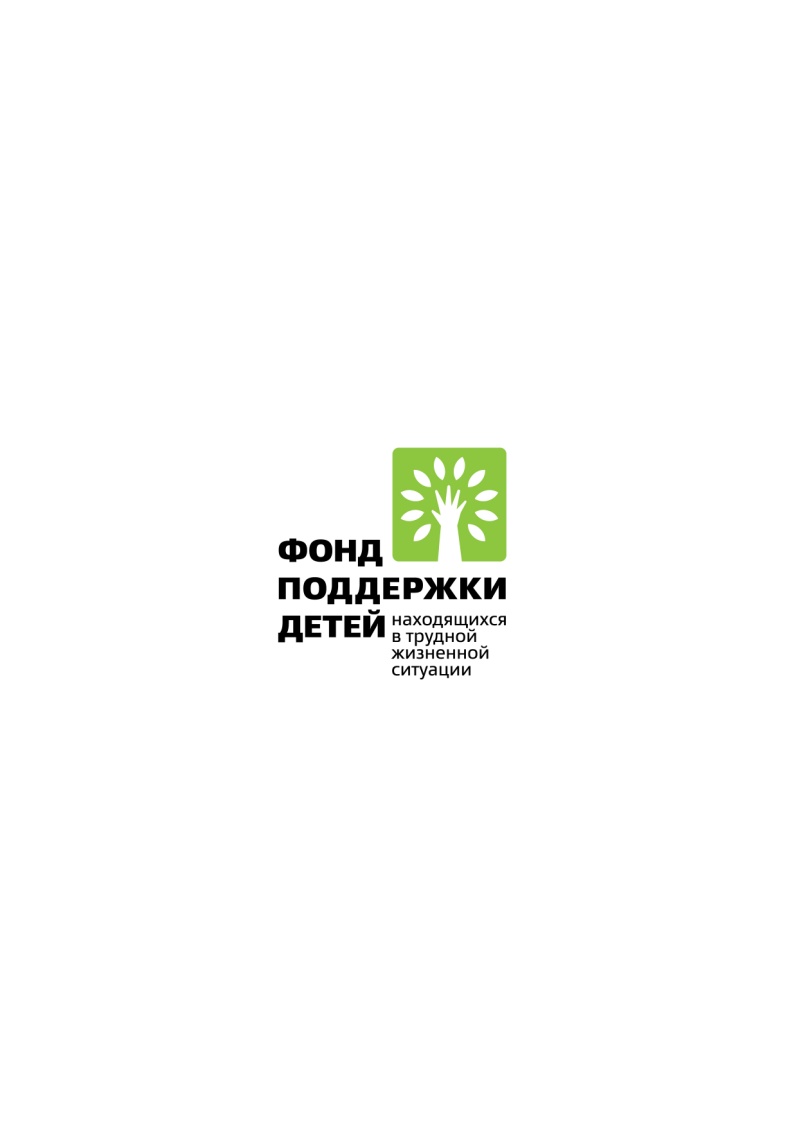 Участковая социальная служба
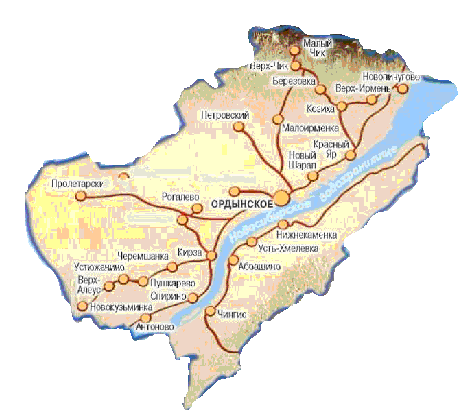 Участковая социальная служба на карте района
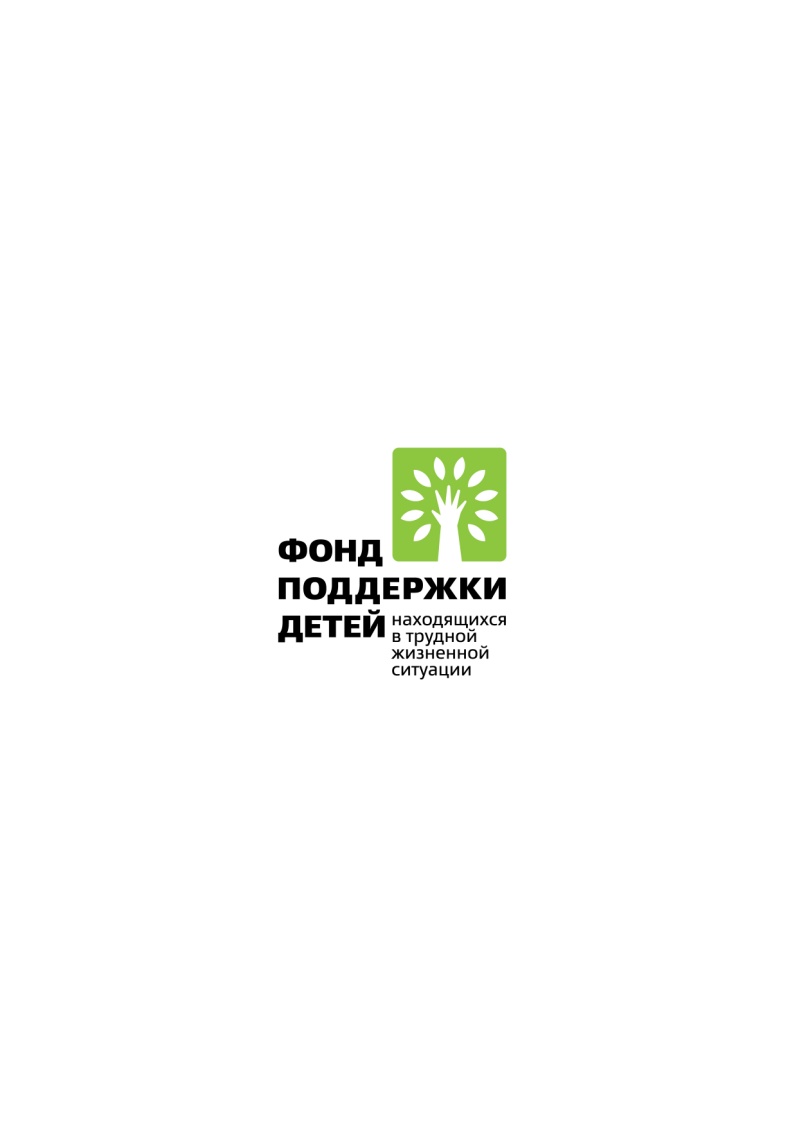 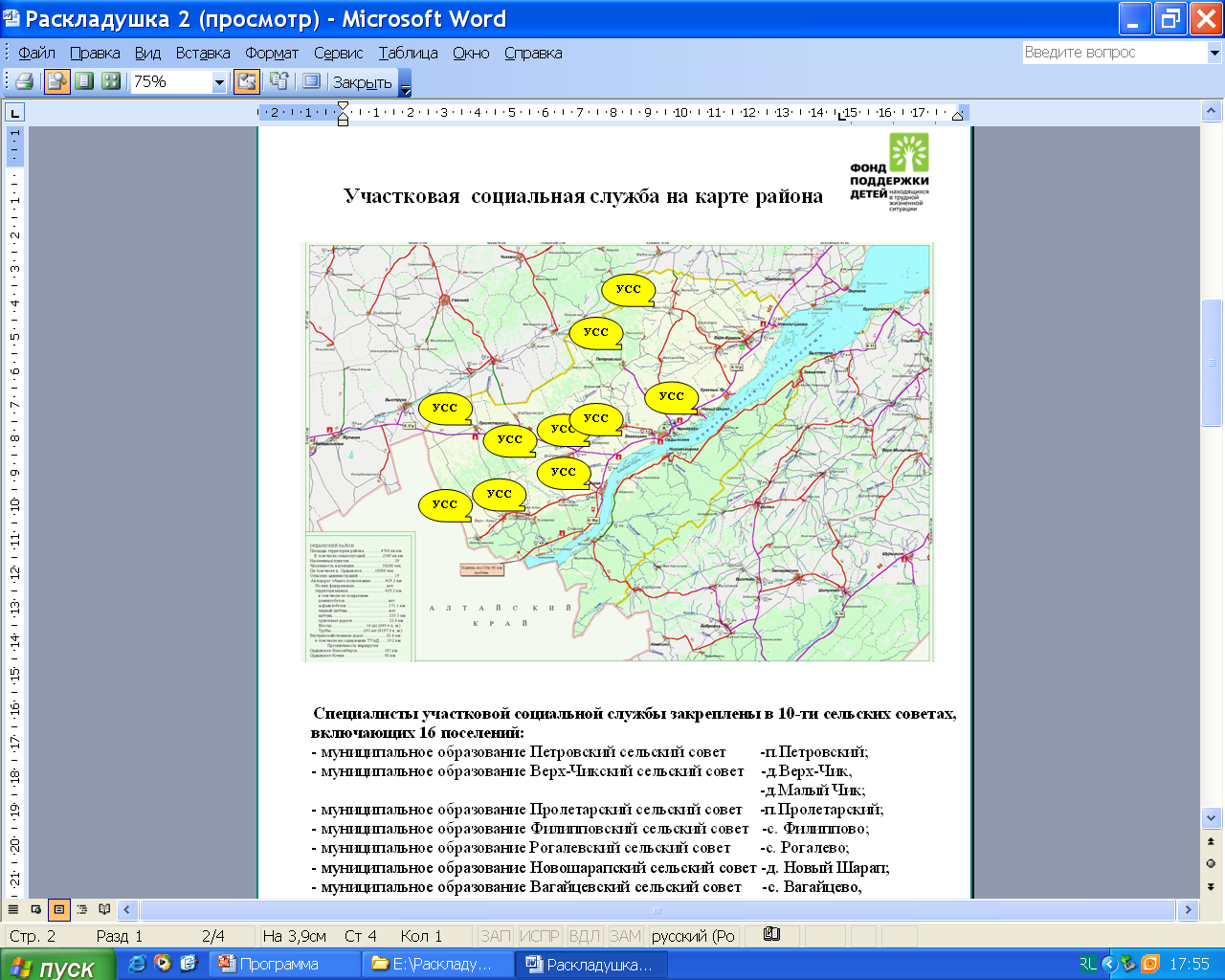 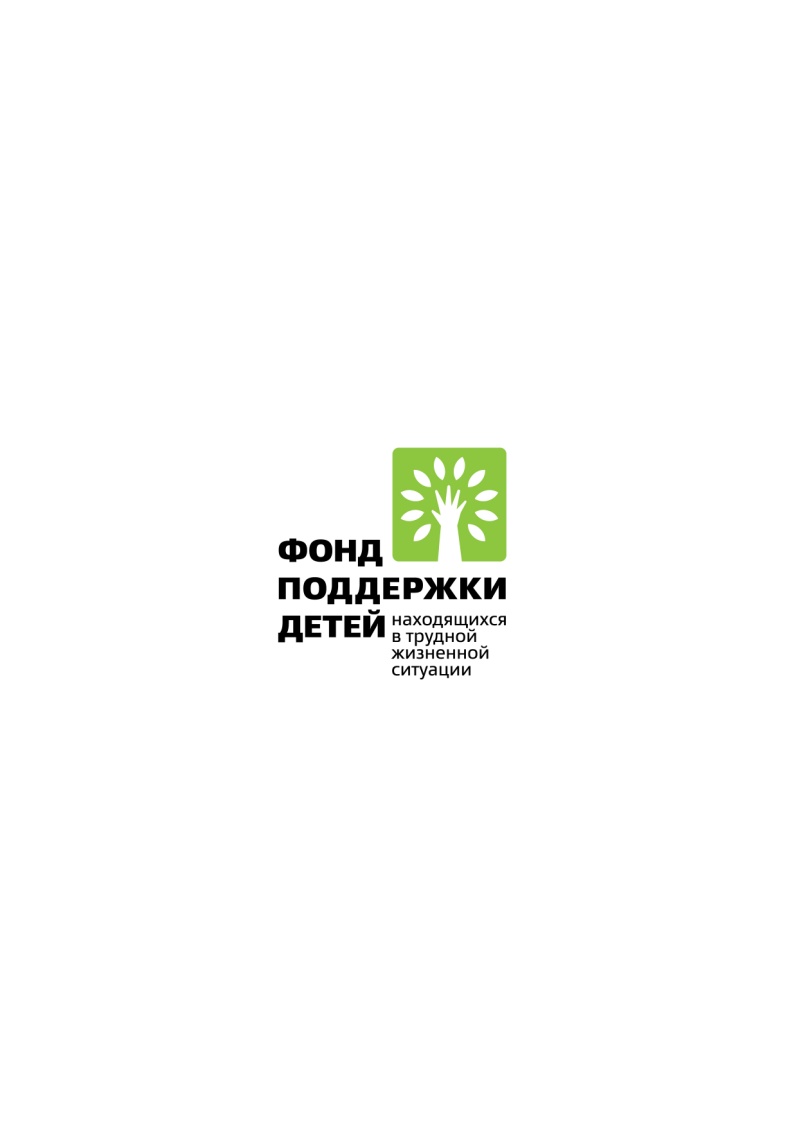 Закрепление границ участков участковой социальной службы
Специалисты участковой социальной службы закреплены в 10-ти сельских советах, включающих 16 поселений:

муниципальное образование Петровский сельский совет        -п.Петровский;

- муниципальное образование Верх-Чикский сельский совет    -д.Верх-Чик, 
                                                                                                     -д.Малый Чик;

муниципальное образование Пролетарский сельский совет    -п.Пролетарский;

муниципальное образование Филипповский сельский совет   -с. Филиппово;

муниципальное образование Рогалевский сельский совет       -с. Рогалево;

муниципальное образование Новошарапский сельский совет -д. Новый Шарап;

- муниципальное образование Вагайцевский сельский совет     -с. Вагайцево, 
                                                                                                      -с. Чернаково;

- муниципальное образование Верх-Алеусский сельский совет  -с. Верх-Алеус, 
                                                                                                      -д.Новокузьминка;

- муниципальное образование Кирзинский сельский совет        -с. Кирза,
                                                                                                      -д. Черемшанка;

- муниципальное образование Устюжанинский сельский совет -с. Устюжанино,  
                                                                                                      -с. Средний Алеус,
                                                                                                      -д. Пушкарево
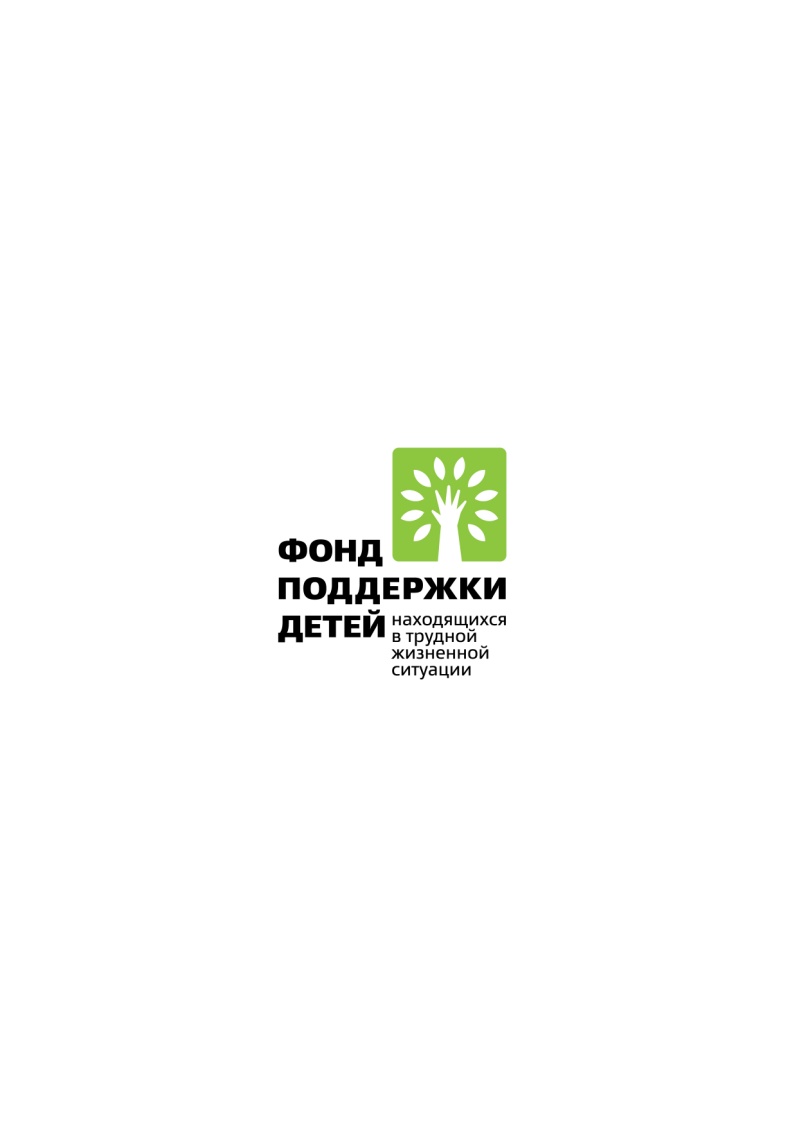 Социальный паспорт семей с детьми по району
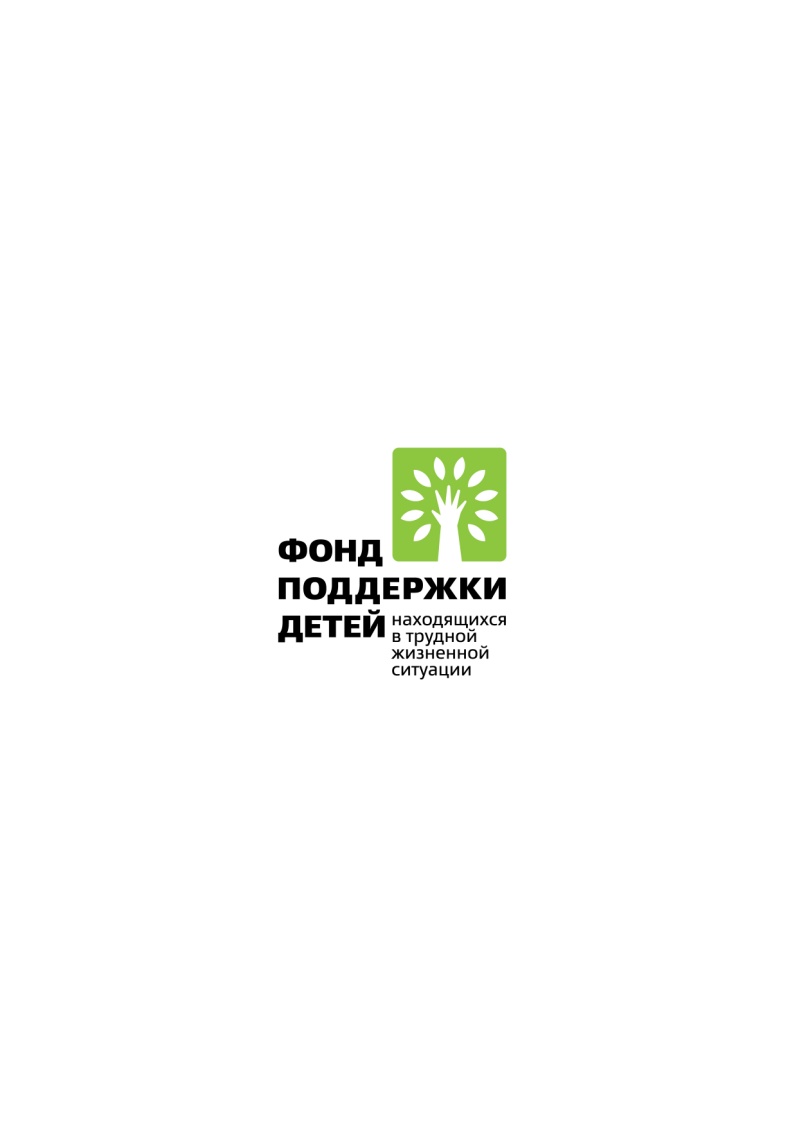 Численность семей с детьми на территории Вагайцевского сельсовета
Общая численность 533 семьи, 906 детей
На учете в КЦСОН  291 семья, 403 ребенка
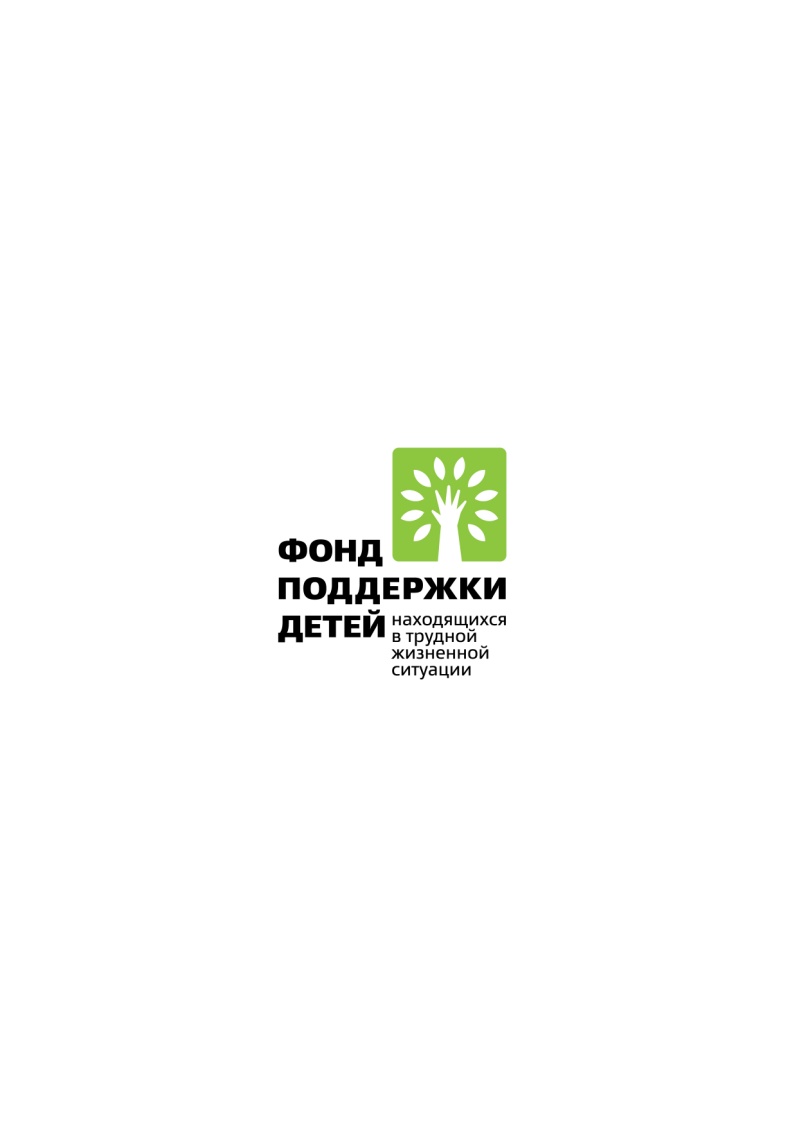 Численность семей с детьми на территории Верх-Чикского сельсовета
Общая численность 98 семей, 149 детей
На учете в КЦСОН 77 семей, 115 детей
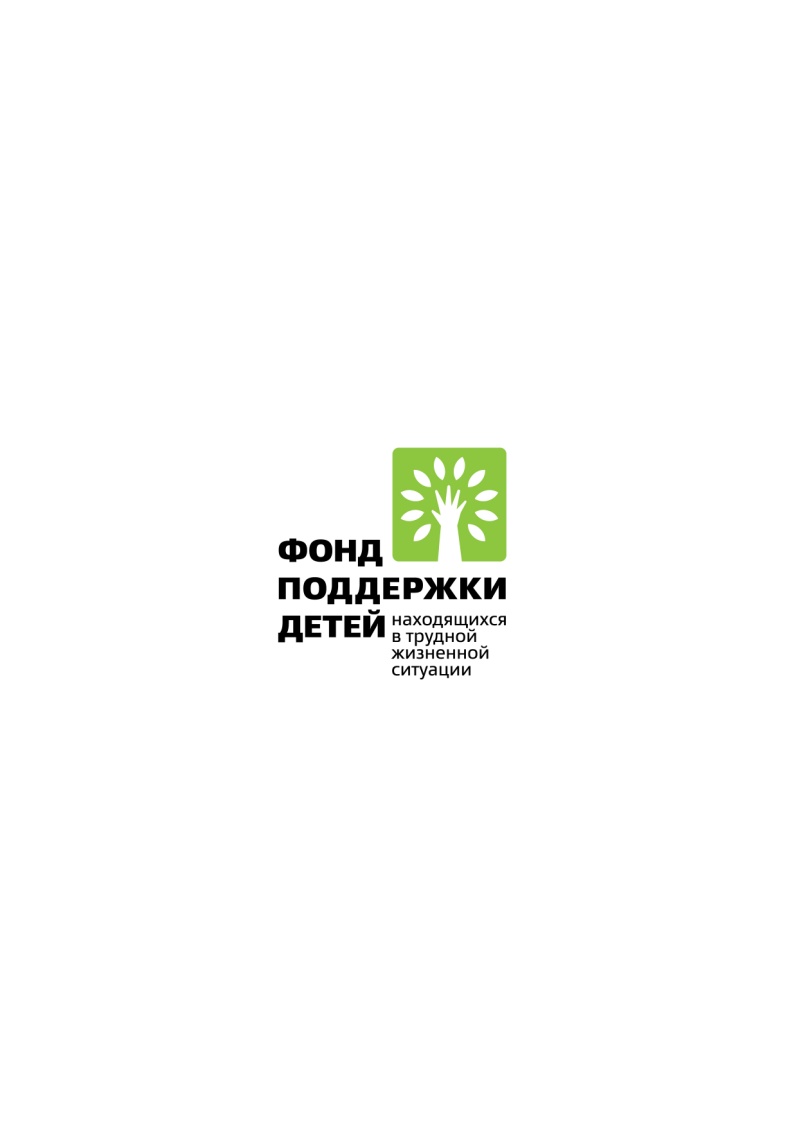 Численность семей с детьми на территории Верх-Алеусского сельсовета
Общая численность 115 семей, 195 детей
На учете в КЦСОН 94 семьи, 152 ребенка
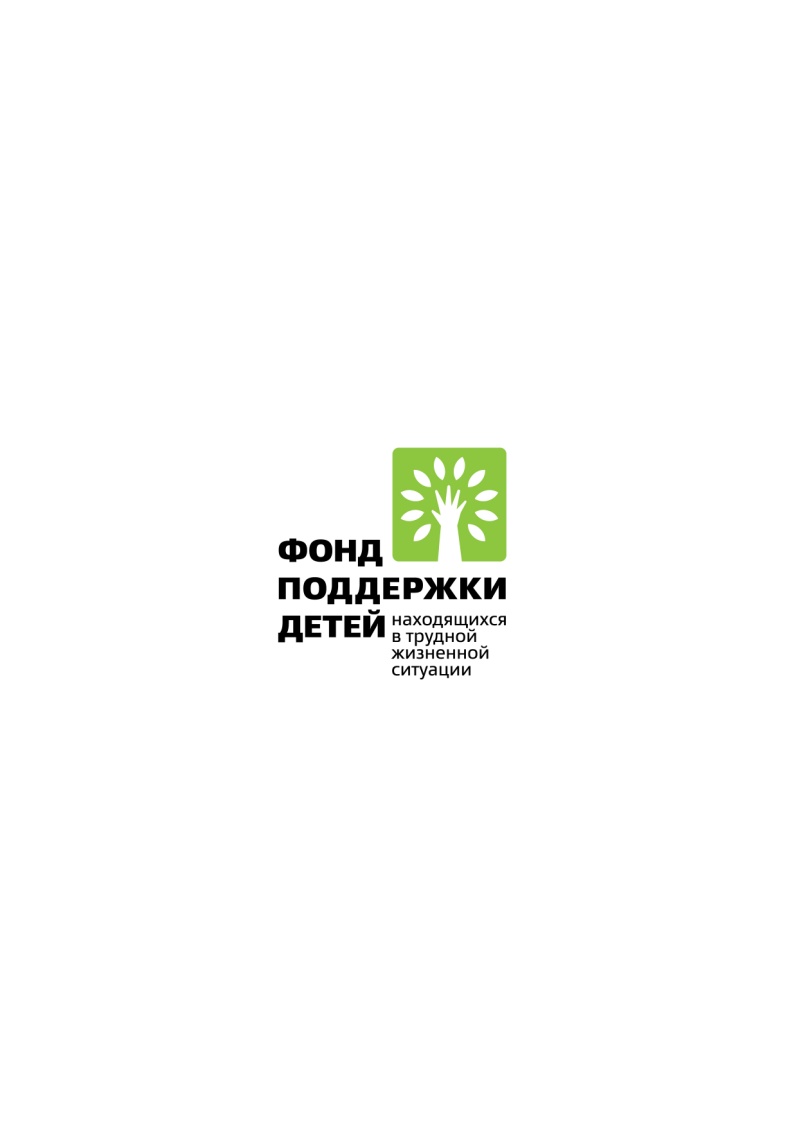 Численность семей с детьми на территории Кирзинского сельсовета
Общая численность 187 семей, 302 ребенка
На учете в КЦСОН 167 семей, 265 детей
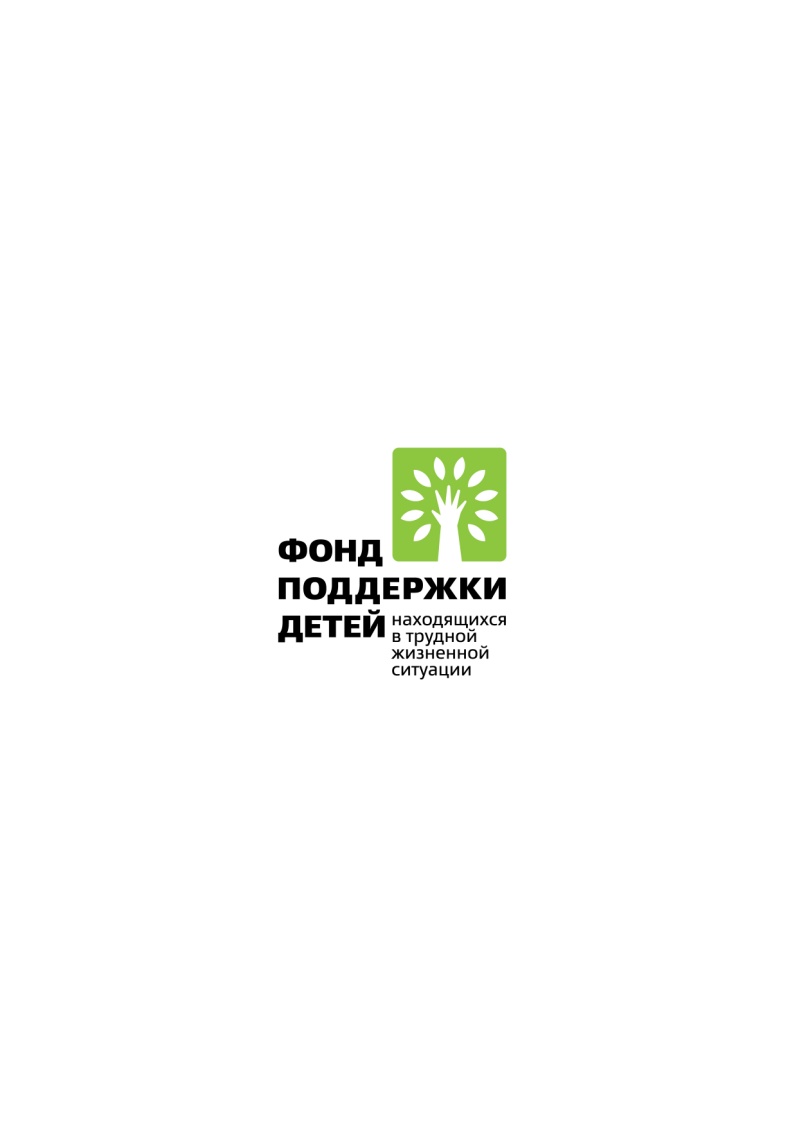 Численность семей с детьми на территории Ново-Шарапского сельсовета
Общая численность 163 семьи, 268 детей
На учете в КЦСОН 95 семей, 153 ребенка
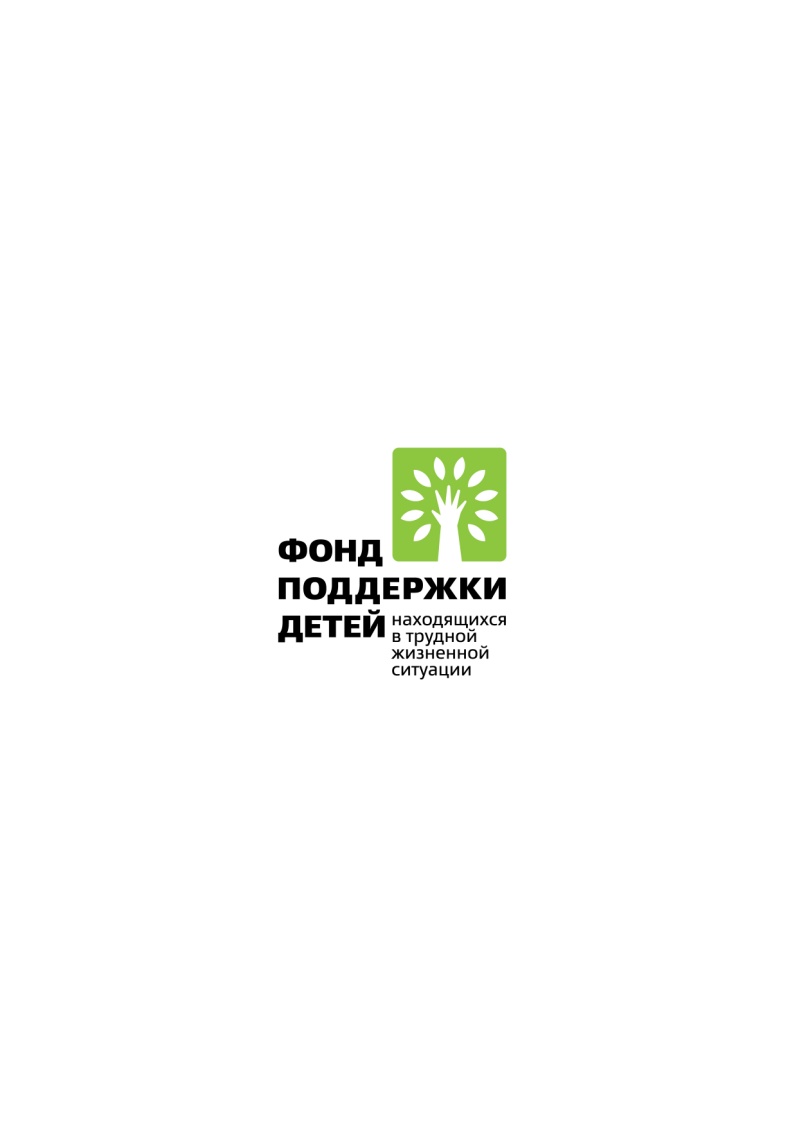 Численность семей с детьми на территории Петровского сельсовета
Общая численность 200 семей, 117 детей
На учете в КЦСОН 161 семья, 204 ребенка
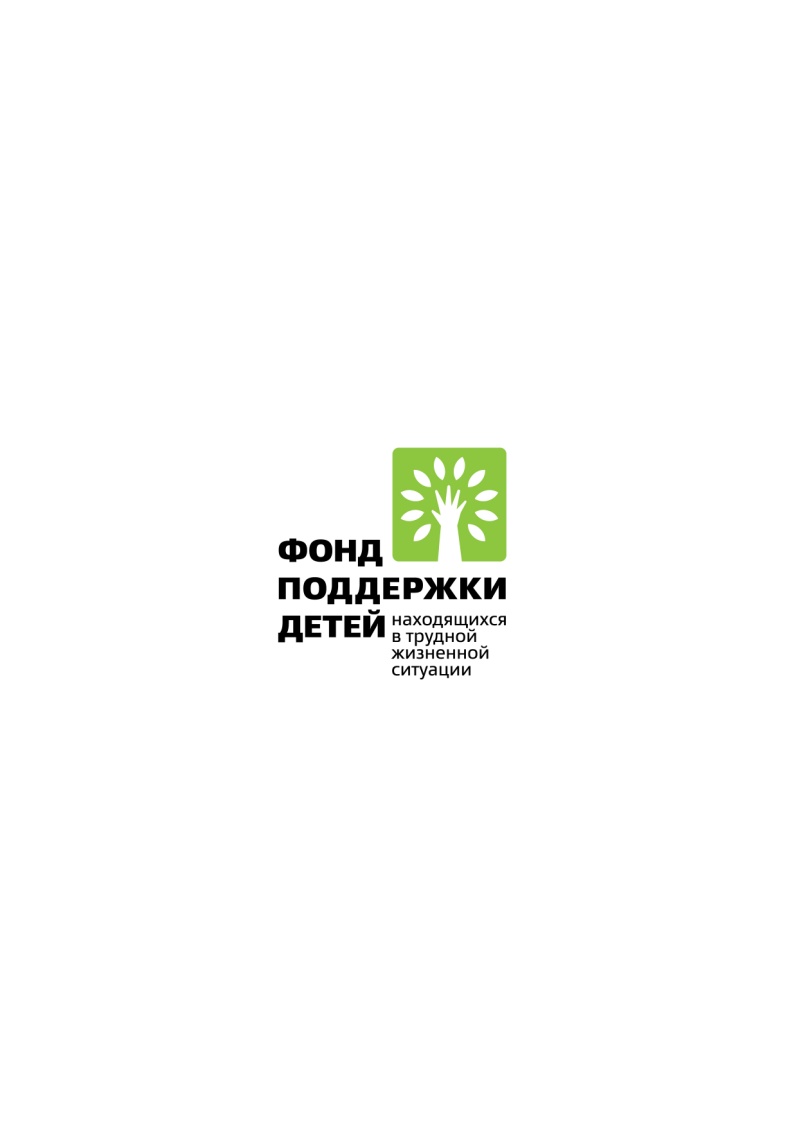 Численность семей с детьми на территории Пролетарского сельсовета
Общая численность 173 семьи, 269 детей
На учете в КЦСОН 169 семей, 261 ребенок
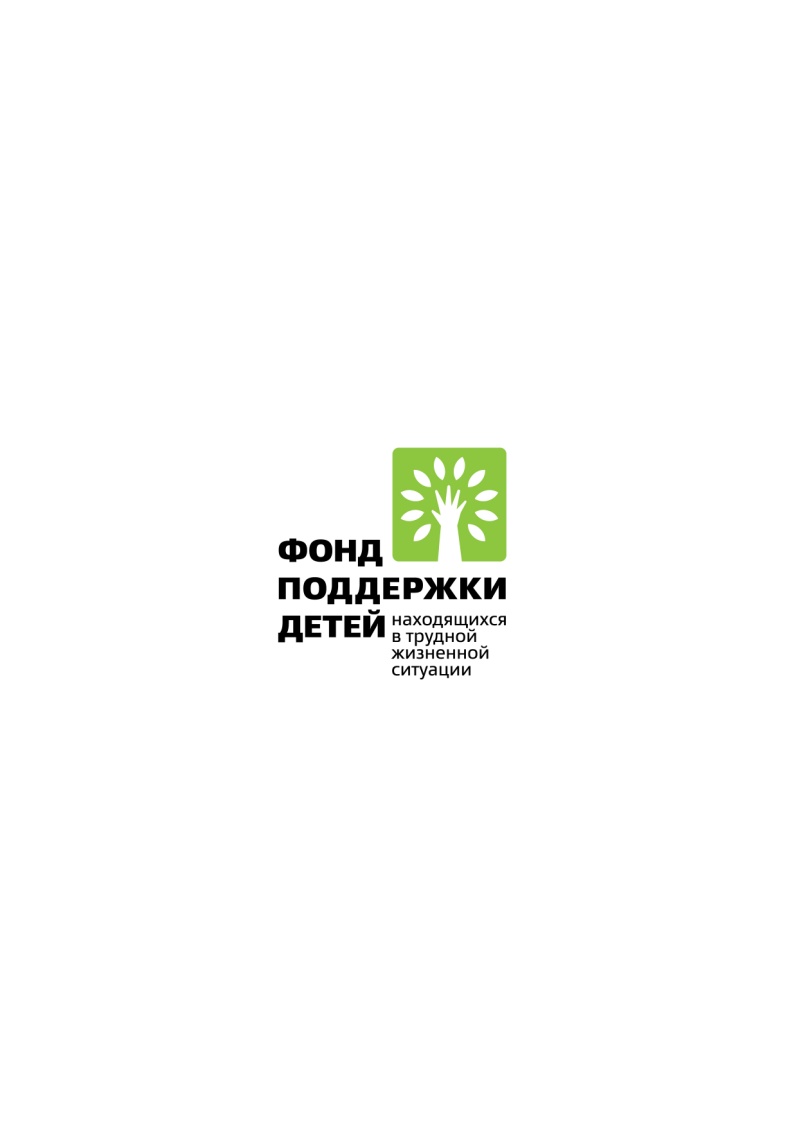 Численность семей с детьми на территории Рогалевского сельсовета
Общая численность 116 семей, 185 детей
На учете в КЦСОН 90 семей, 117 детей
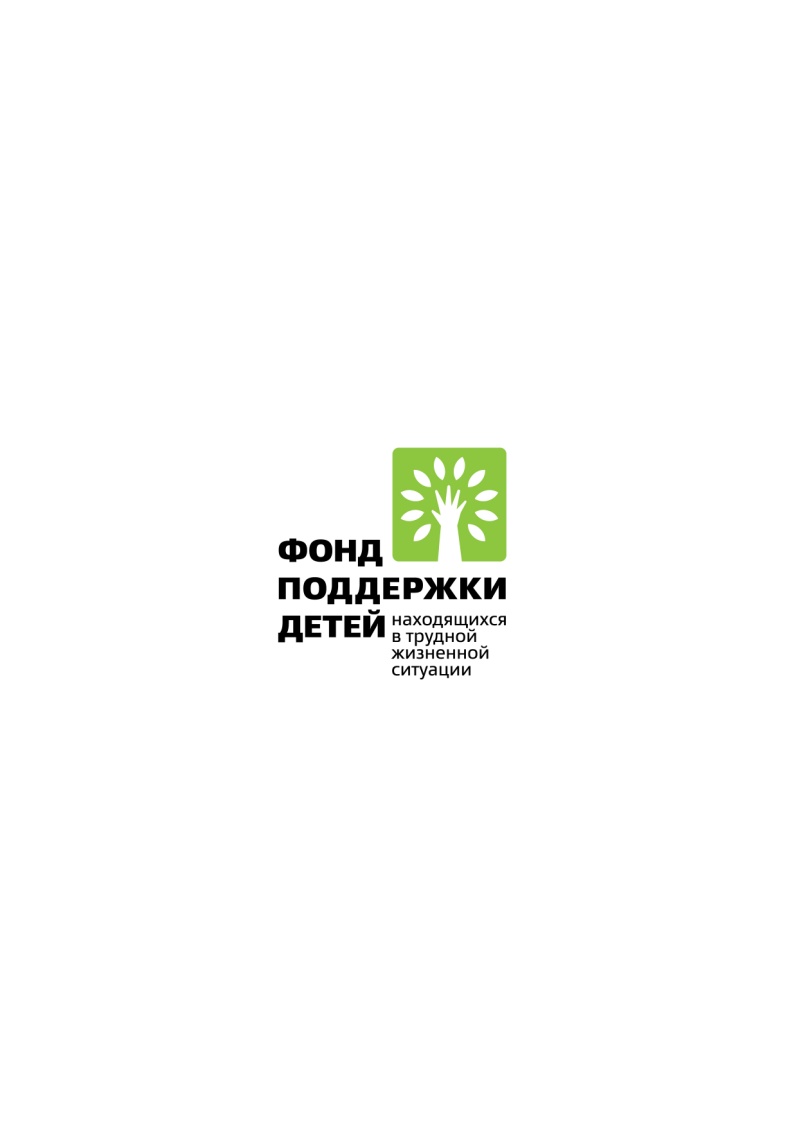 Численность семей с детьми на территории Устюжанинского сельсовета
Общая численность 119 семей, 202 ребенка
На учете в КЦСОН 119 семей, 202 ребенка
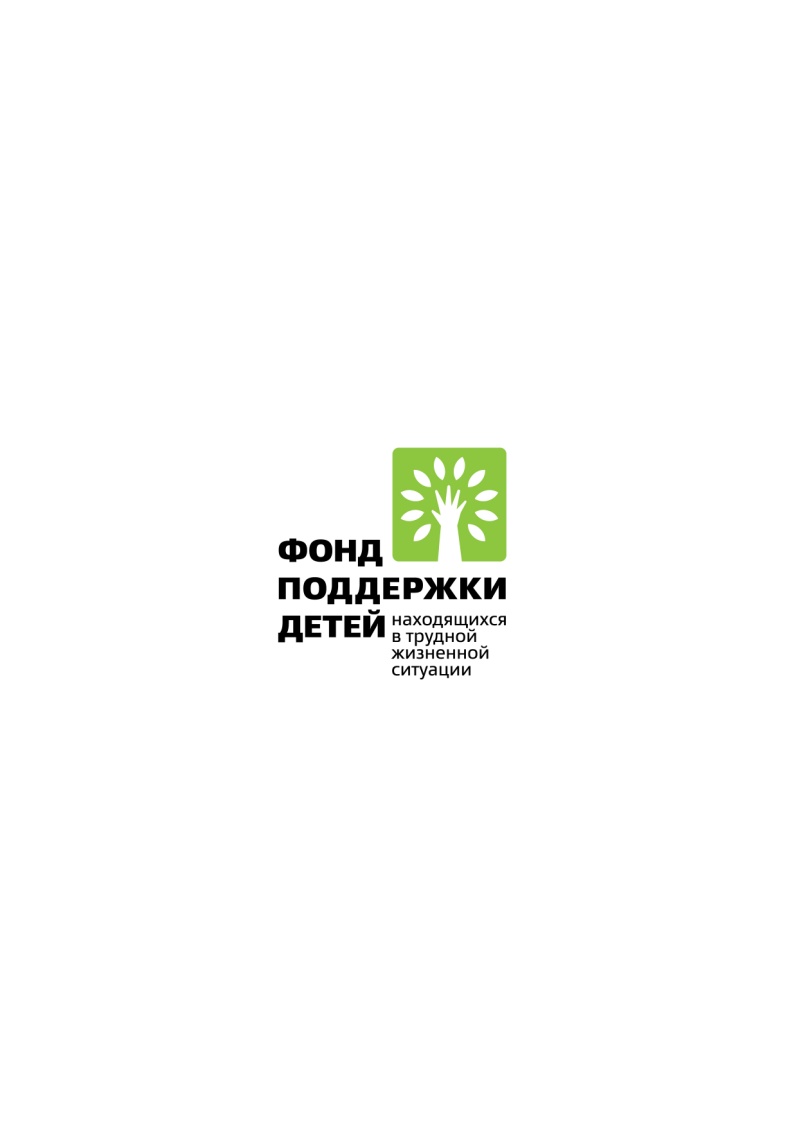 Численность семей с детьми на территории Филипповского сельсовета
Общая численность 102 семьи, 179 детей
На учете в КЦСОН 93 семьи, 136 детей
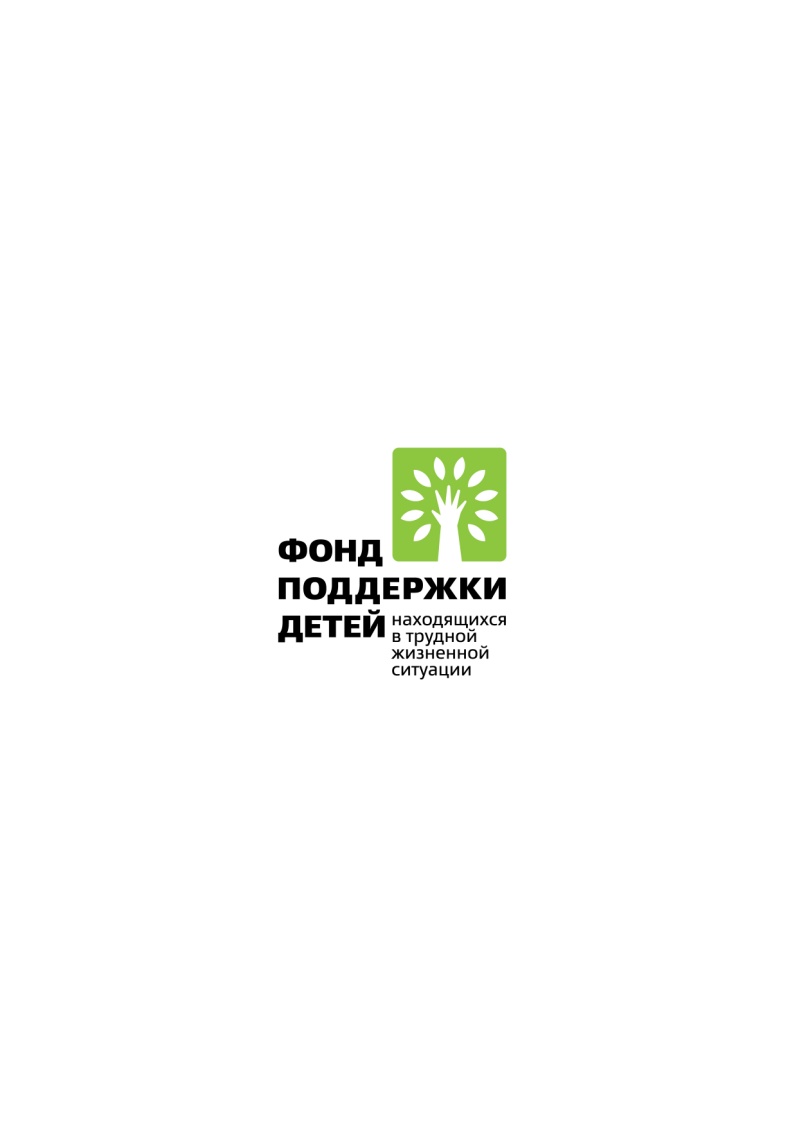 Сравнительная оценка ресурсов поселений, охваченных участковой социальной службой
Основные ресурсы района по работе с семьями и детьми
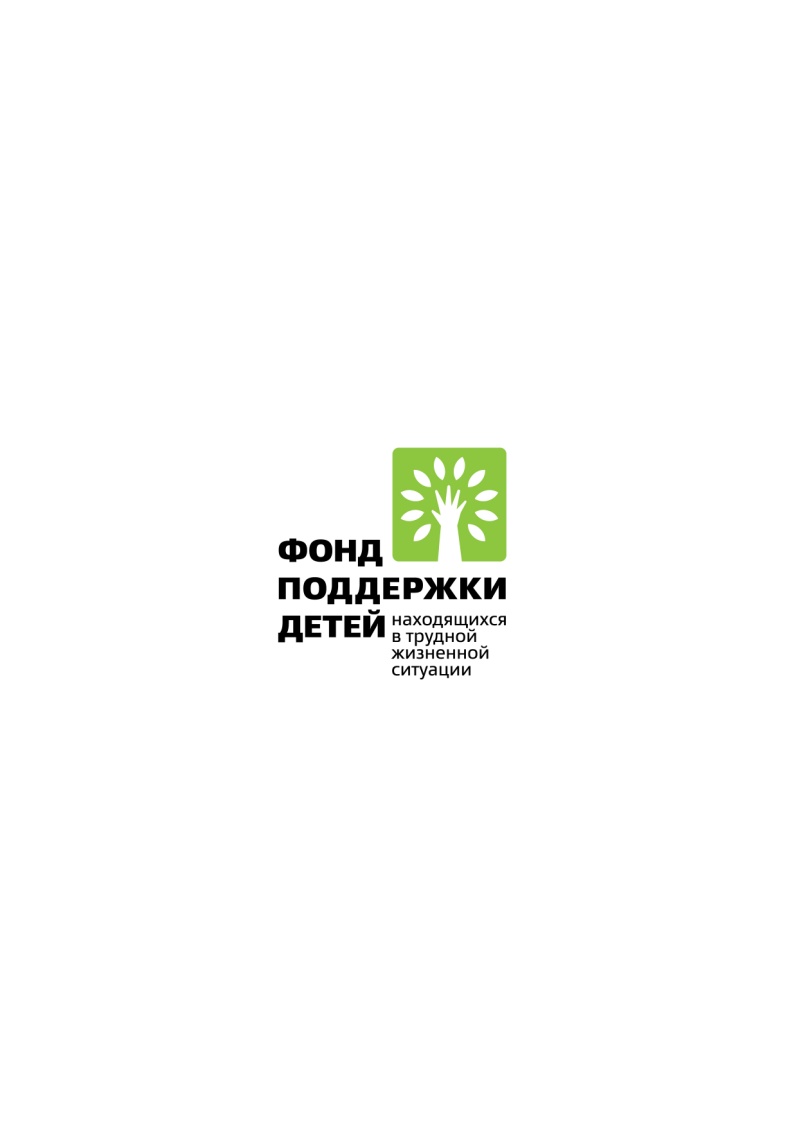 ОВД
СМИ
Местные 
органы власти
Общественные 
объединения
Центр 
занятости 
населения
Отделение
 пенсионного фонда
Семья- УСС
Образовательные 
учреждения
КЦСОН
Благотворительные 
организации
Отдел пособий
 и социальных выплат
Медицинские 
учреждения
Учреждения
 культуры
Социальное
окружение
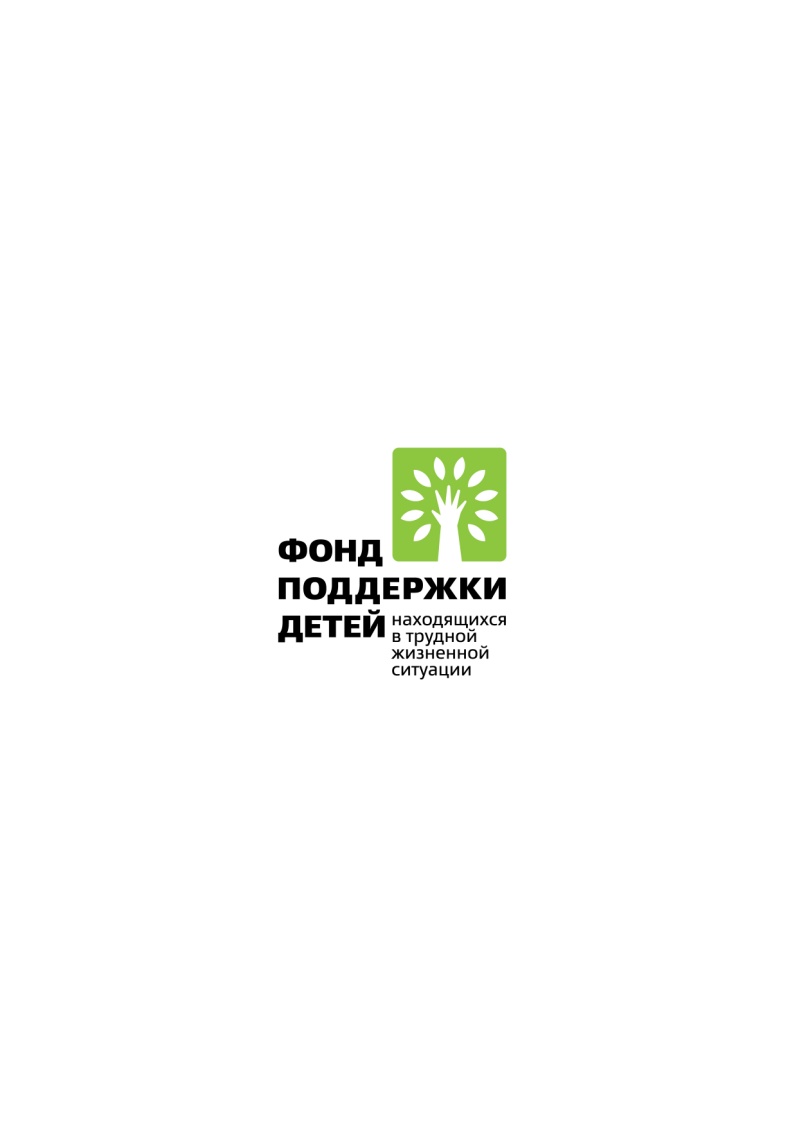 Структура  МБУ Ордынского района «КЦСОН»  по работе с семьями и детьми
Отделение профилактики безнадзорности детей 
и подростков
Отделение реабилитации инвалидов
Отделение дневного пребывания
Социальный
 проект 
«Наш дом-театр»
УСС
ВМБ
Кабинет
 физиолечения
Кабинет 
массажа
Клуб
 «Подросток»
Лечение 
от алкогольной
 зависимости
Психолог
Лагеря
 дневного
 пребывания
Зал ЛФК
Клуб
 «Светлячок»
Отделение психолого-педагогической помощи семье и детям
Отделение консультативной помощи и срочного социального обслуживания
Кабинет
 релаксации
Психолог
Психолог
Юрисконсульт
«Телефон доверия»
Благотворительные
 акции
Используемые ресурсы Новосибирской области
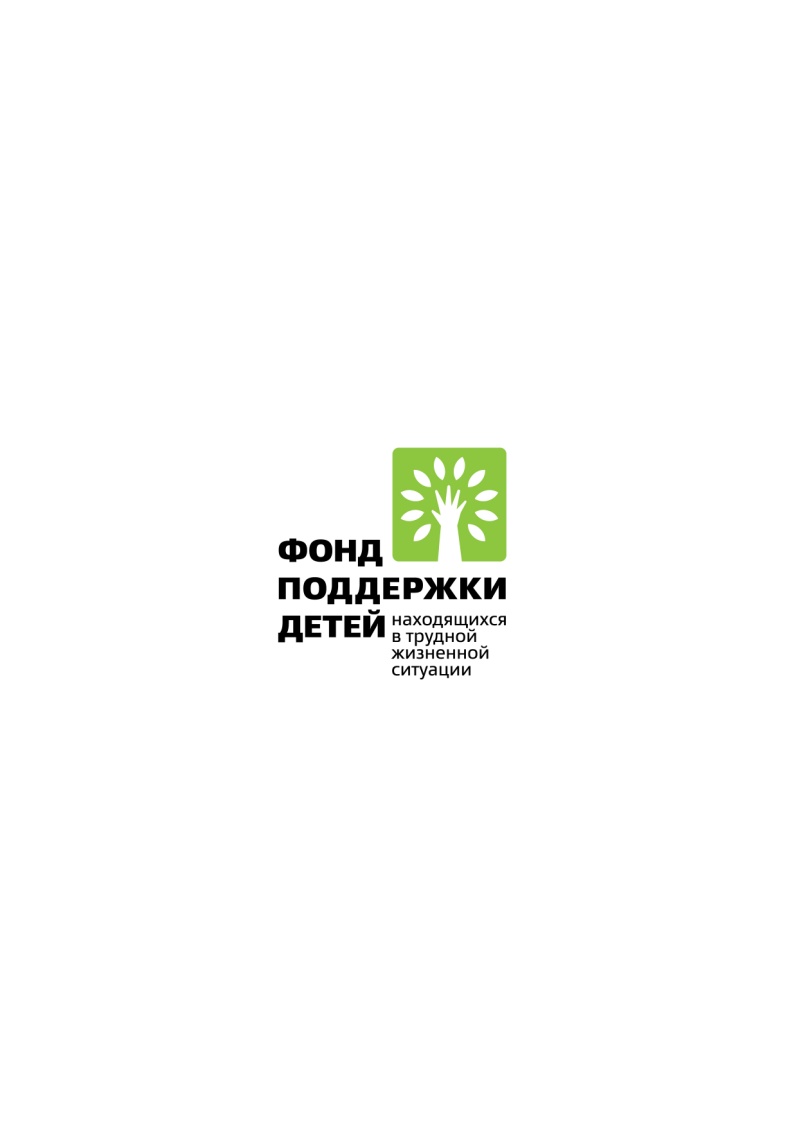 ФСПН
ОЦПД
Санатории
«Снегири»
Загородные ДОЛ
КЦСОН
«Радуга»
Ояшинский 
дом-интернат
«Виктория»
«Морской залив»
ОРЦ для 
детей-инвалидов
«Парус»
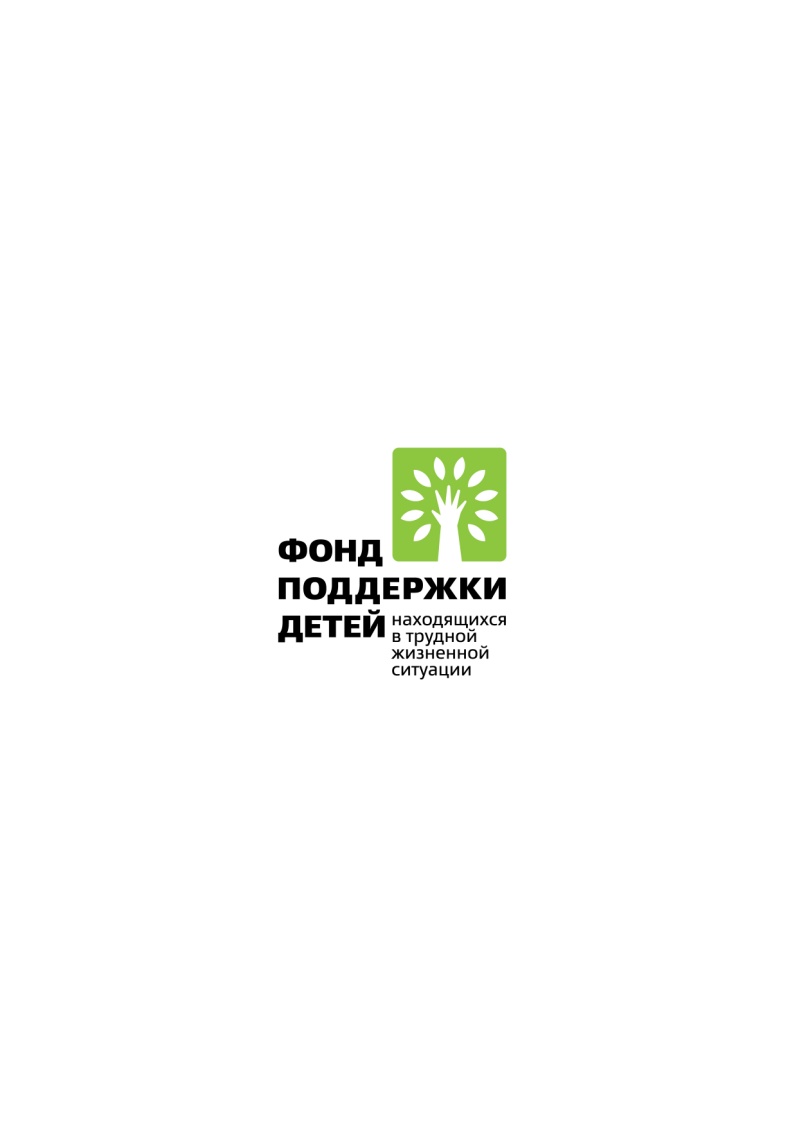 Общая  схема системы работы с семьей 
по профилактике социального сиротства 
на территории Ордынского района
Зав. отделения, ответственный за УСС
Администрация района
Зам. главы администрации района 
по социальным вопросам
Главы МО
Районный межведомственный  консилиум
МБУ Ордынского района «КЦСОН»
Сигнал о семейном неблагополучии
Представители органов и учреждений, действующих на территории в интересах  семьи и детей
Территориальный Совет при главе муниципального образования
Выездная мобильная бригада
Специалист УСС
Представители местного сообщества
Информирование о случаях нарушения прав ребенка и иных членах семьи
Организация встреч и налаживание взаимодействия с семьей
Социальное картирование
Отказ от контакта
Согласие на контакт
ОТКРЫТИЕ СЛУЧАЯ
СЕМЬЯ с ребенком
Диагностика семейной ситуации
Социальный патронаж
Сложный случай
Простой случай
О полном закрытии случая и снятии семьи с внутреннего учета службы
Разработка ИПР
Заключение соглашения
Реализация ИПР
Предварительное закрытие  случая с сохранением социального патронажа
Оценка результатов реализации ИПР, принятие решения
Продление и корректировка ИПР
Применяемые методики
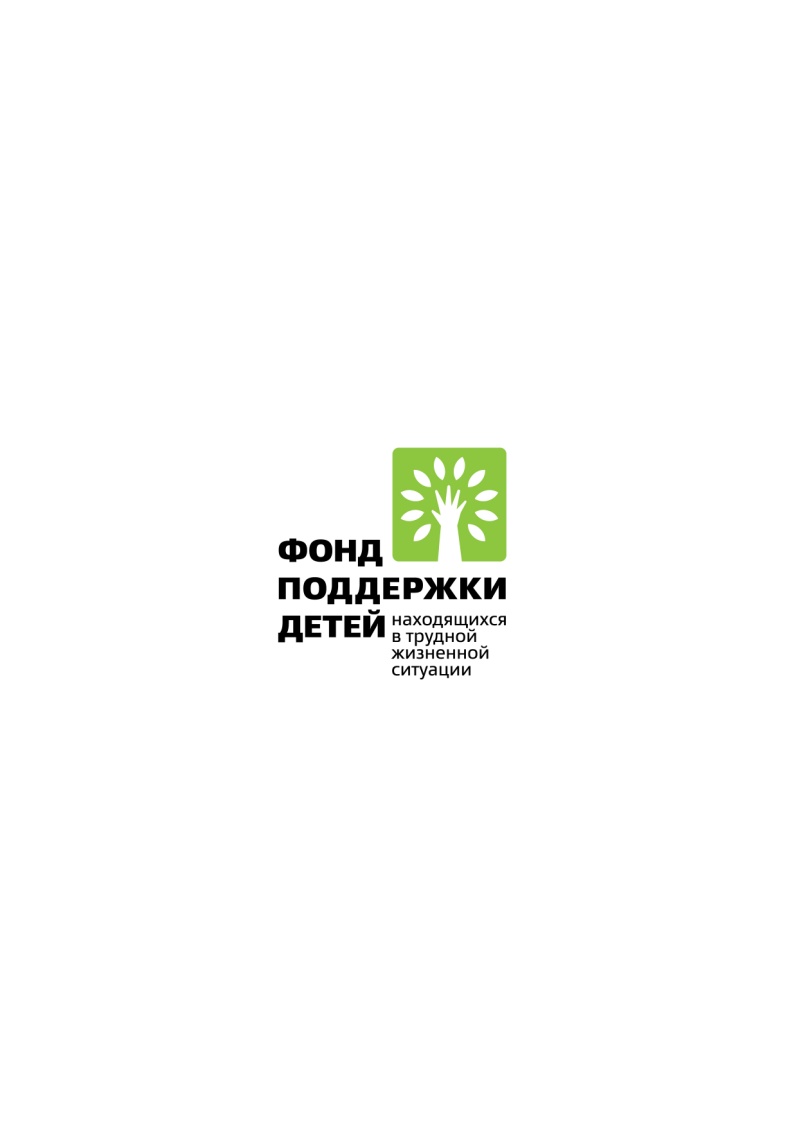 Интенсивная
 семейная терапия
 на дому
Матрица 
определения 
социального 
неблагополучия
 семьи и ребенка
Экспресс диагностика
ситуации в условиях 
экстренного вызова
Карта 
социальных связей
Семейный 
микроклимат
Анкетирование
Картирование
Генограмма
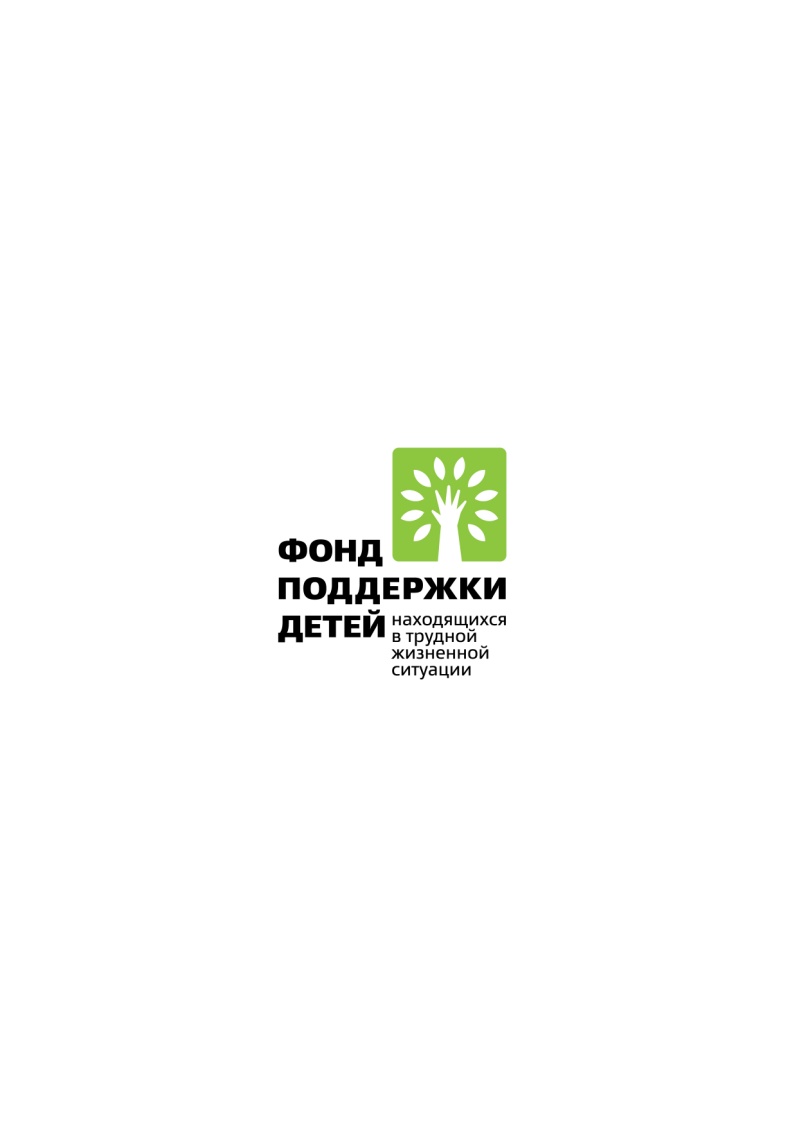 Направления деятельности специалистов участковой социальной  службы
Консультирование родителей по различным  вопросам 
Помощь в подготовке и оформлении документов, необходимых для получения социальных услуг и социальных выплат
Составление социального паспорта семьи, карты ведения случая и др.
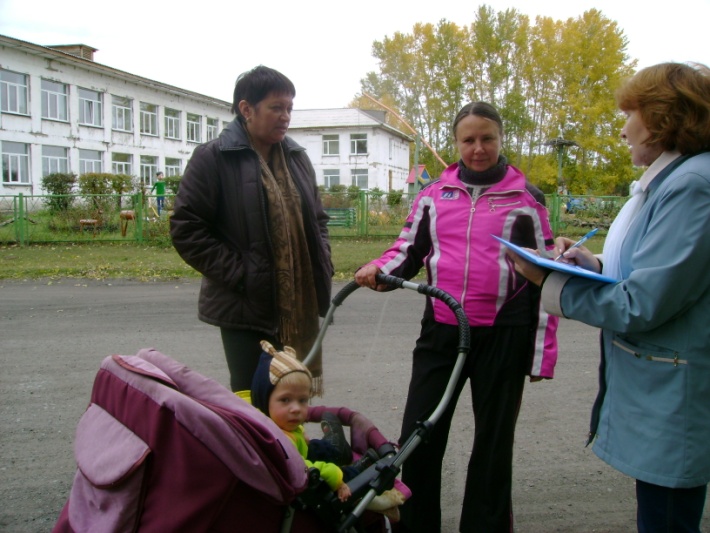 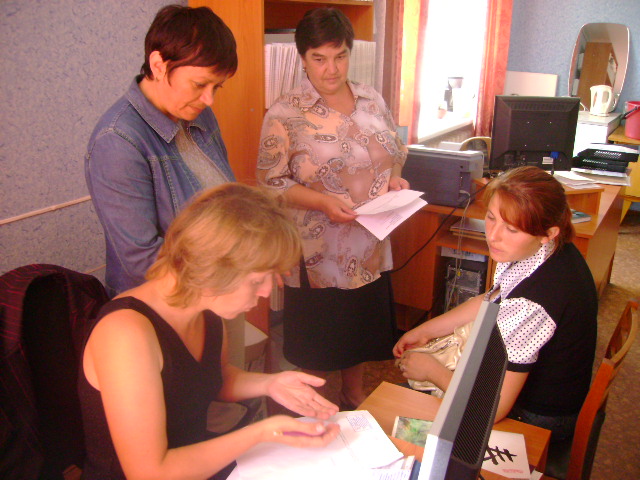 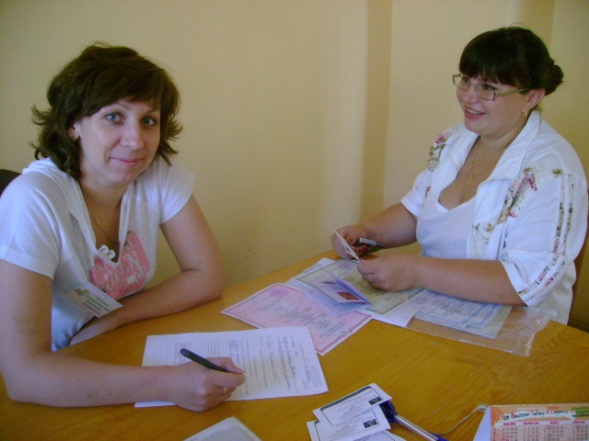 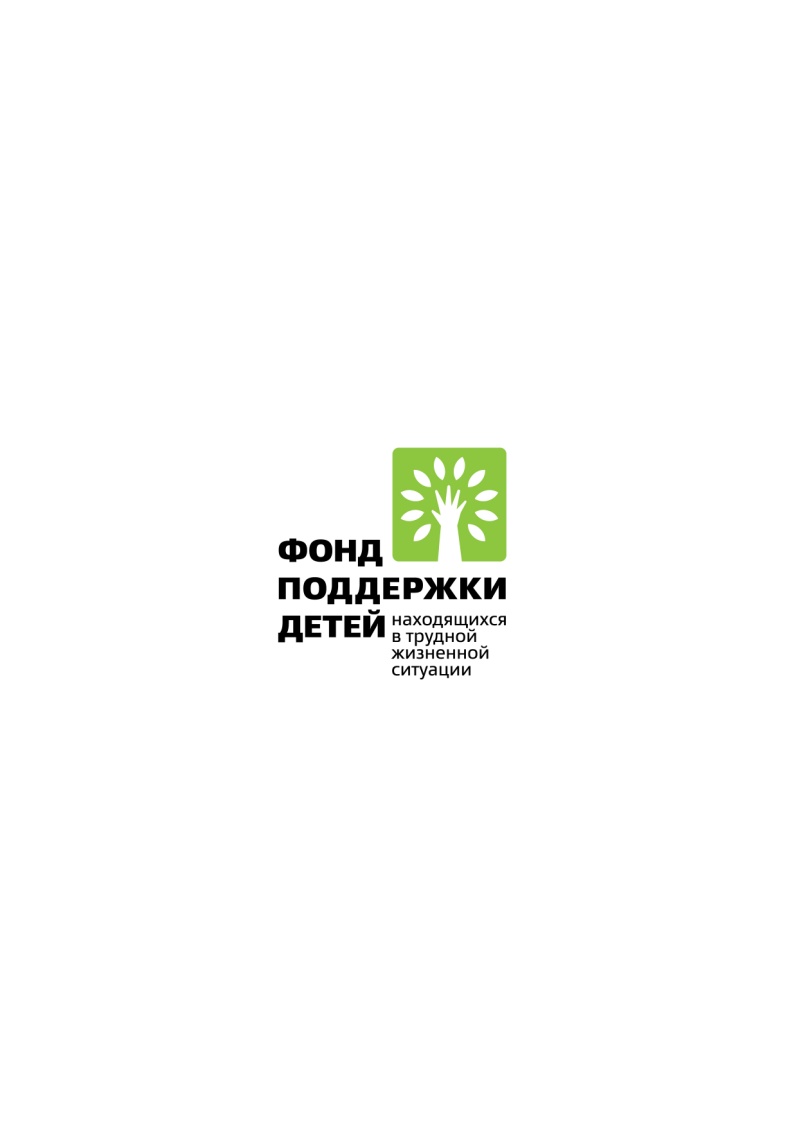 Направления деятельности специалистов участковой социальной  службы
Содействие в медицинском обследовании, лечении, оздоровлении детей
Организация летнего отдыха детей, находящихся в трудной жизненной ситуации
Направление детей в областные специализированные учреждения на реабилитацию
Содействие в направлении детей, контактных по туберкулезу, в Ордынскую санаторную школу-интернат и детей с умственной отсталостью в Верх-Ирменскую коррекционную школу-интернат
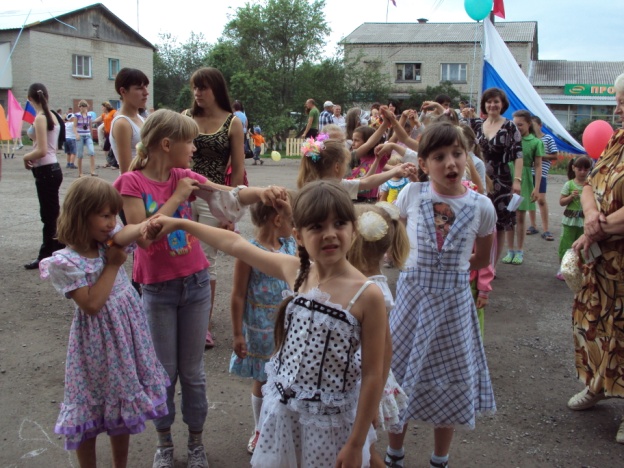 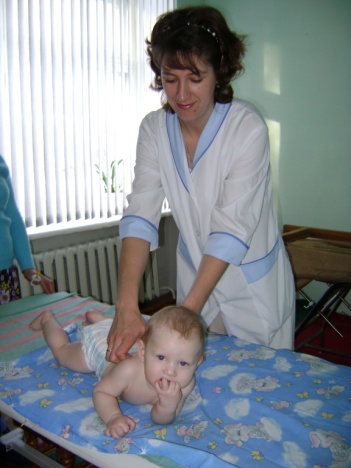 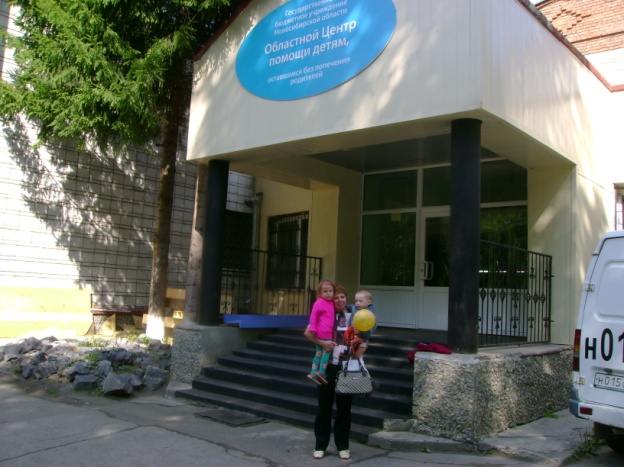 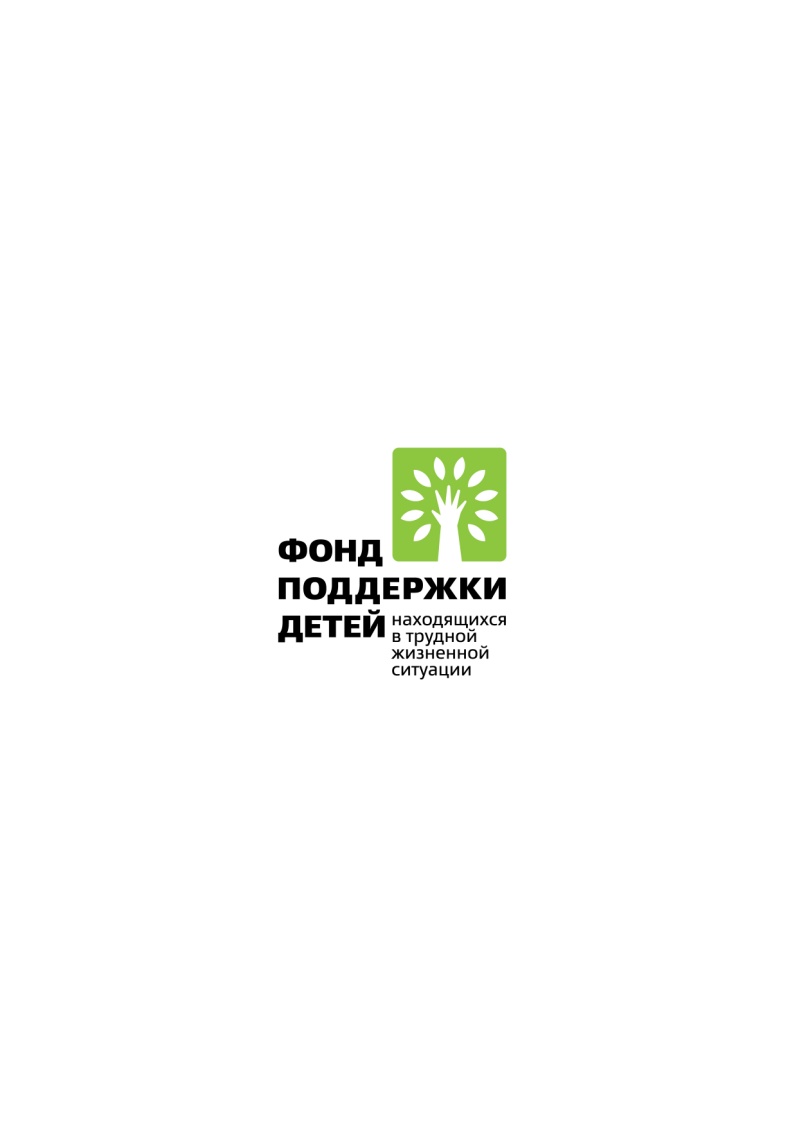 Направления деятельности специалистов участковой социальной  службы
Направление родителей на лечение от алкогольной зависимости специалистами областного медико-психологического центра «НАТиС» на базе КЦСОН
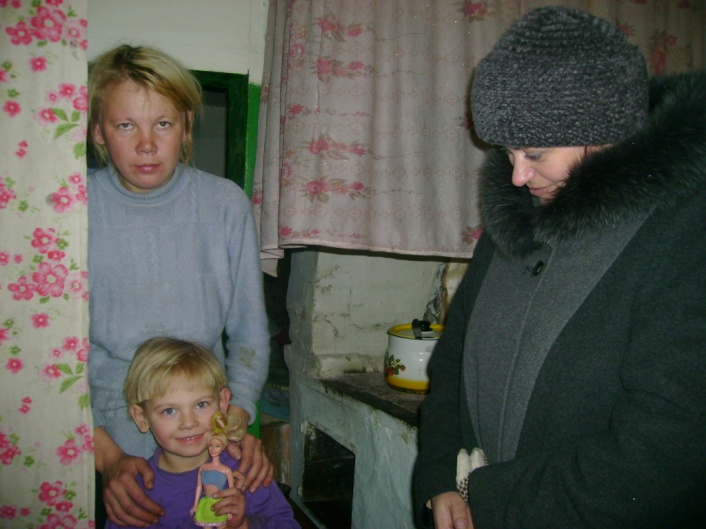 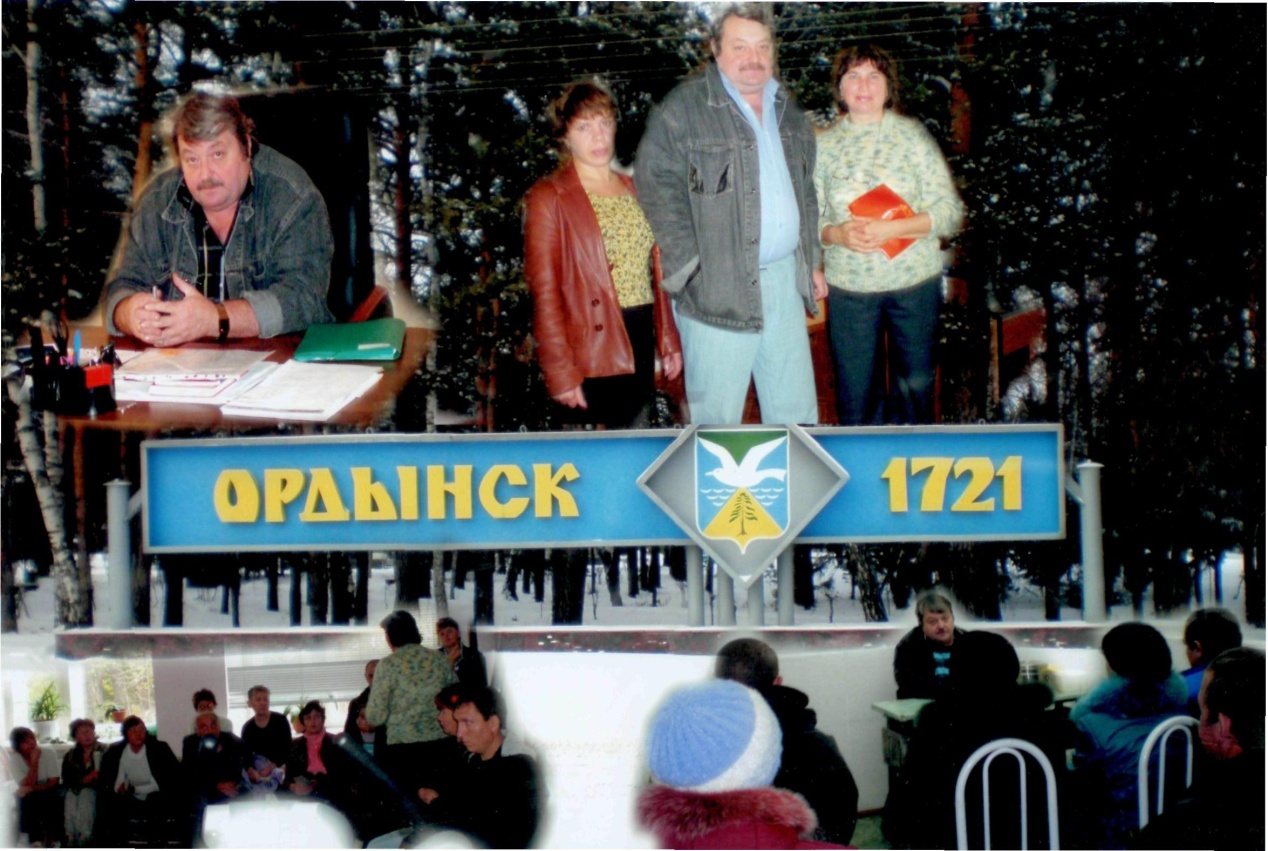 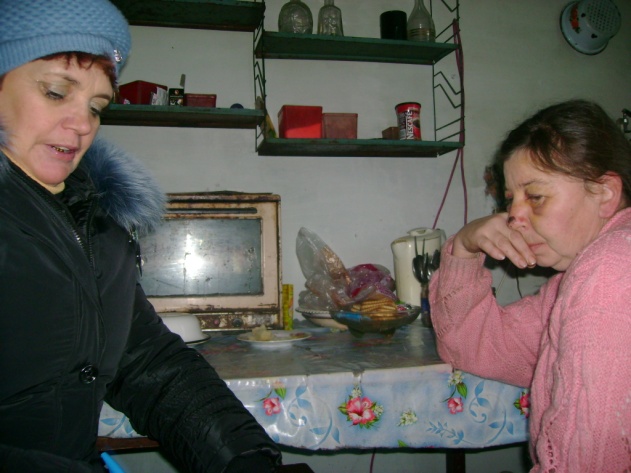 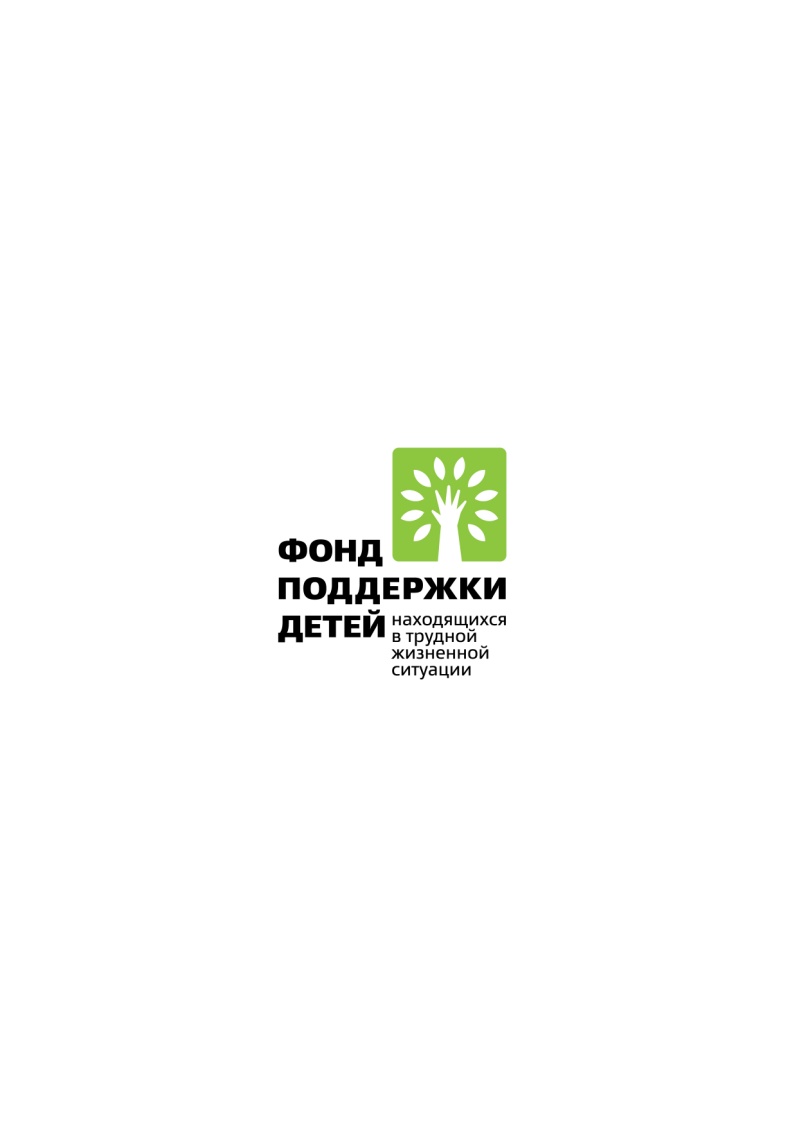 Направления деятельности специалистов участковой социальной  службы
Оказание натуральной помощи семьям с детьми, находящимся в трудной жизненной ситуации:
организация и проведение благотворительных акций, столов;
содействие в оформлении документов на получение продуктов питания, одежды, обуви, постельных принадлежностей через отделение срочной социальной помощи;
оказание помощи в виде продуктовых  наборов через общество с ограниченной ответственностью «Пантеон-Н»;
содействие в оформлении бесплатного питания для детей в возрасте до 2-х лет через центральную районную больницу и детей-школьников через школьные столовые.
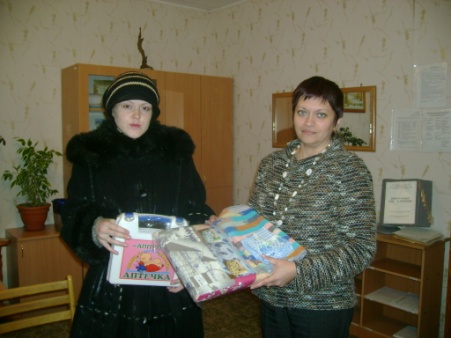 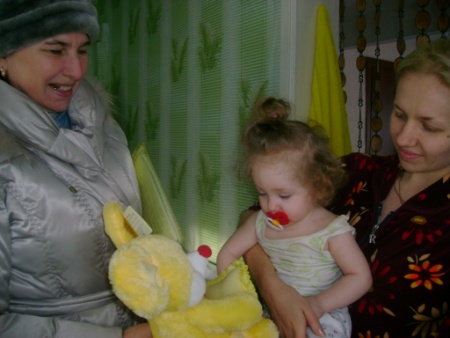 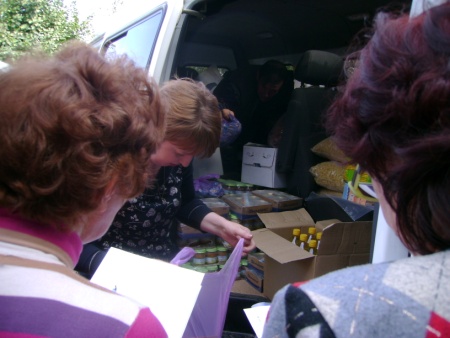 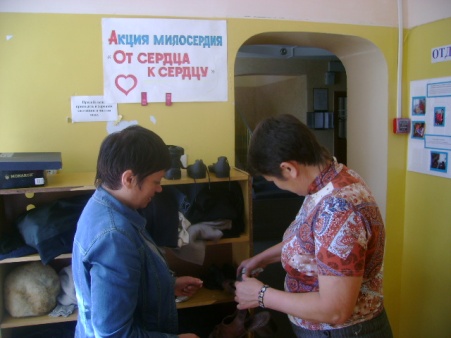 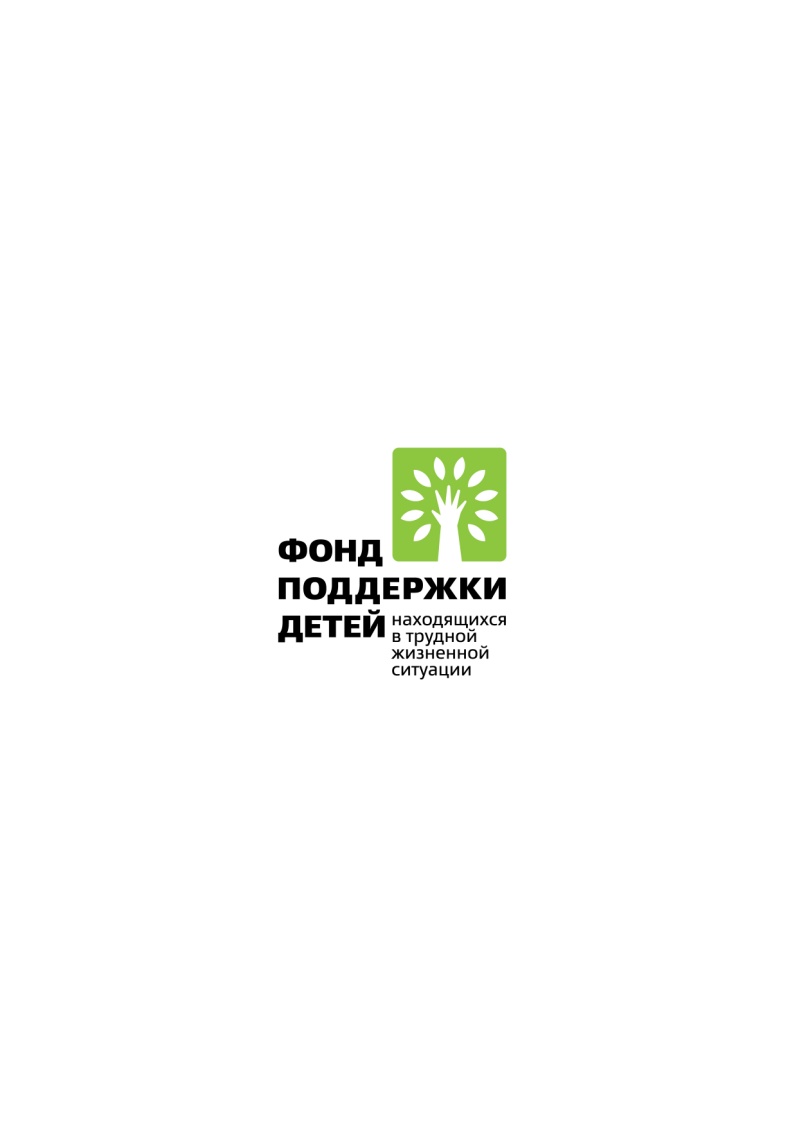 Направления деятельности специалистов участковой социальной  службы
Посещение семей в рамках первичной профилактики.
Социальный патронаж семей «группы риска», семей, воспитывающих  детей-инвалидов, детей-сирот и детей, оставшихся без попечения родителей, семей, находящихся  в трудной жизненной ситуации.
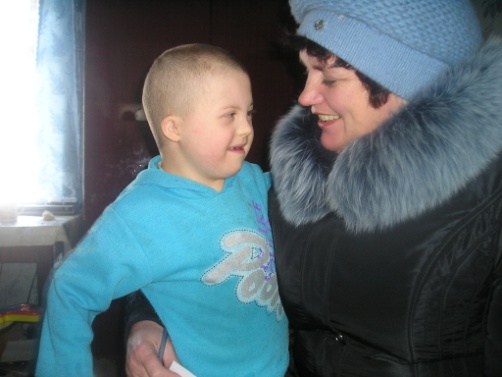 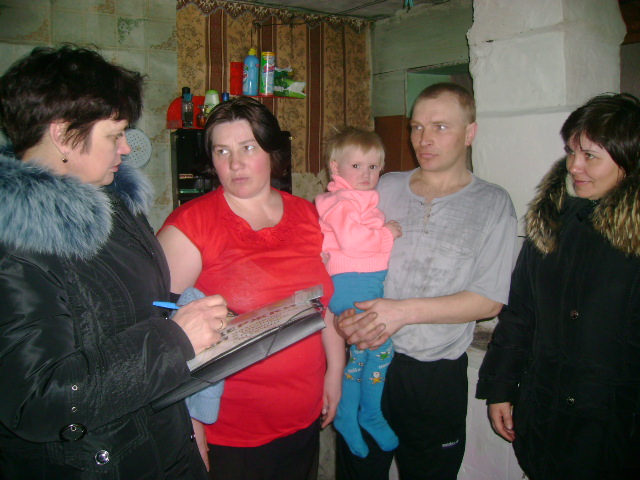 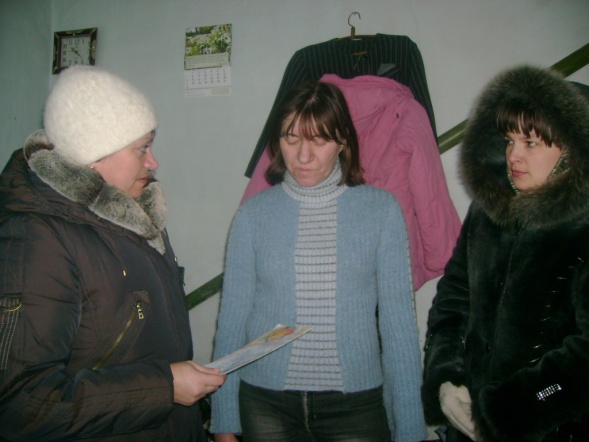 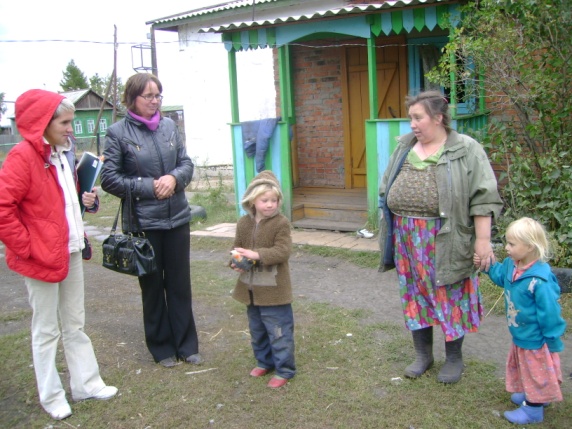 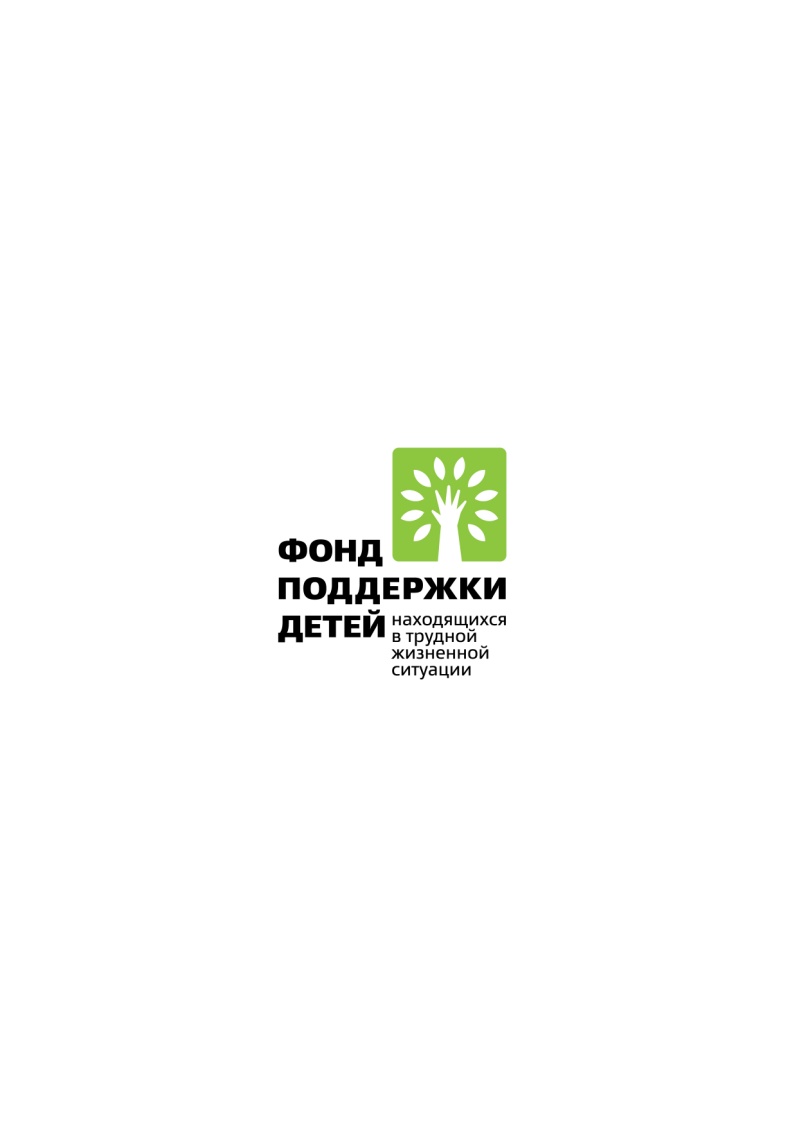 Направления деятельности специалистов участковой социальной  службы
Оказание необходимых услуг семьям и детям:

Социально-правовые
Социально-бытовые
Социально-экономические
Социально-медицинские
Социально-педагогические
Социально-психологические
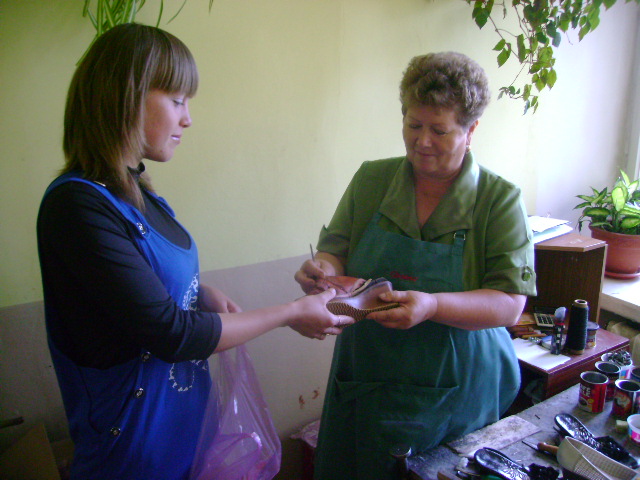 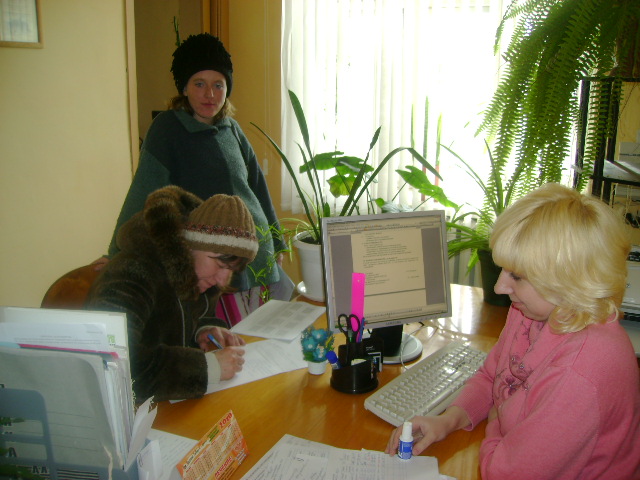 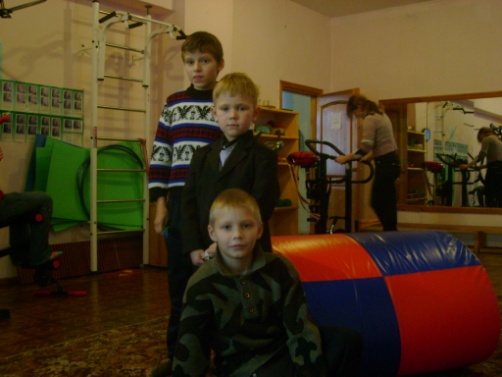 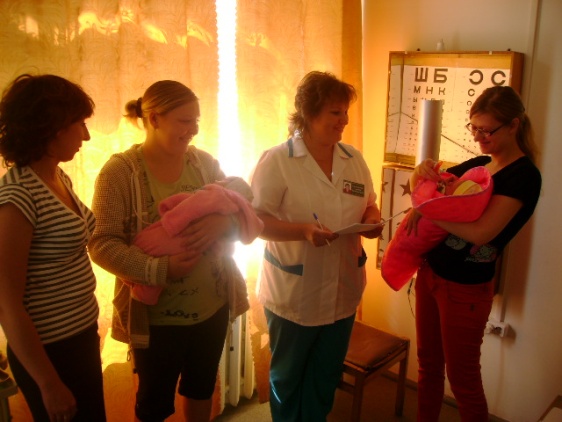 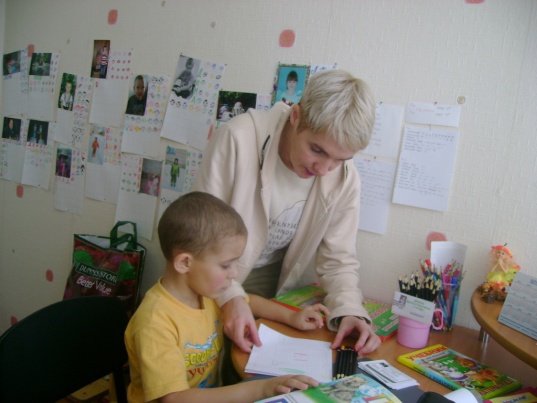 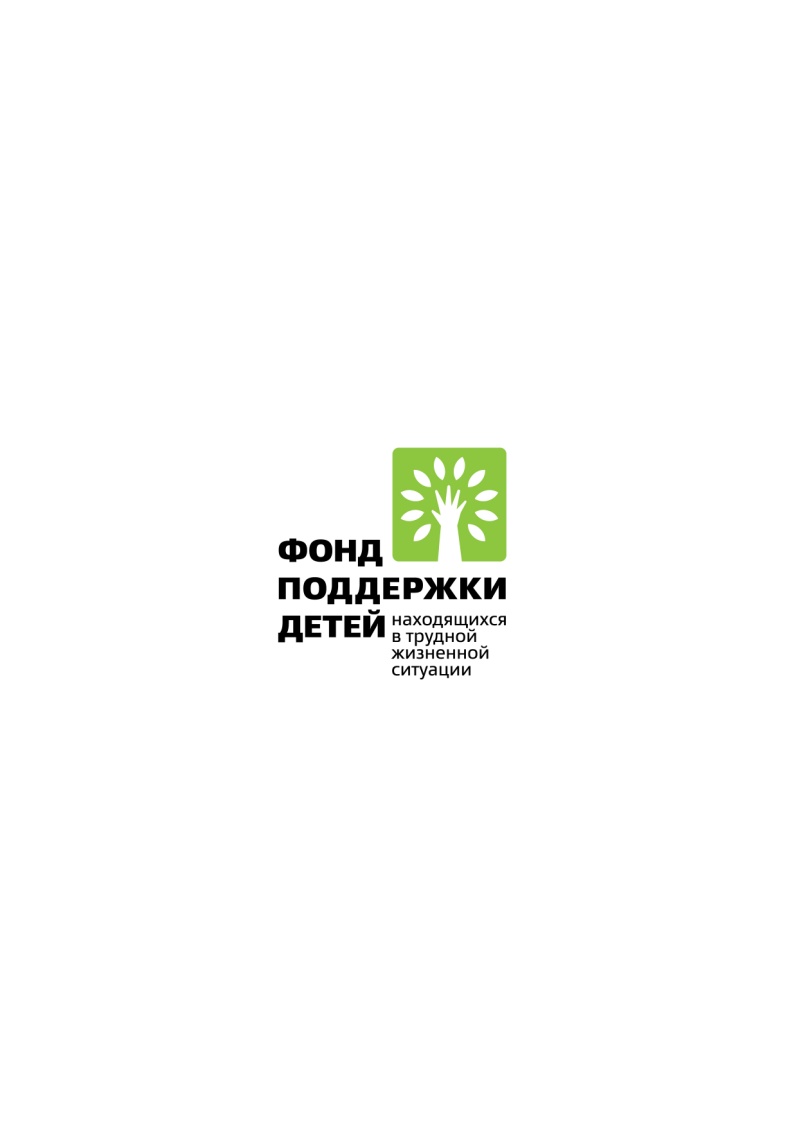 Направления деятельности специалистов участковой социальной  службы
Участие в организации и проведении социальных праздников, содействие в создании клубов для детей и родителей
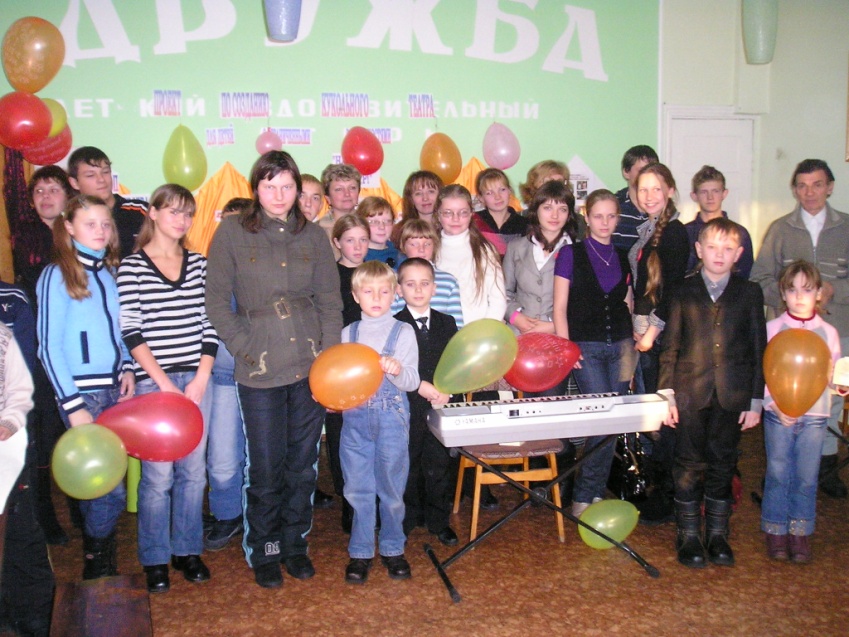 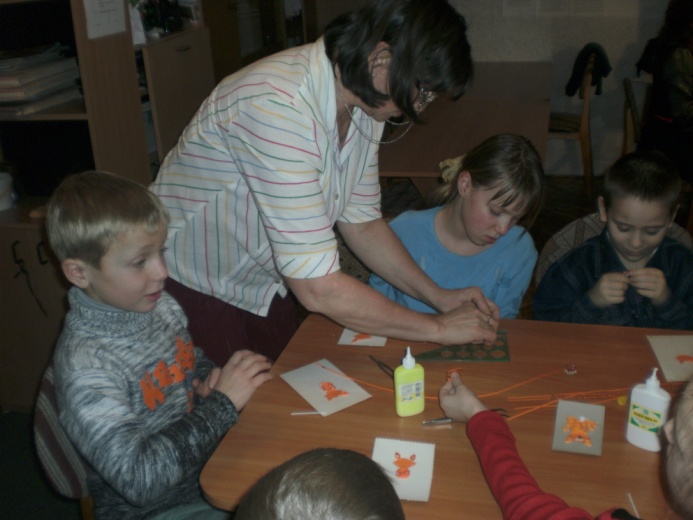 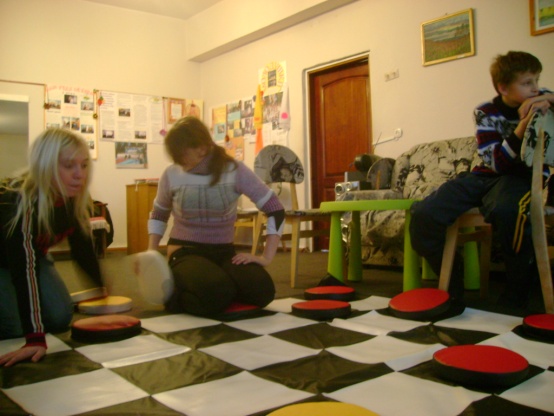 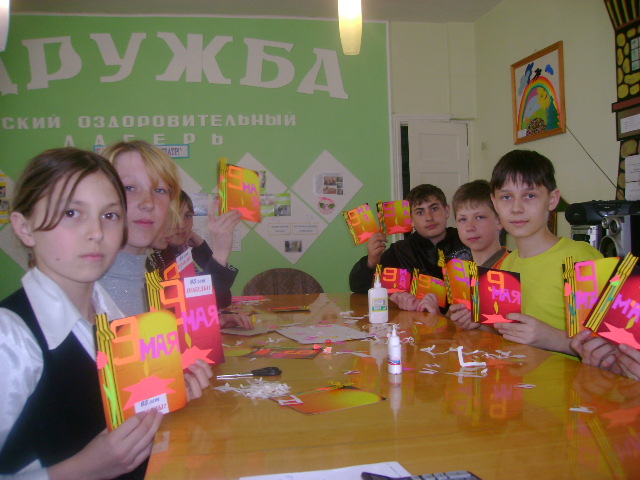 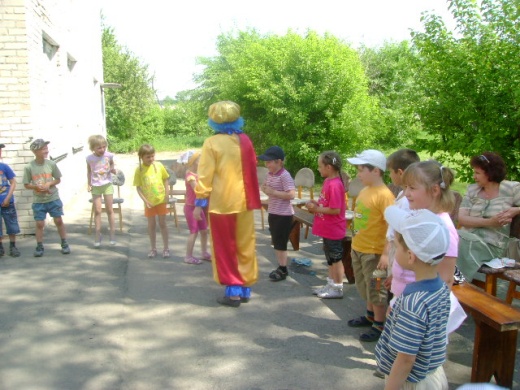 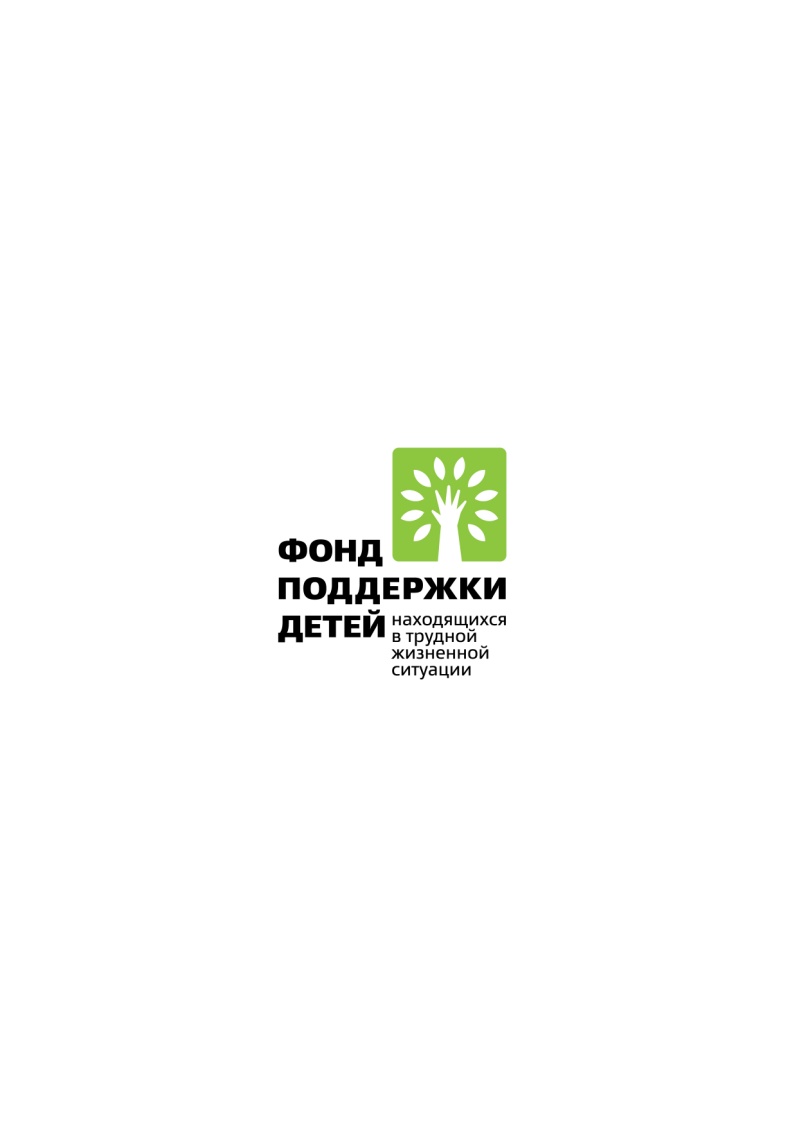 Направления деятельности специалистов участковой социальной  службы
Участие в межведомственных семинарах и операциях «Семья», «Подросток», «Родительский дом», «Кто такие хорошие родители», «Россия без жестокости к детям»
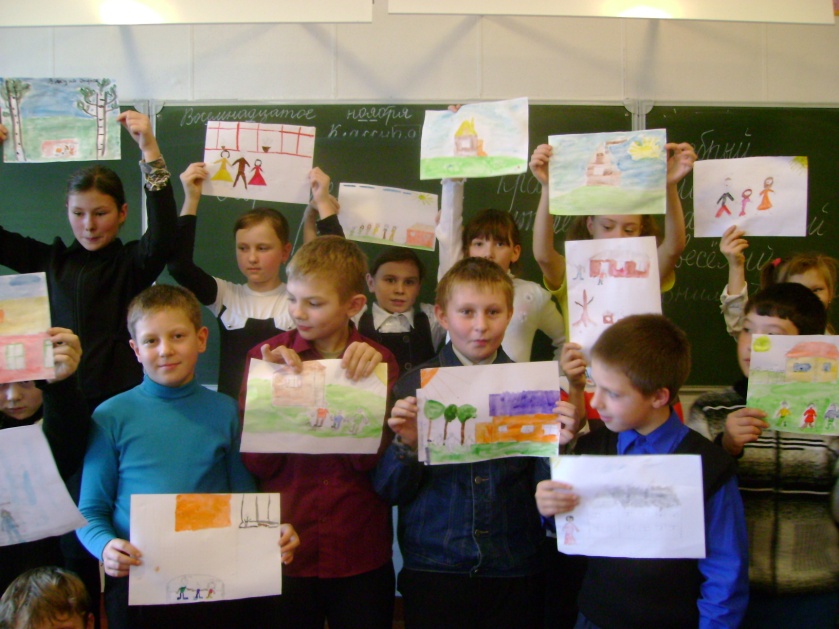 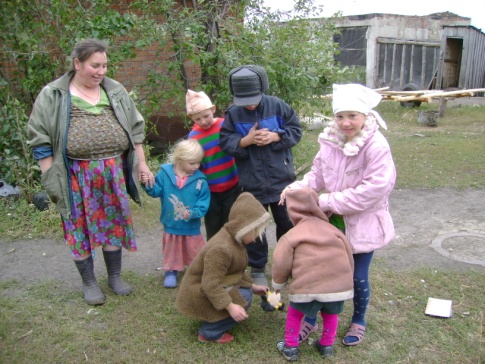 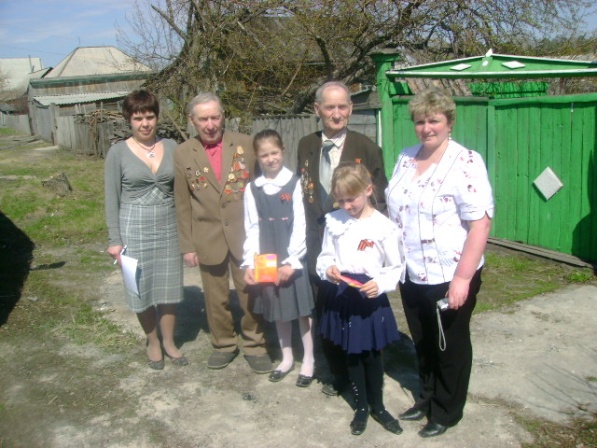 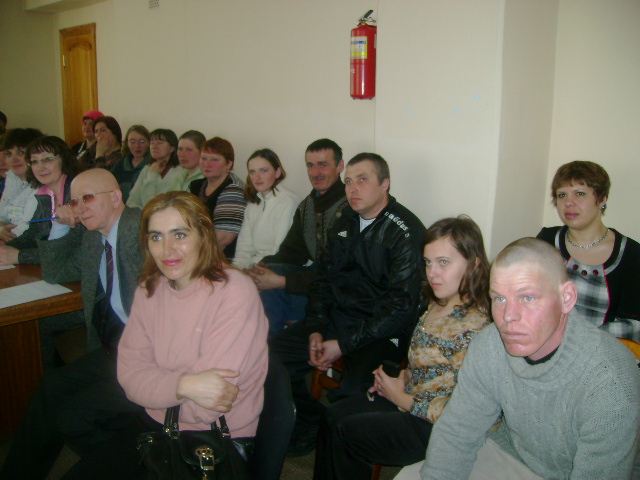 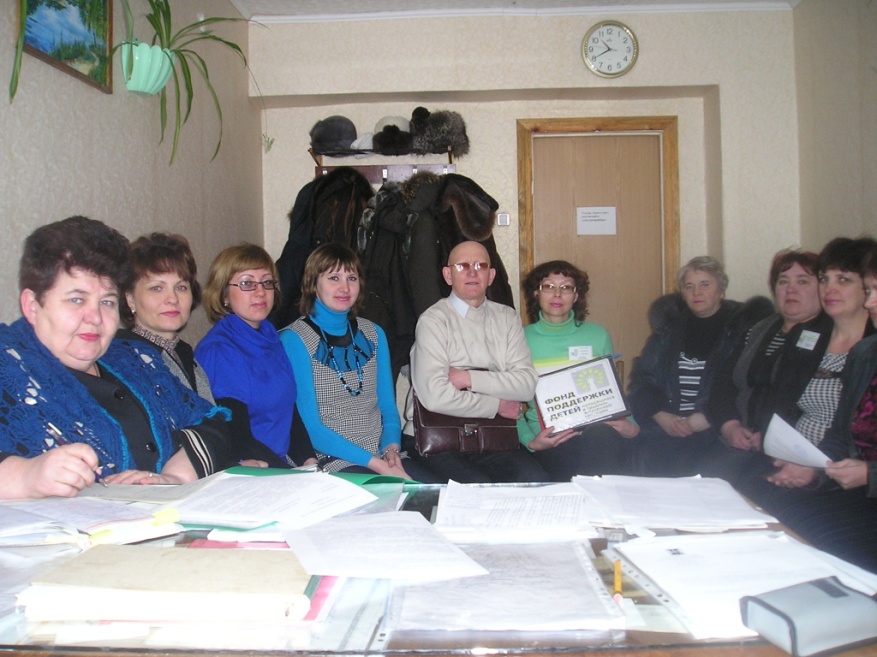 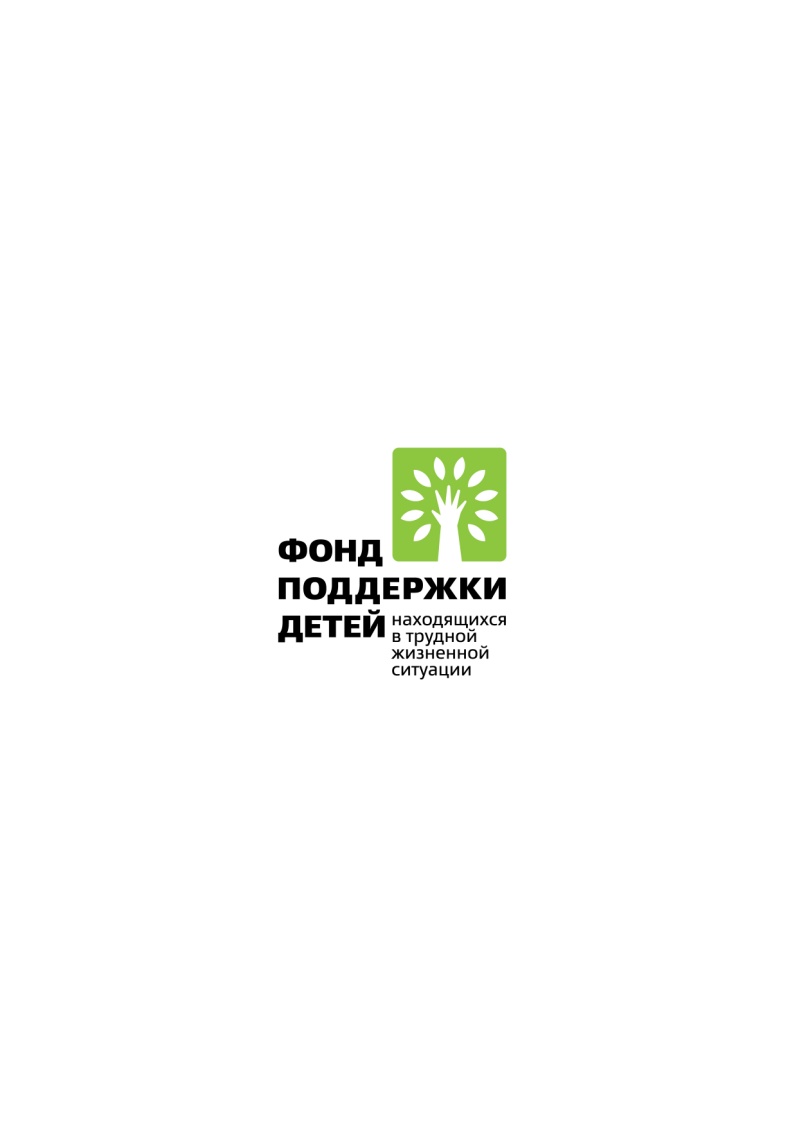 Достигнутые результаты в работе УСС за 2010 год.       Эффективность.
В результате картирования выявлены и поставлены на учет 323 семьи с 488 детьми, в том числе 64 семьи (137 детей) «группы риска».
В 582 семьях выявлены и зарегистрированы сигналы о имеющихся проблемах различного характера. Составлены ИПР на 288 детей. 
В результате работы по программе положительная динамика наблюдается в 341 семье, находящейся в трудной жизненной ситуации (58,6% случаев), в 98 семьях «группы риска» (44,5%).
За отчетный период работы по программе социальным патронажем охвачено 100 % семей «группы риска» и  от 86% до 100% семей с детьми, находящихся в трудной жизненной ситуации, выявленных на территории микроучастков района.
Повысилась доступность социального обслуживания семьи по участковому принципу.
Увеличилось количество оказанных социальных услуг для семей с детьми в 1,7 раза.
Сняты с учета в отделении профилактики безнадзорности детей и подростков в связи с улучшением положения в семьях 27 семей с 38 детьми.
Уменьшилось  число детей, в отношении которых родители лишены родительских прав с 36 в 2009 г. до 27 в 2010 г.
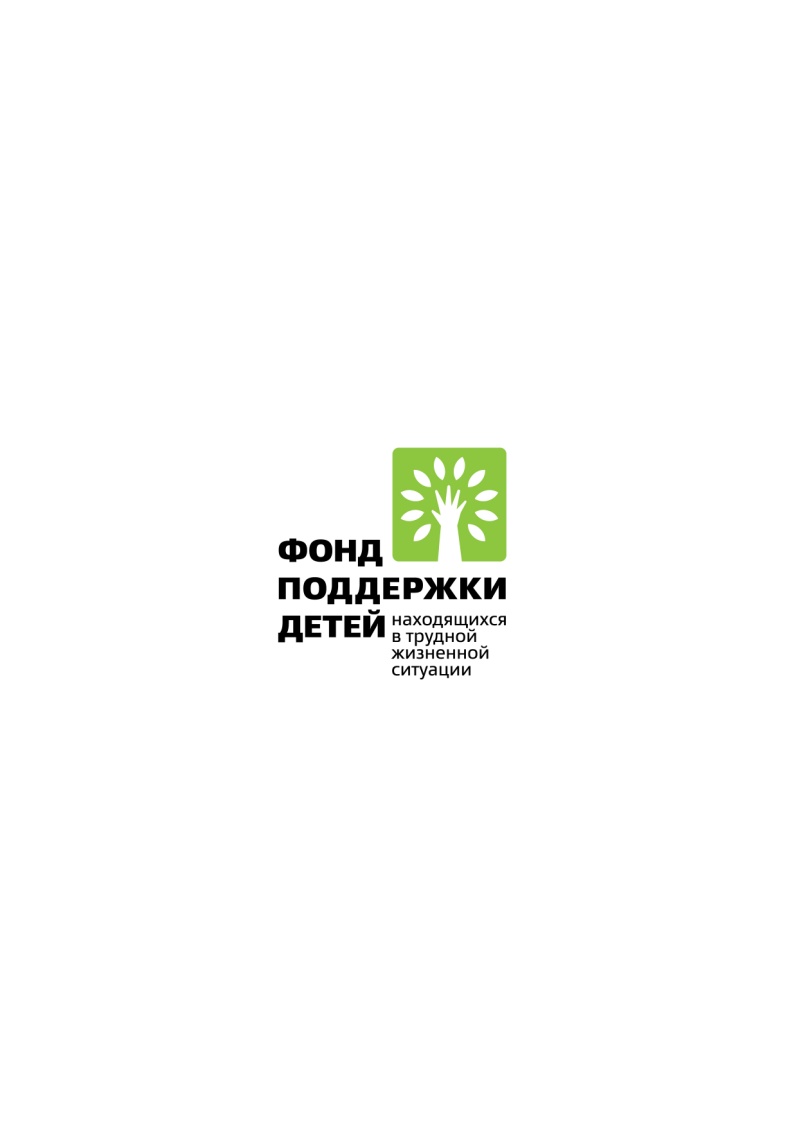 Сравнительный анализ результатов реализации программы за 2010 год
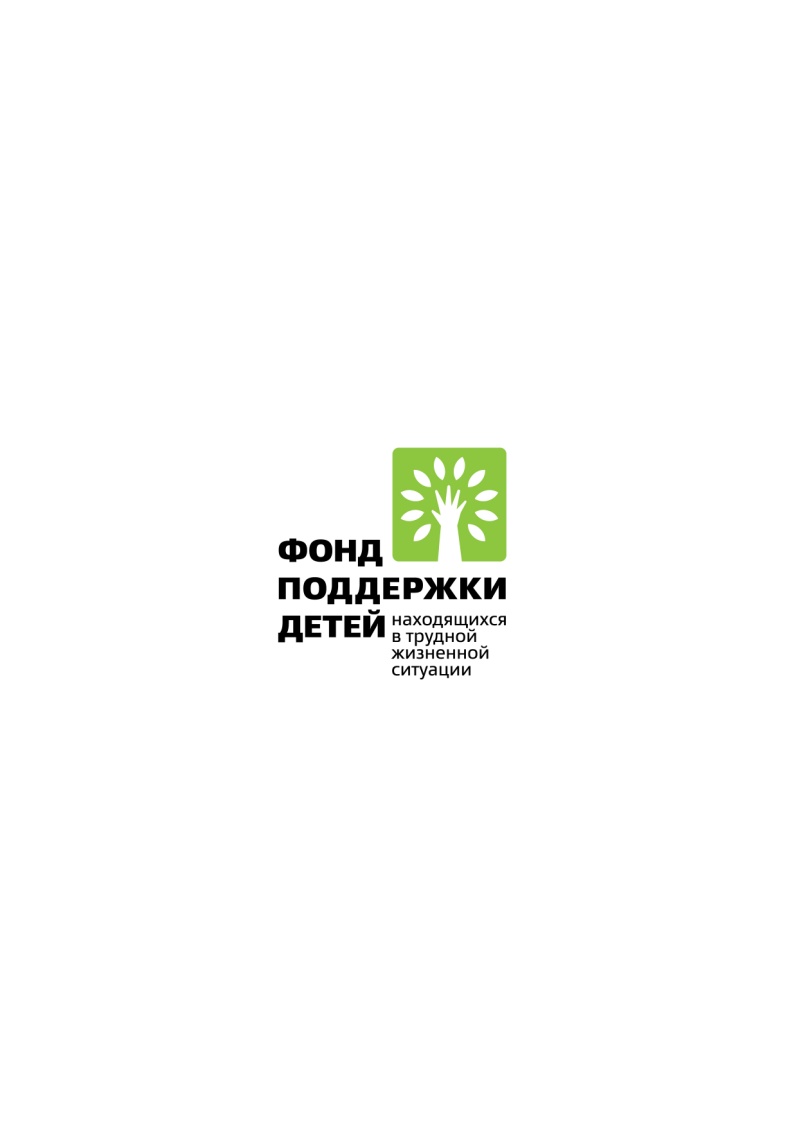 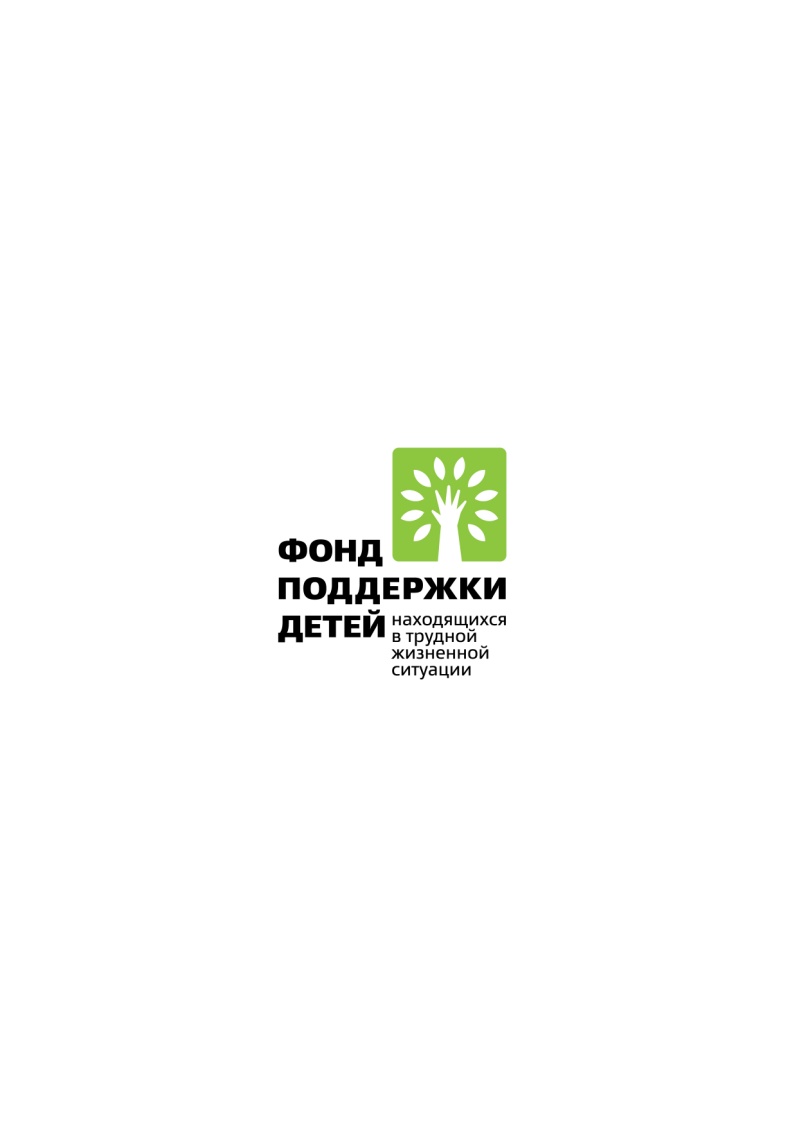 Выездная мобильная бригада
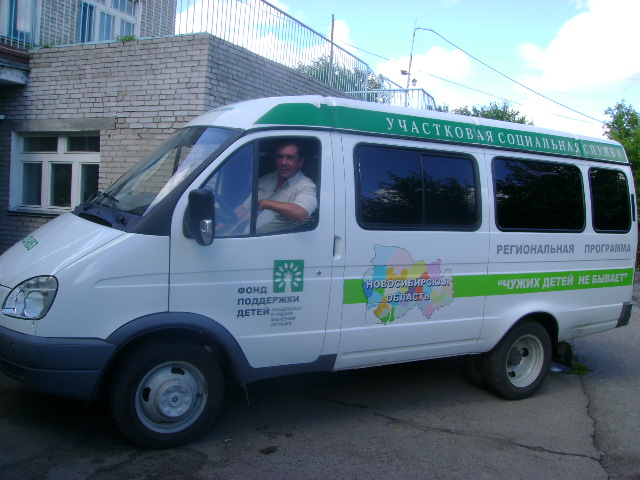 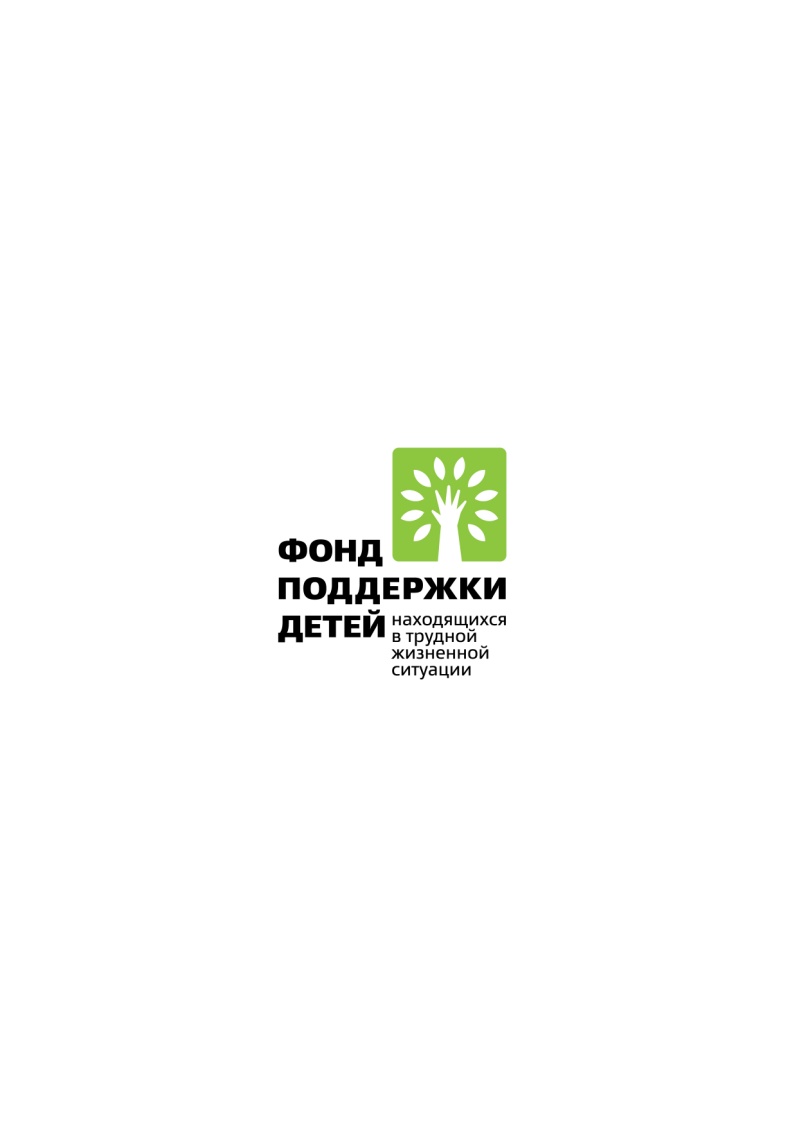 Состав выездной мобильной бригады
Психолог – Тузова Ирина  Валентиновна 
Логопед-дефектолог – Гудкова Светлана Юлдашевна
Социальный педагог- Гладкова Галина Александровна
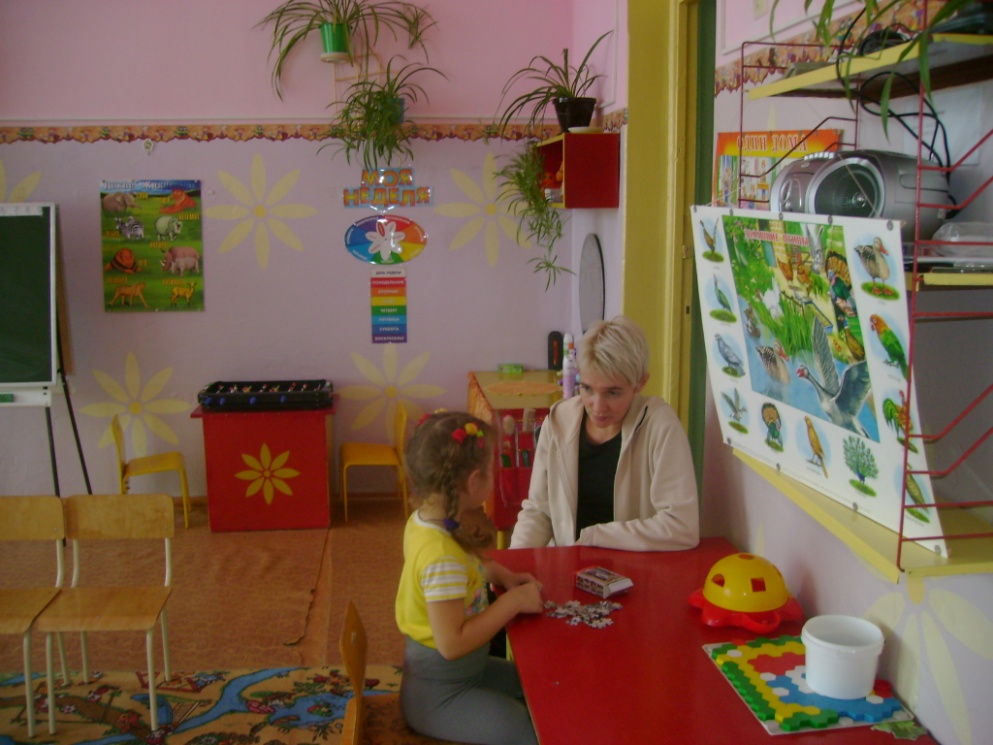 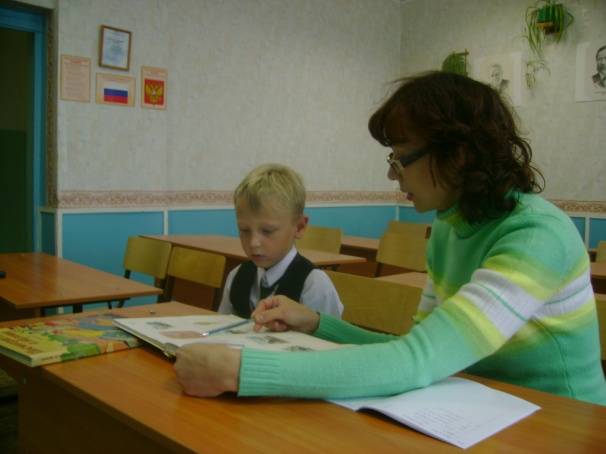 Индивидуальное
 коррекционное занятие
 «Веселые звуки»
 логопеда-дефектолога
 Гудковой С.Ю.
Психологическое
 занятие «Цвет дня» 
  Проводит психолог 
Тузова И.В.
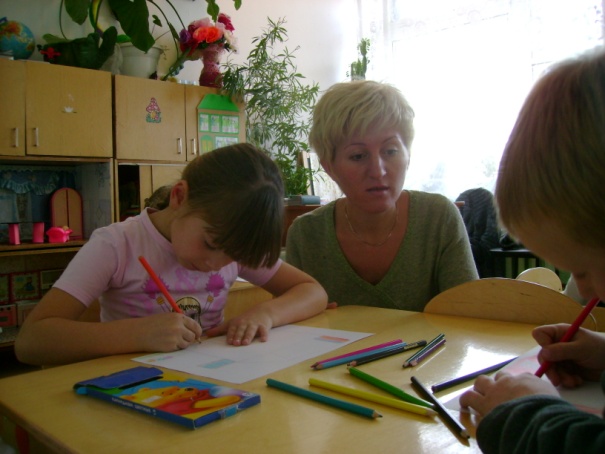 Групповое занятие «Моя семья» 
 социального педагога
 Гладковой Г.А.
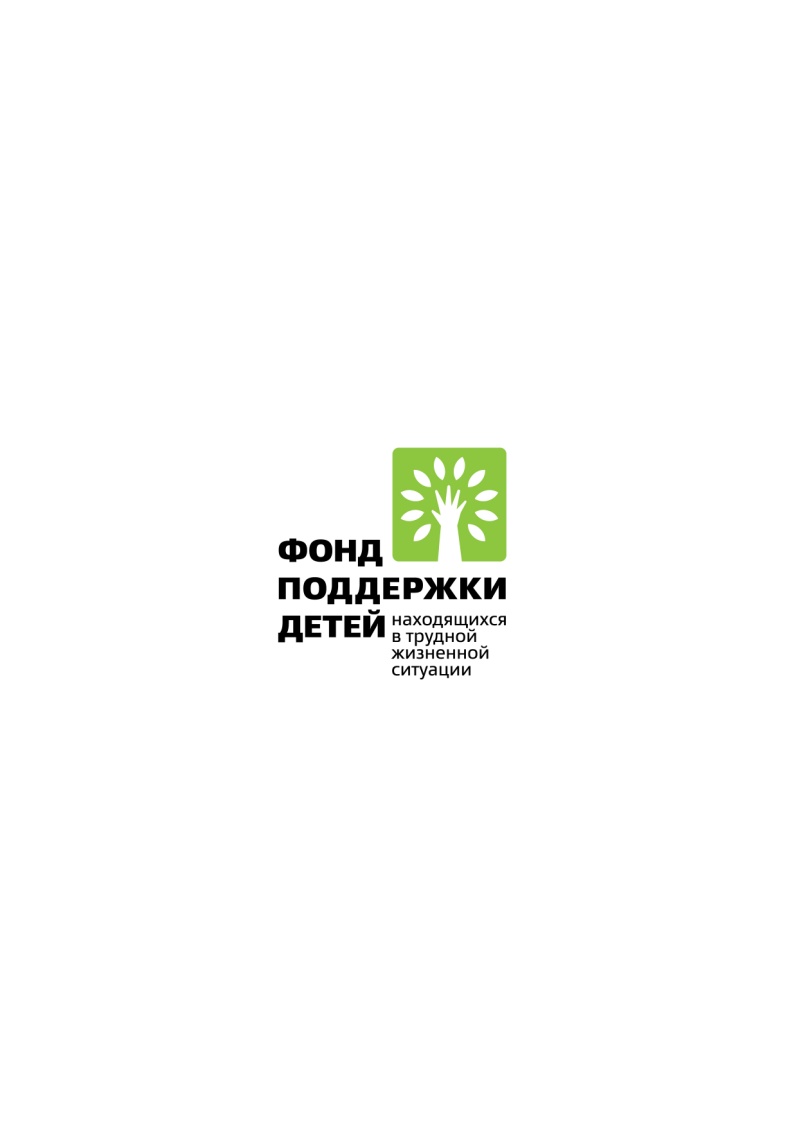 Алгоритм деятельности
 выездной мобильной бригады по раннему выявлению случаев семейного неблагополучия и работе с семьями 
на территории Ордынского района
Сигнал о семейном неблагополучии
Представители органов и учреждений, действующих на территории  в интересах семьи и детей
МБУ Ордынского района «КЦСОН»
Представители  местного сообщества
Участковая социальная служба
Районный межведомственный  консилиум
Выездная мобильная бригада
Территориальный Совет при главе муниципального образования
Случай угрожающий жизни и здоровью членов семьи
Случай, требующий комплексной диагностики и многоплановой помощи
Плановый выезд
Экстренный выезд
СЕМЬЯ с ребенком
Сбор информации о ситуации в семье с целью комплексной диагностики случая
Передача информации о случае с целью дальнейшей работы с семьей
Диагностика ситуации в семье
Оказание услуг семье в рамках ИПР
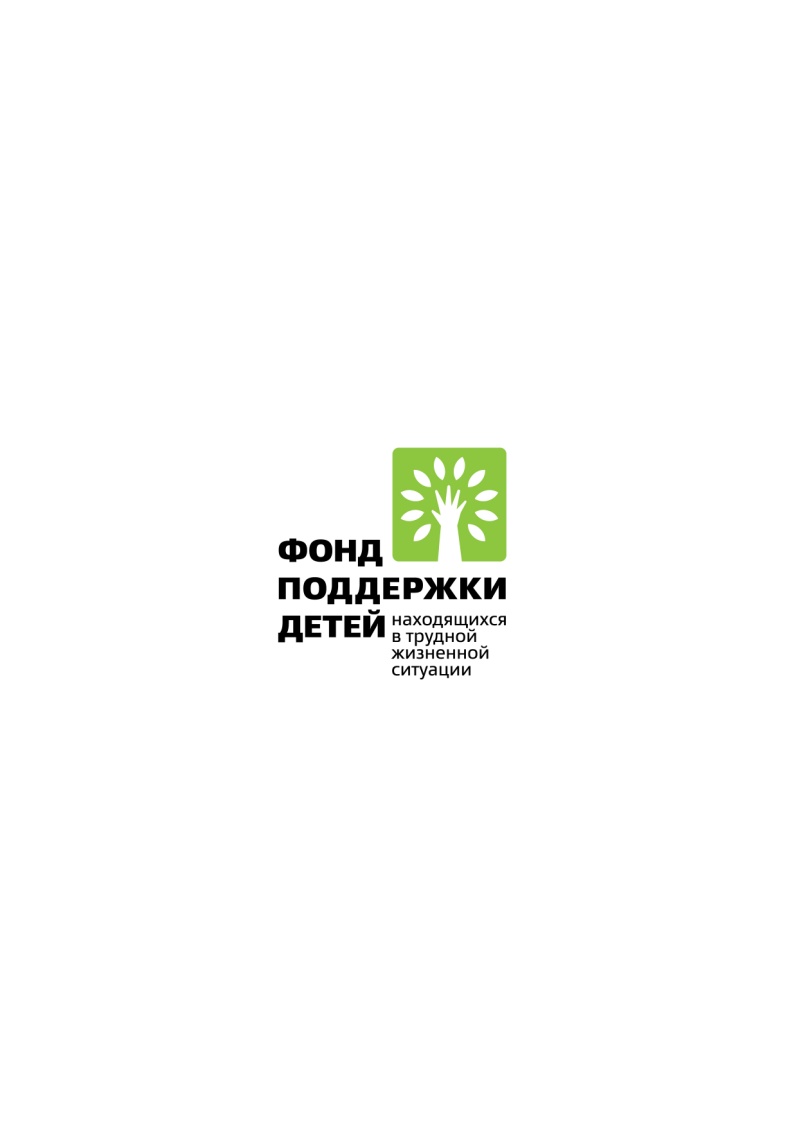 Направления деятельности специалистов выездной мобильной бригады
В рамках плановых выездов:
Первичная профилактика:
-участие в родительских собраниях, семинарах, Днях профилактики;
-проведение профилактических занятий с детьми;
-разработка информационных буклетов.
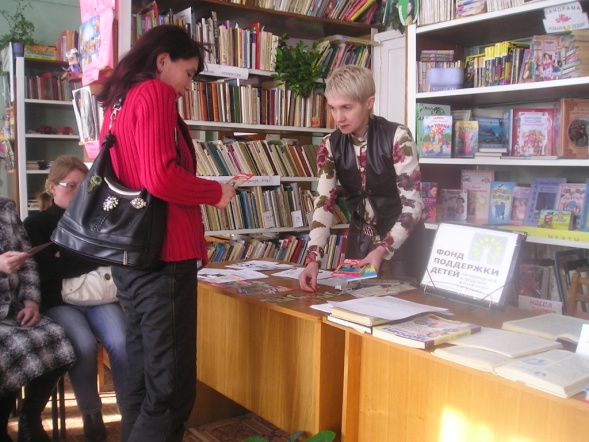 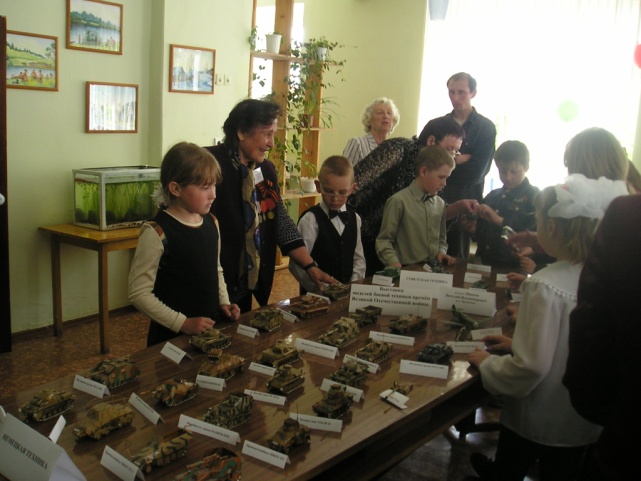 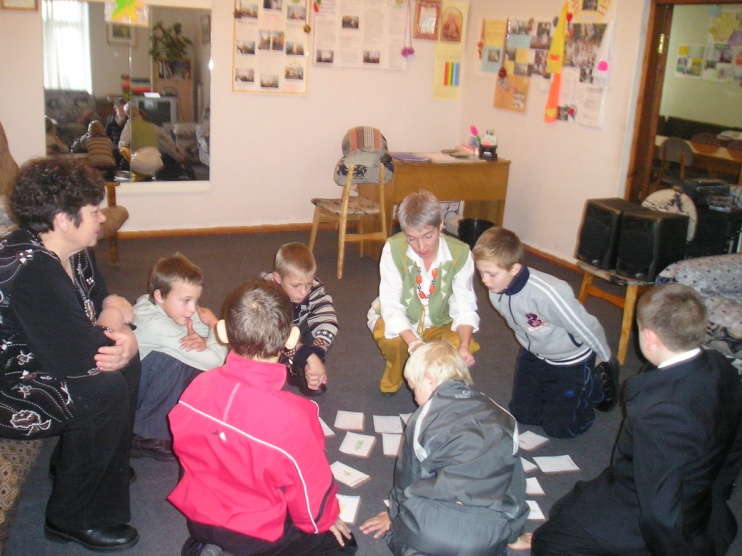 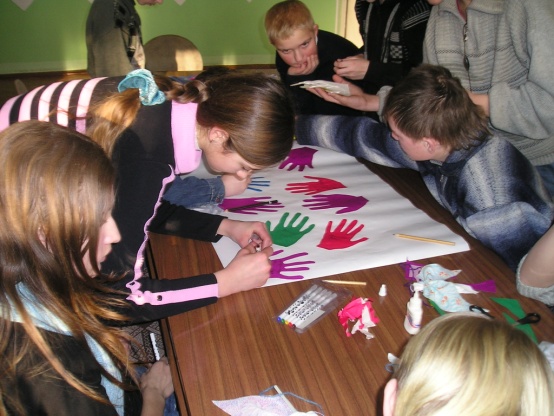 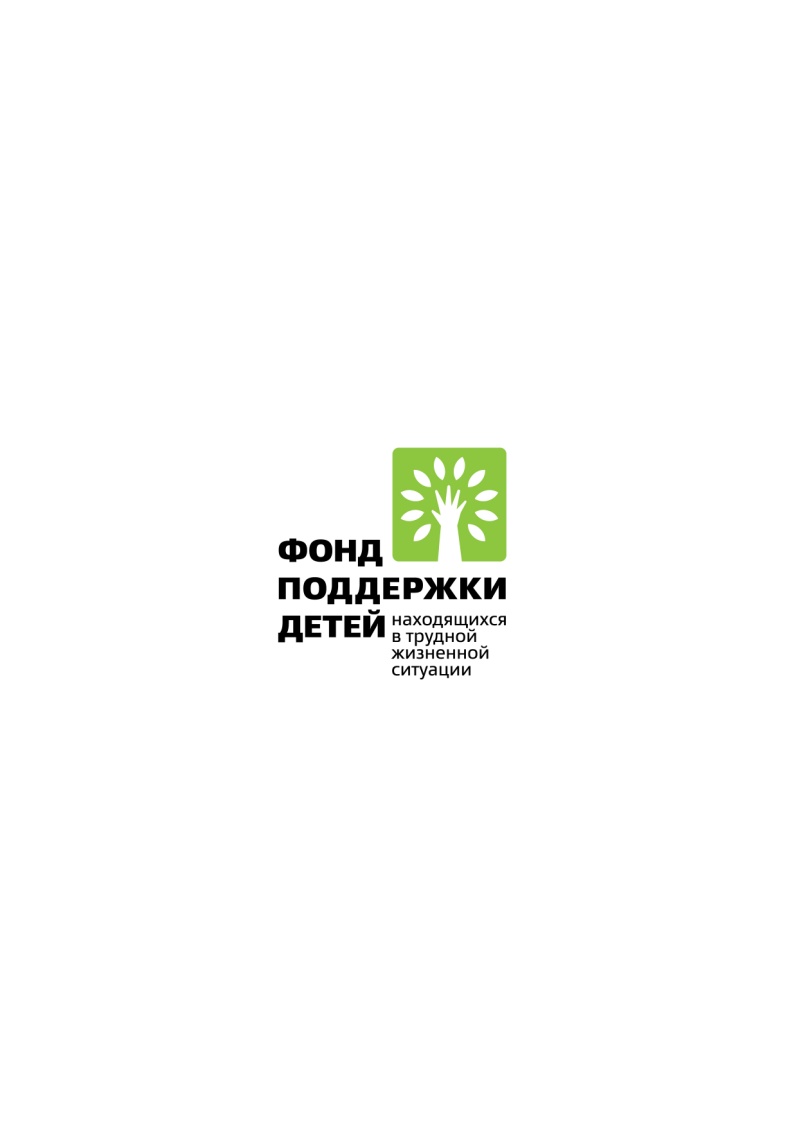 Направления деятельности специалистов выездной мобильной бригады
В рамках плановых выездов:
 Вторичная профилактика: 
-диагностика случая;
-составление и корректировка индивидуальных программ реабилитации;
-комплексное предоставление социальных услуг семьям и детям.
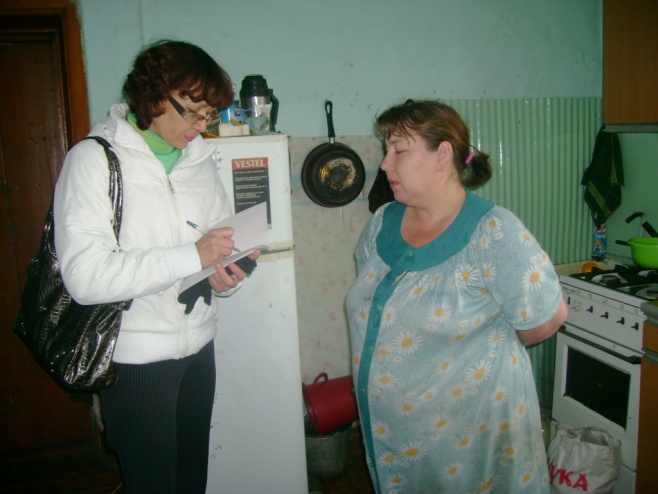 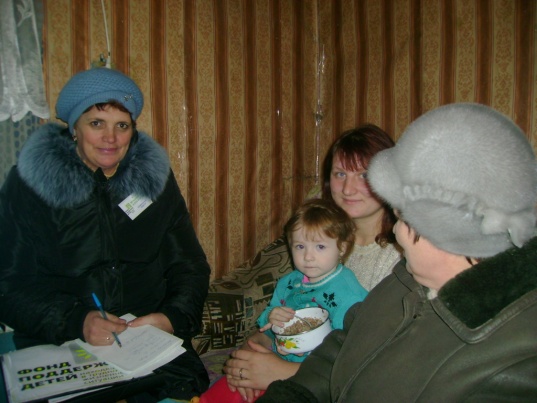 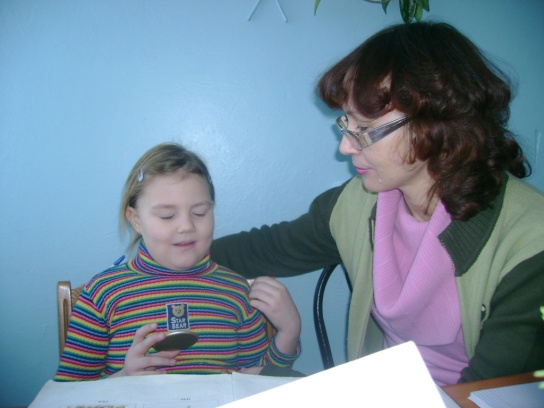 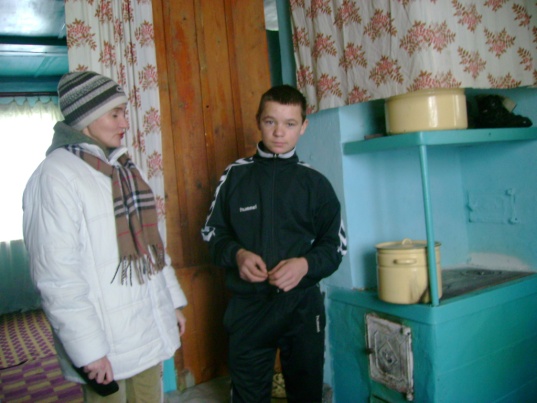 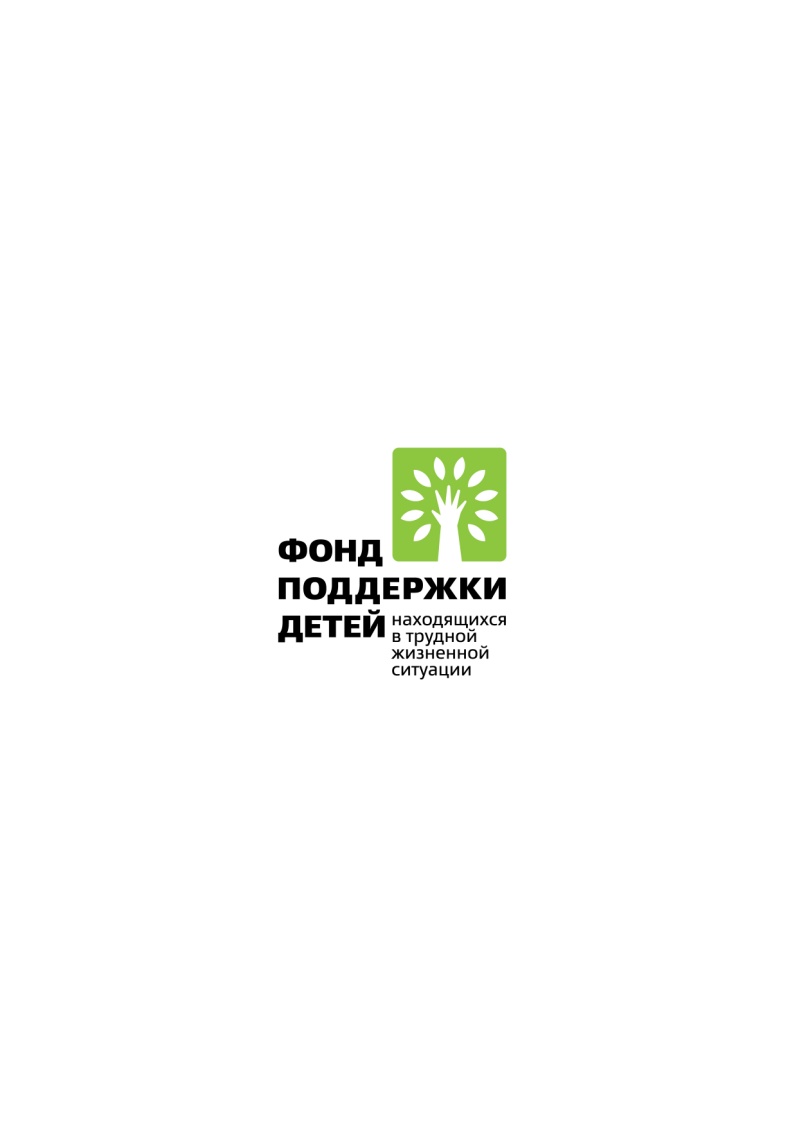 Применяемые методики специалистов выездной мобильной бригады
«Чему не учат в школе» 
  «Познай себя и сделай первый шаг»
  «Не тони! Подай знак жизни»
  «Путь к успеху»
  «Давай с тобой поговорим»
  «Разноцветное настроение»
  «Моя семья»
  Преодоление страхов у детей
  Логопедическое обучение
 «Понимание и поддержка»
 «Наш дом – театр»
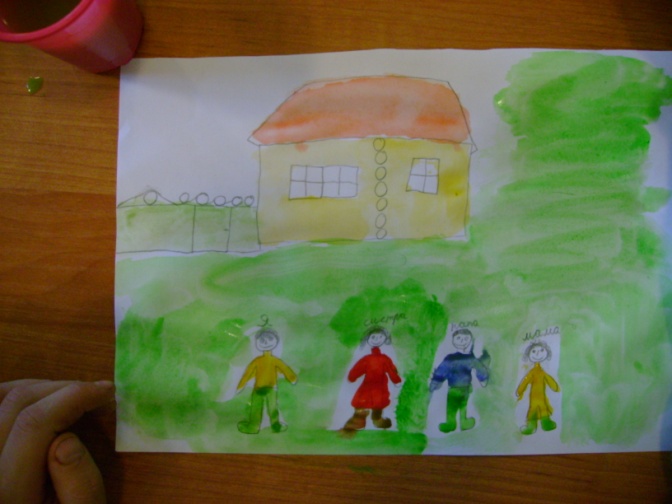 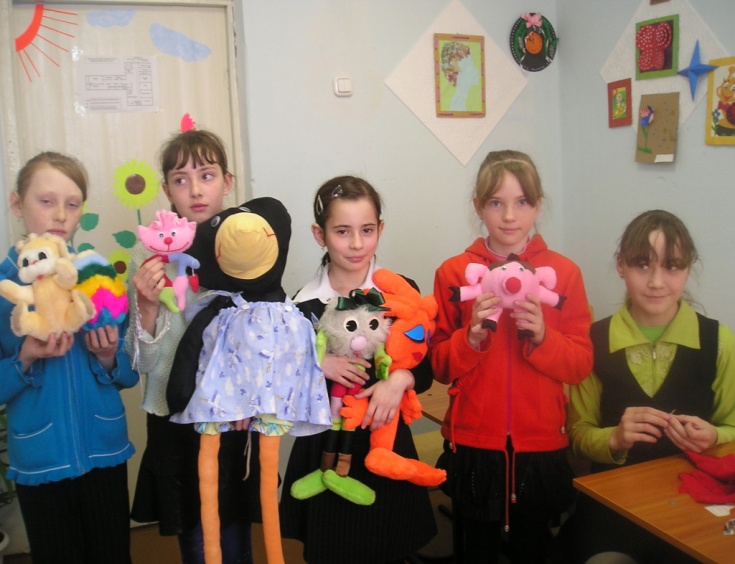 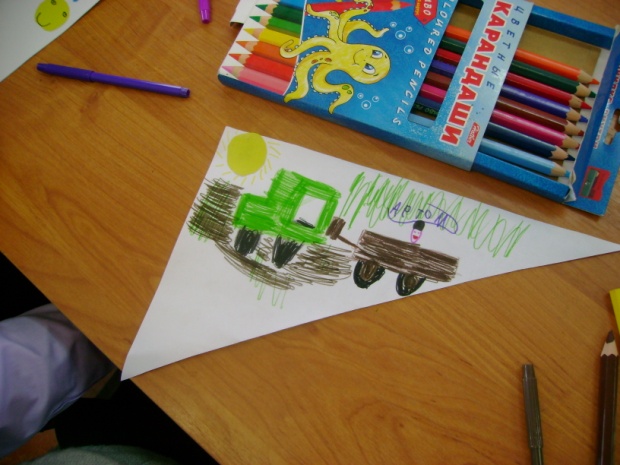 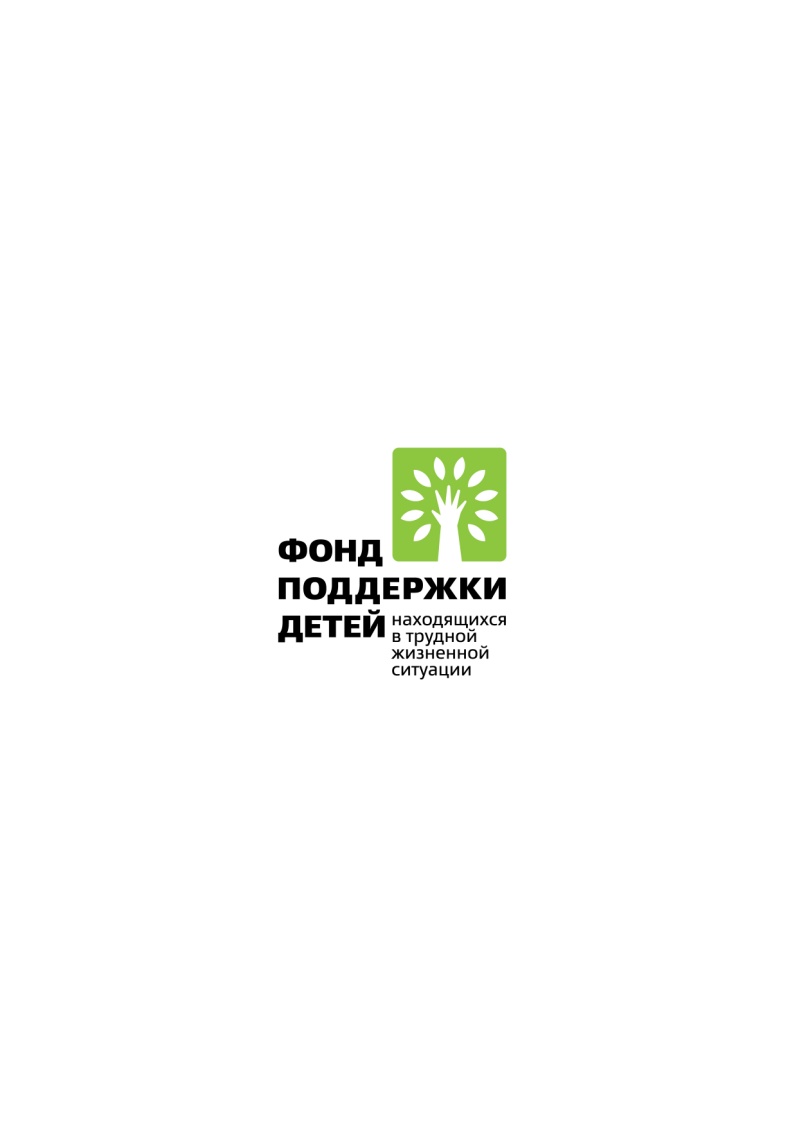 Направления деятельности специалистов выездной мобильной бригады
В рамках экстренных выездов:
-оценка состояния семьи и ребенка при состояниях, угрожающих жизни или здоровью;
оказание необходимой экстренной помощи;
информирование всех структур системы профилактики в случае выявления нарушения прав несовершеннолетних;
решение вопроса о направлении детей в специализированные учреждения.
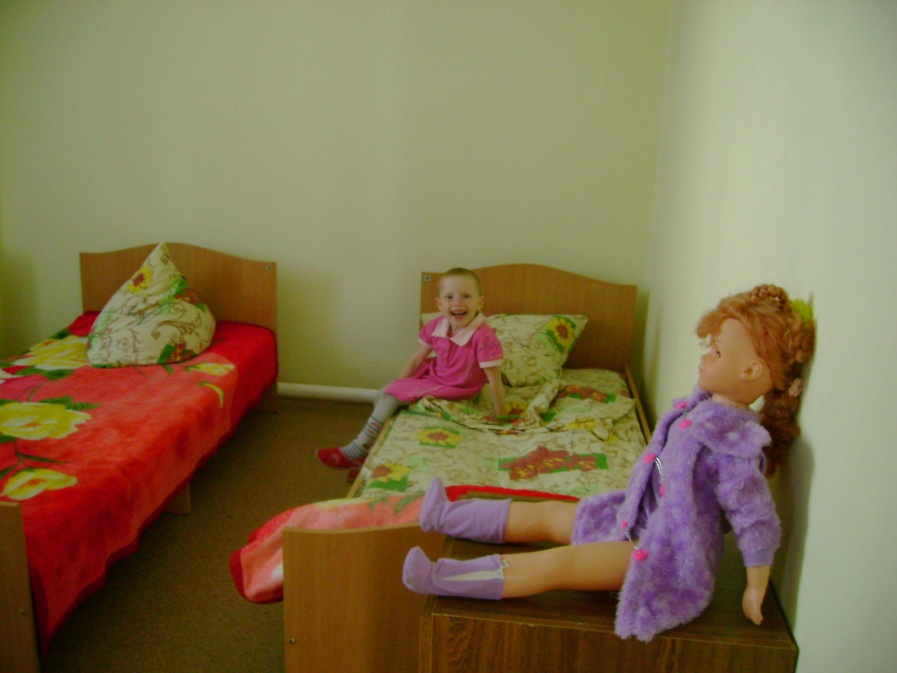 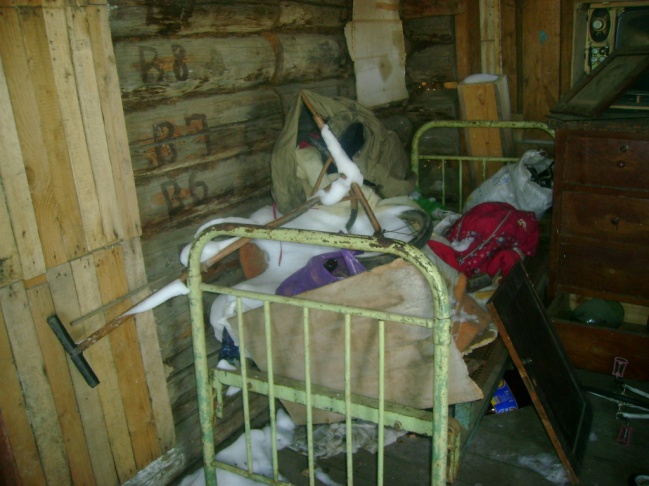 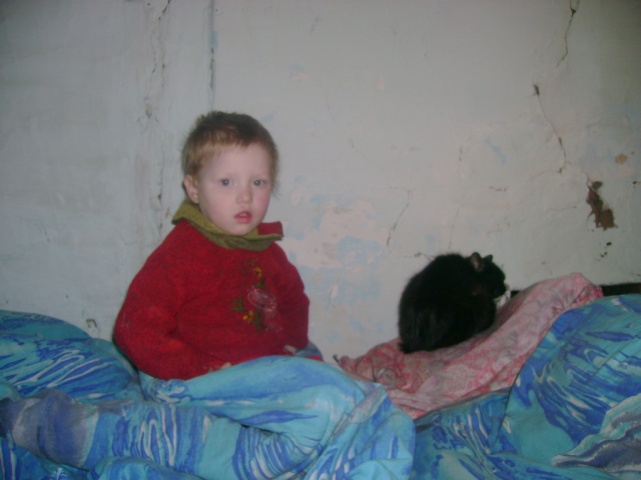 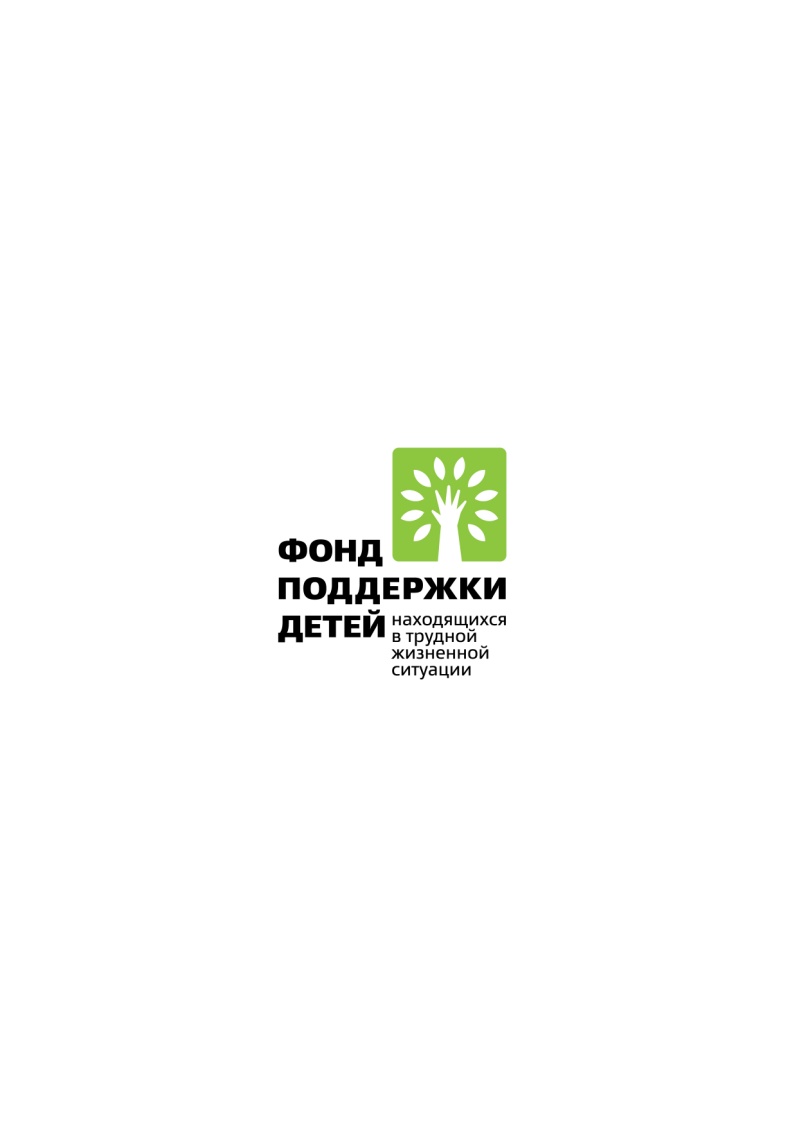 Достигнутые результаты в работе ВМБ за 2010 год
Осуществлено 210 выездов специалистов ВМБ
Проблематика экстренных выездов:
алкоголизация родителей, приводящая к безнадзорности детей, 
внутрисемейным конфликтам; 
нарушение прав детей; 
угроза суицида несовершеннолетних.
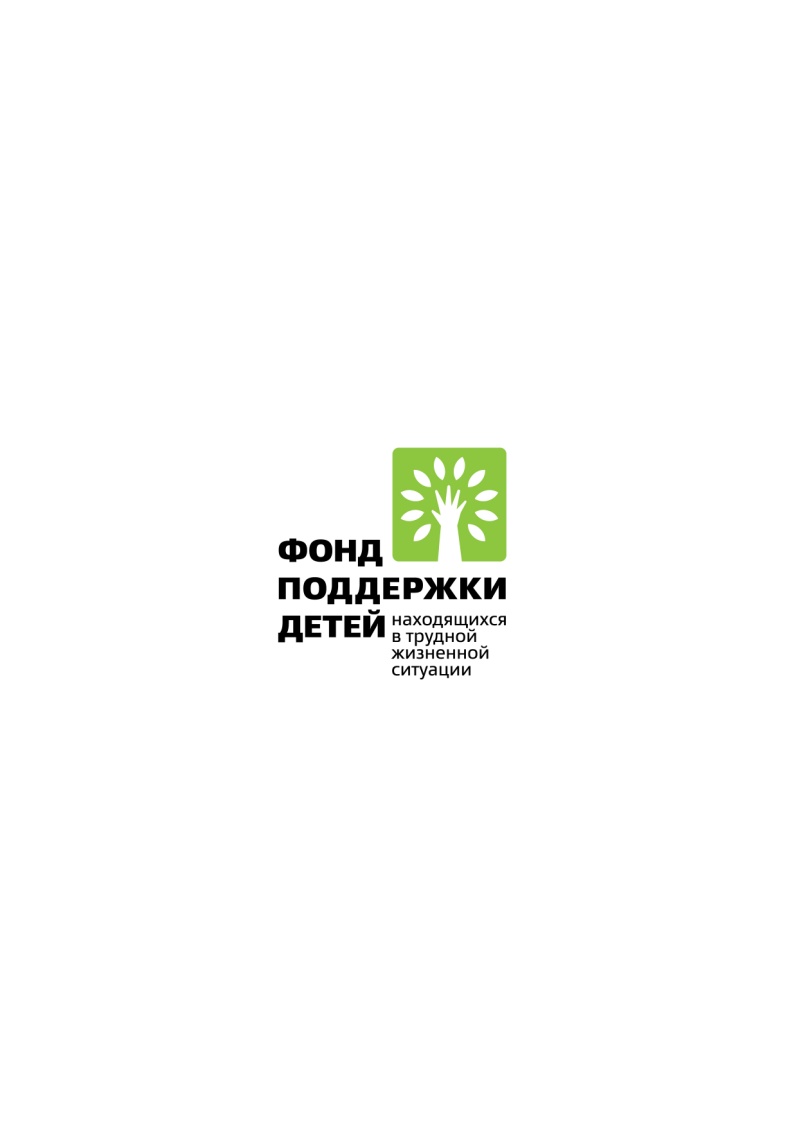 Достигнутые результаты в работе ВМБ за 2010 год
Характеристика  оказанных услуг:
Индивидуальные услуги
Групповые услуги
Эффективность работы ВМБ
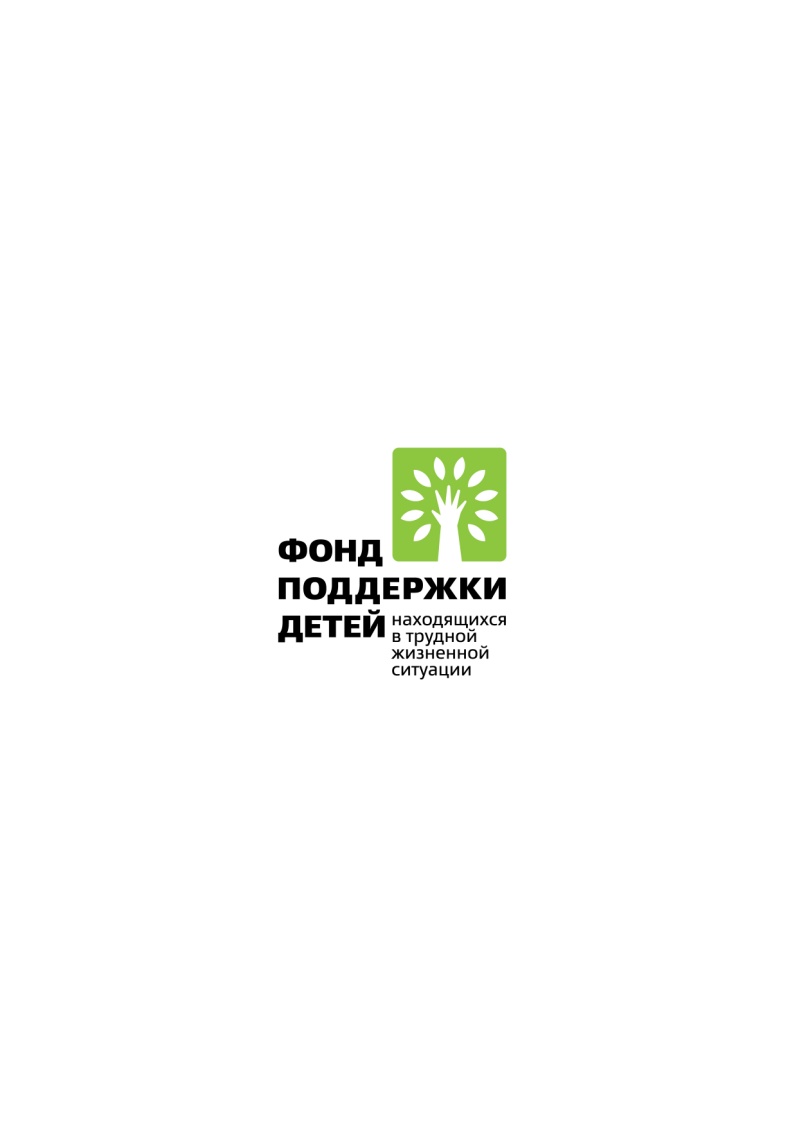 Результатами деятельности специалистов ВМБ по профилактике семейного неблагополучия являются:
Введение новых видов социальных услуг для семей с детьми.
Оказание услуг непосредственно в семье.
Оперативность в оказании помощи семье, попавшей в кризисную ситуацию.
Снижение уровня стрессовости, тревожности в 253 случаях.
Восстановление детско-родительских отношений в 71 случае.
Уменьшение межличностных и внутрисемейных конфликтов в 49 случаях.
Уменьшение ситуаций, связанных со школьными проблемами в 191 случае.
Уменьшение количества курящих подростков (20 чел.). употребляющих ПАВ   (4 чел), употребляющих алкоголь (18 чел).
Сокращение ситуаций, приводящих к попытке суицида в  5  случаях.
Сняты с учета в отделении профилактики безнадзорности детей и подростков в связи с улучшением положения в семьях 27 семей с 38 детьми.
Уменьшилось  число детей, в отношении которых родители лишены родительских прав с 36 в 2009 г. до 27 в 2010 г.
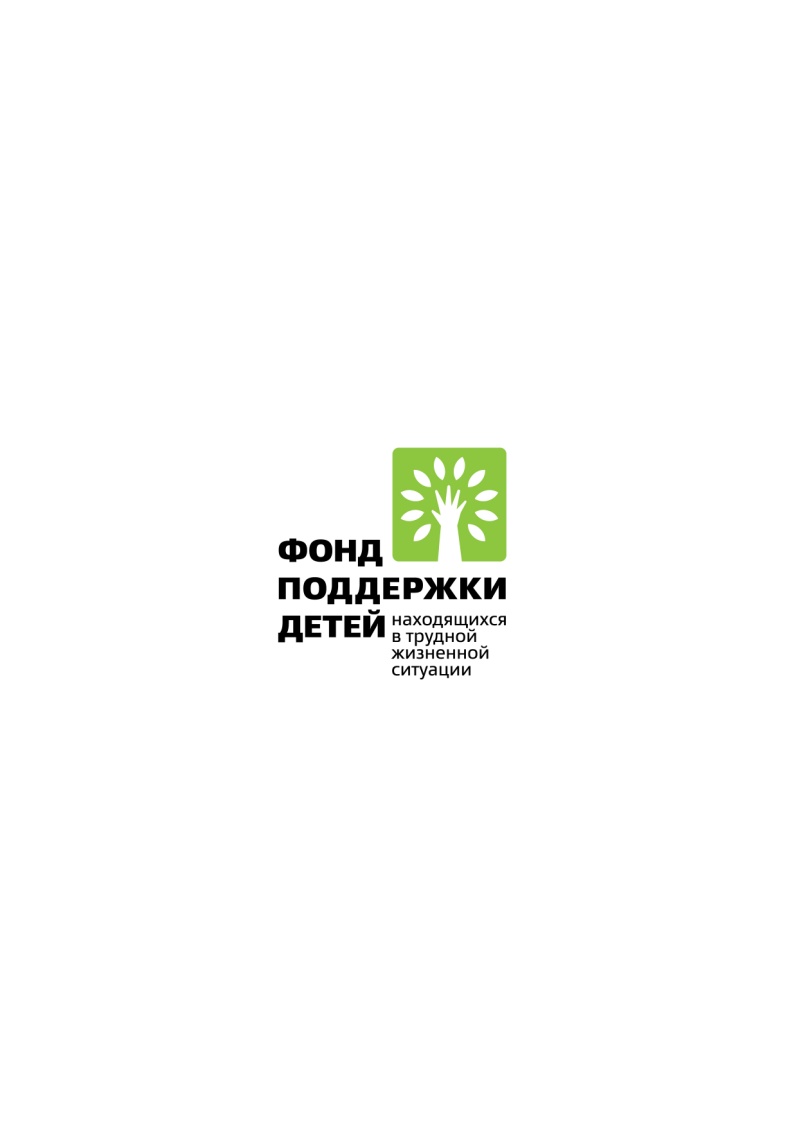 Сравнительный анализ результатов реализации программы за 2009-2010 годы
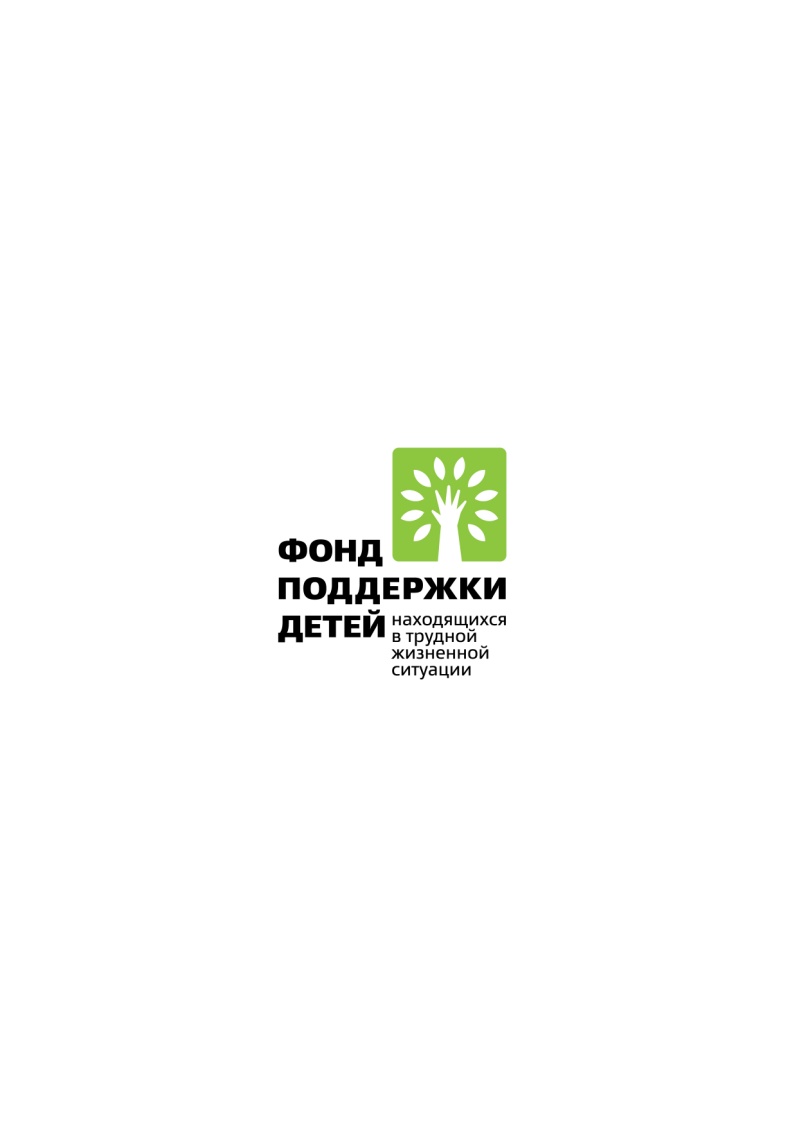 Достигнутые результаты в работе по программе «Чужих детей не бывает» за 2010 год
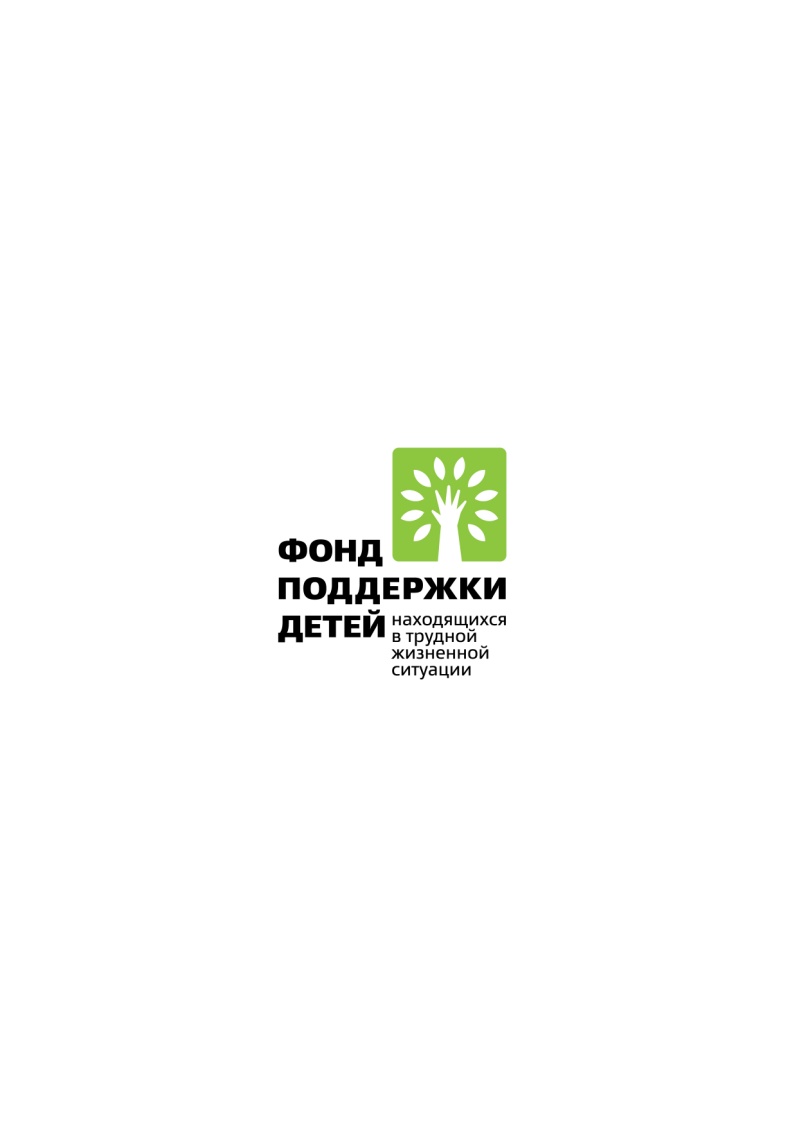 Проблемы реализации программы «Чужих детей не бывает»  на территории района
Скудные ресурсы местных сообществ микроучастков.

 Нехватка квалифицированных специалистов (психологов, логопедов, социальных педагогов) в сельских поселениях.

 Нехватка внутренних ресурсов семьи (знаний, навыков, желаний и др.) для преодоления трудной жизненной ситуации.

Иждивенческое отношение к социальной службе.

Низкий уровень ответственности родителей за воспитание, содержание, образование, здоровье  детей.

 Отсутствие  рабочих мест в сельских поселениях.
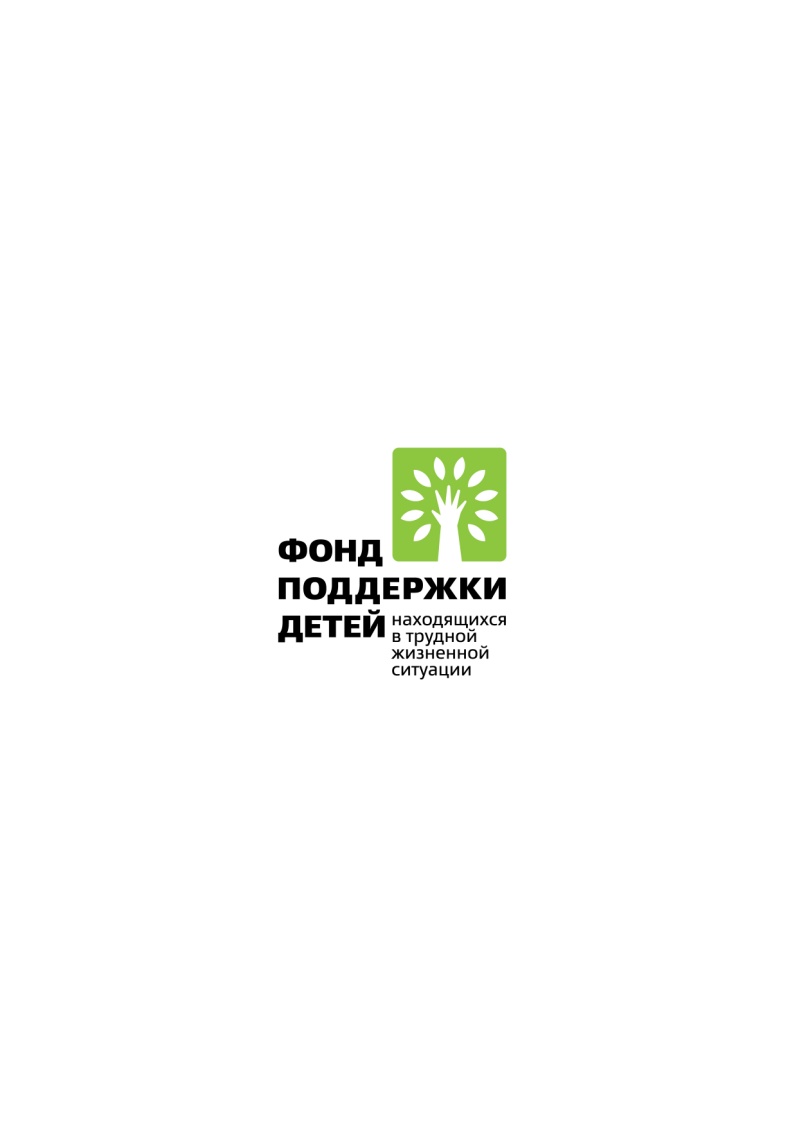 Планируемая работа по программе «Чужих детей не бывает» на 2011 год
Создание и развитие службы психолого-педагогического, социального и юридического сопровождения замещающих семей на базе МБУ Ордынского района «КЦСОН».

 Дальнейшее развитие социальных служб: УСС, ВМБ, службы телефона доверия для семей и детей, находящихся в трудной жизненной ситуации.

 Разработка и внедрение проектов «Школа для родителей», «Отец - глава семьи».

 Развитие надомного обслуживания детей-инвалидов и детей «группы риска».